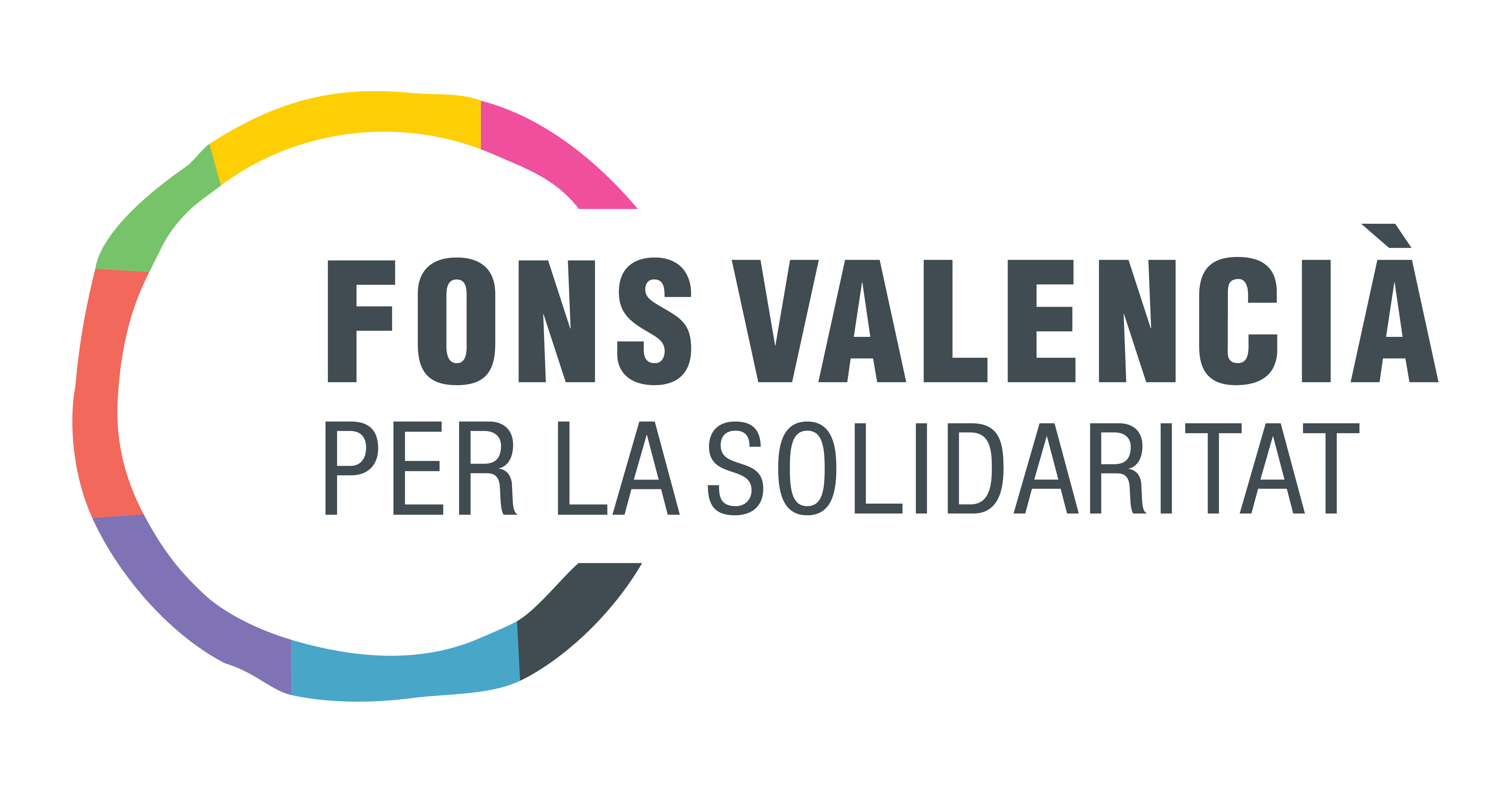 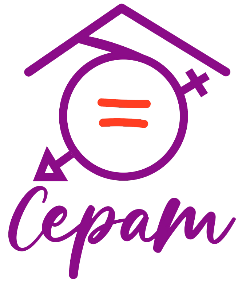 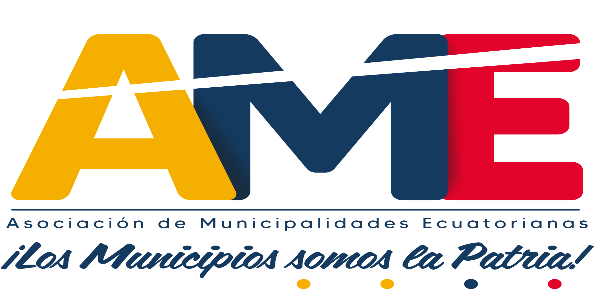 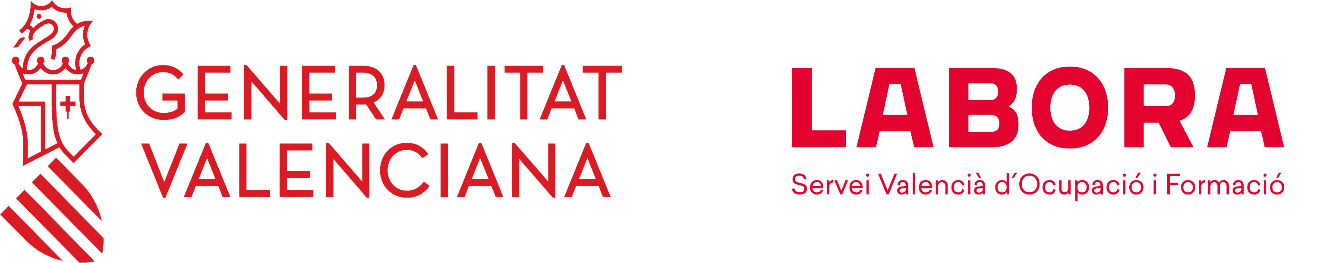 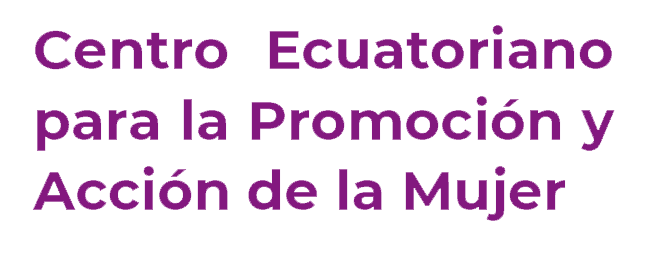 PROYECTO TEJIENDO EL EMPODERAMIENTO DE MUJERES AUTORIDADES LOCALES
Rendición de Cuentas con enfoque de género
María de los Ángeles Páez Salvador
Socióloga, Facilitadora en Desarrollo Personal 
Magister en Desarrollo Local
CONTENIDOS
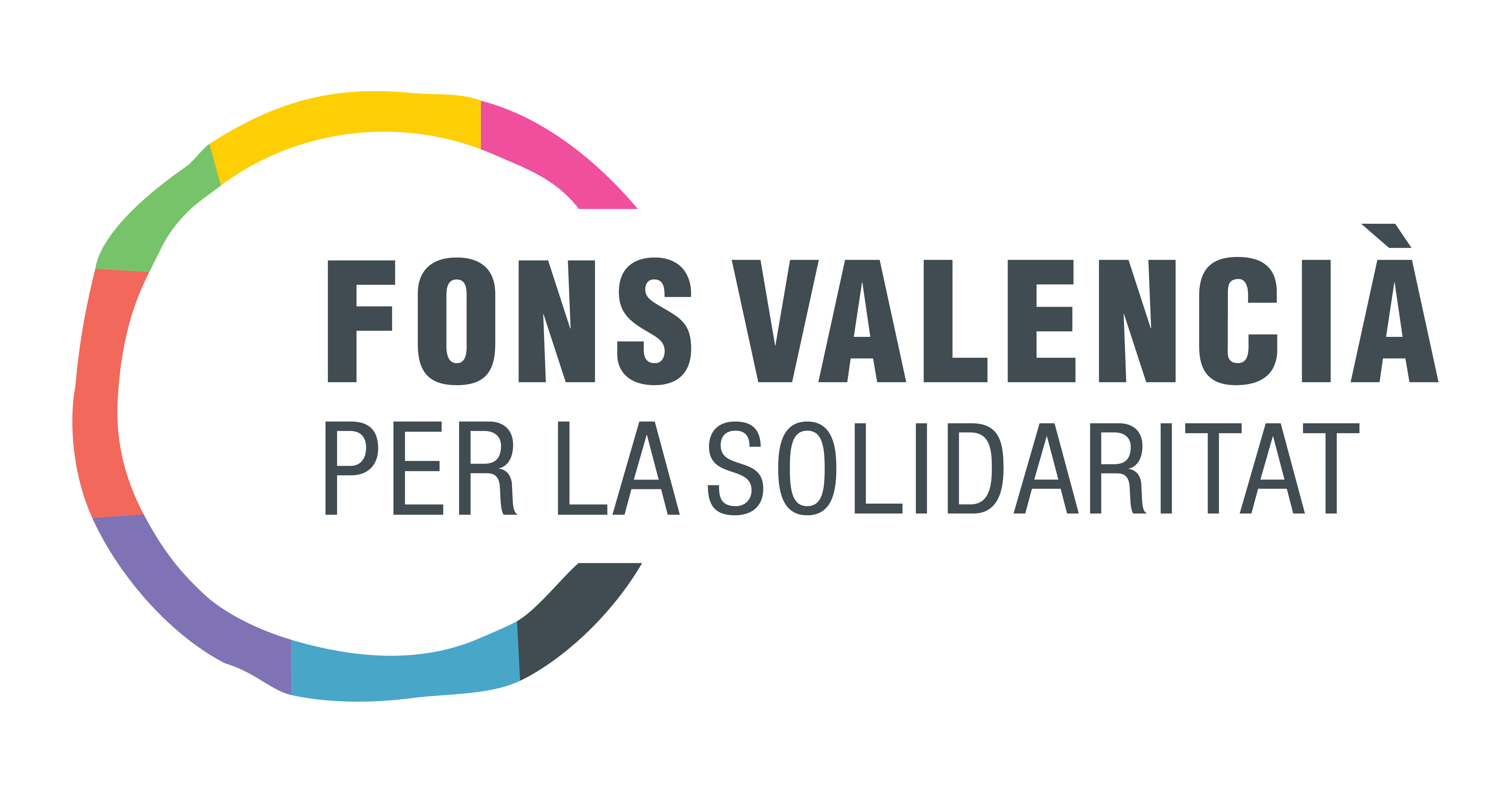 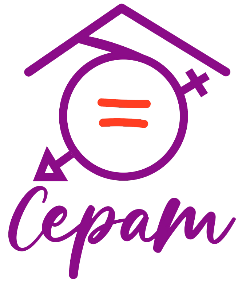 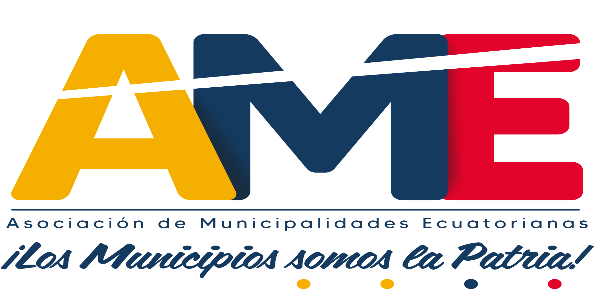 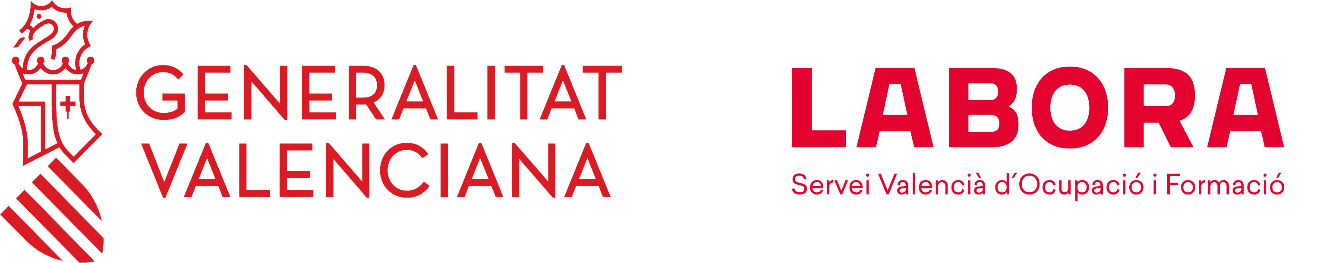 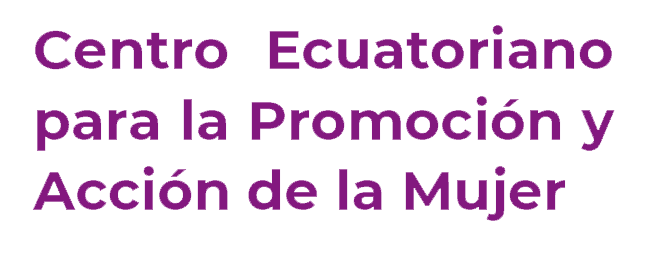 Marco legal para la Rendición de Cuentas
Constitución de la República del Ecuador (2008) Arts. 61, 100, 204, 206, 208
 Ley Orgánica de Participación Ciudadana (2010) Arts. 88, 89. 90, 91, 93, 94, 95, 96. 97. 98
 Ley Orgánica del Consejo de Participación Ciudadana y Control Social (2009) Art. 5 Num. 2, Arts. 9, 10, 11.
 Ley Orgánica electoral y de organizaciones políticas (Código de la Democracia)  (2009) Arts. 1, 9, 18, 97, 168, 169, 199.
 Código Orgánico de Planificación y Finanzas Públicas. (2010). Arts. 2, 5, 13, 19, 42, 73, 110, 121, 148, 159, 174, 175, 177.
 Ley Orgánica de transparencia y acceso a la información pública (2004). Arts. 1, 3, 4, 5, 7, 8, 9, 23
 Código Orgánico de Organización Territorial Autonomía y Descentralización (2010). Arts. 50. 60, 70, 277, 282, 285
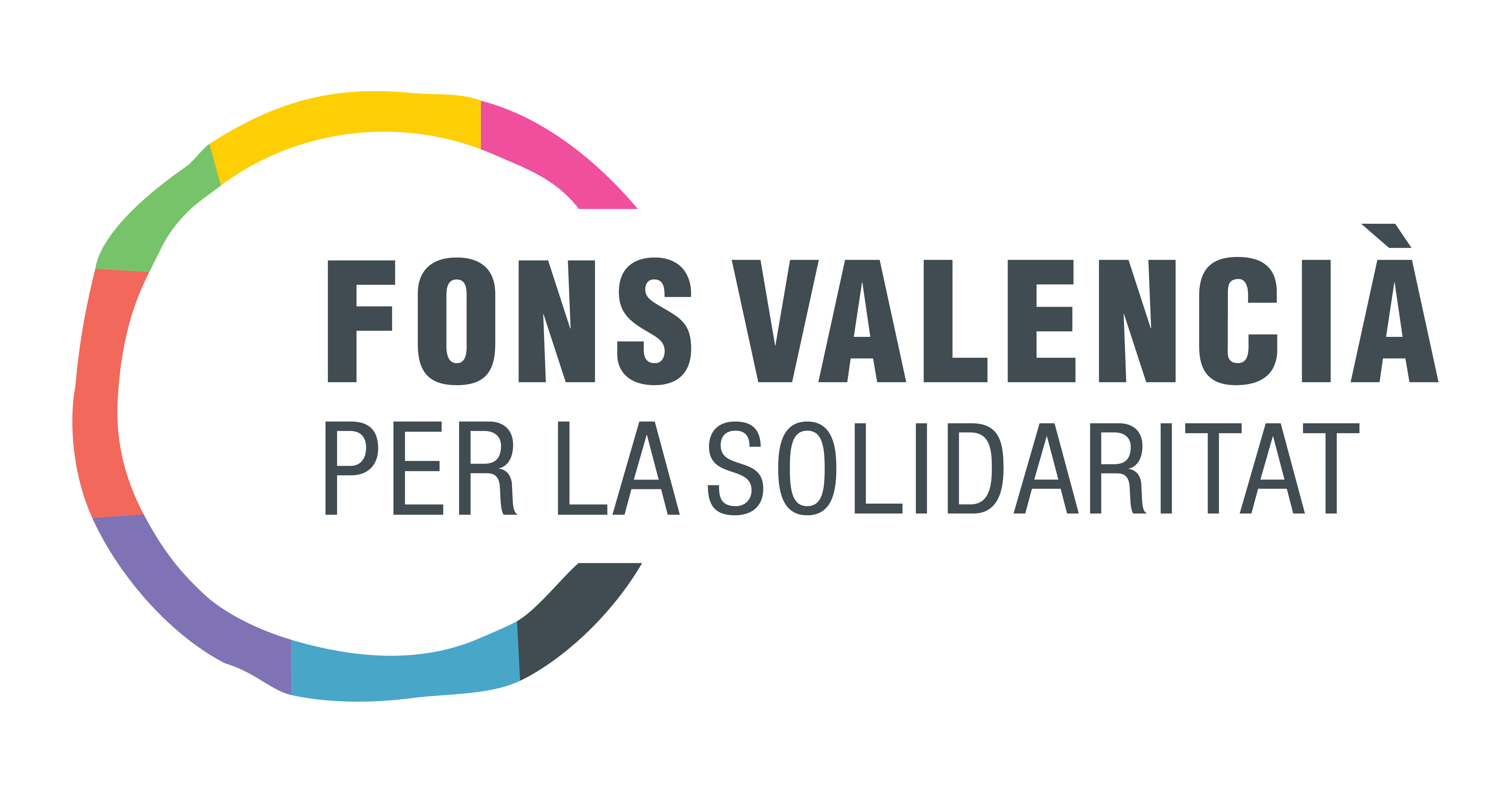 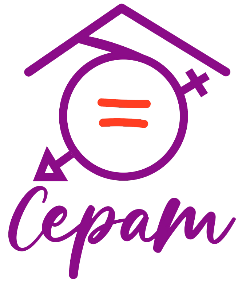 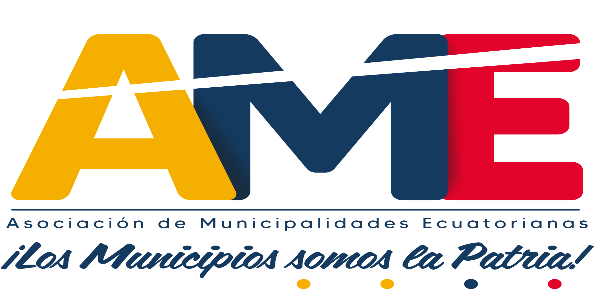 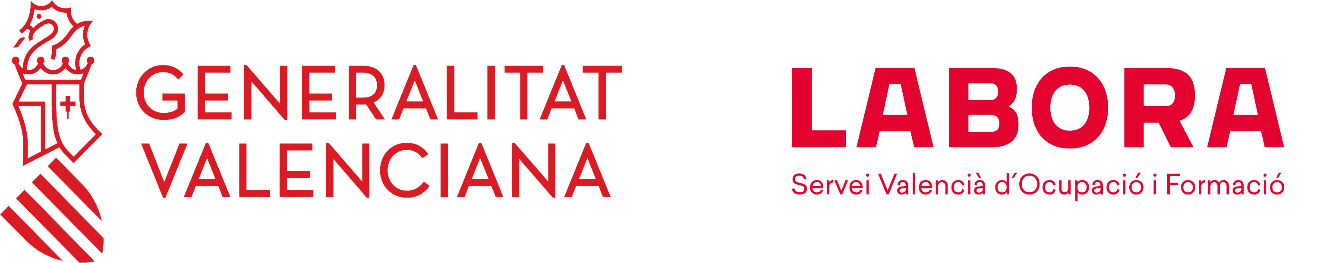 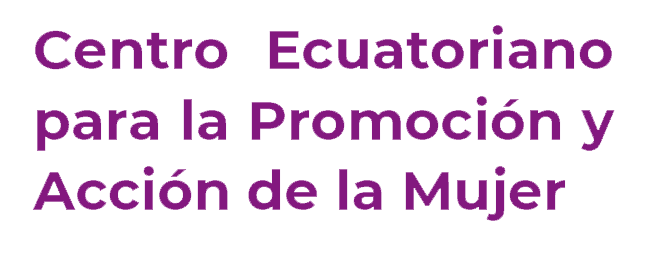 Proceso de Rendición de Cuentas con enfoque de género
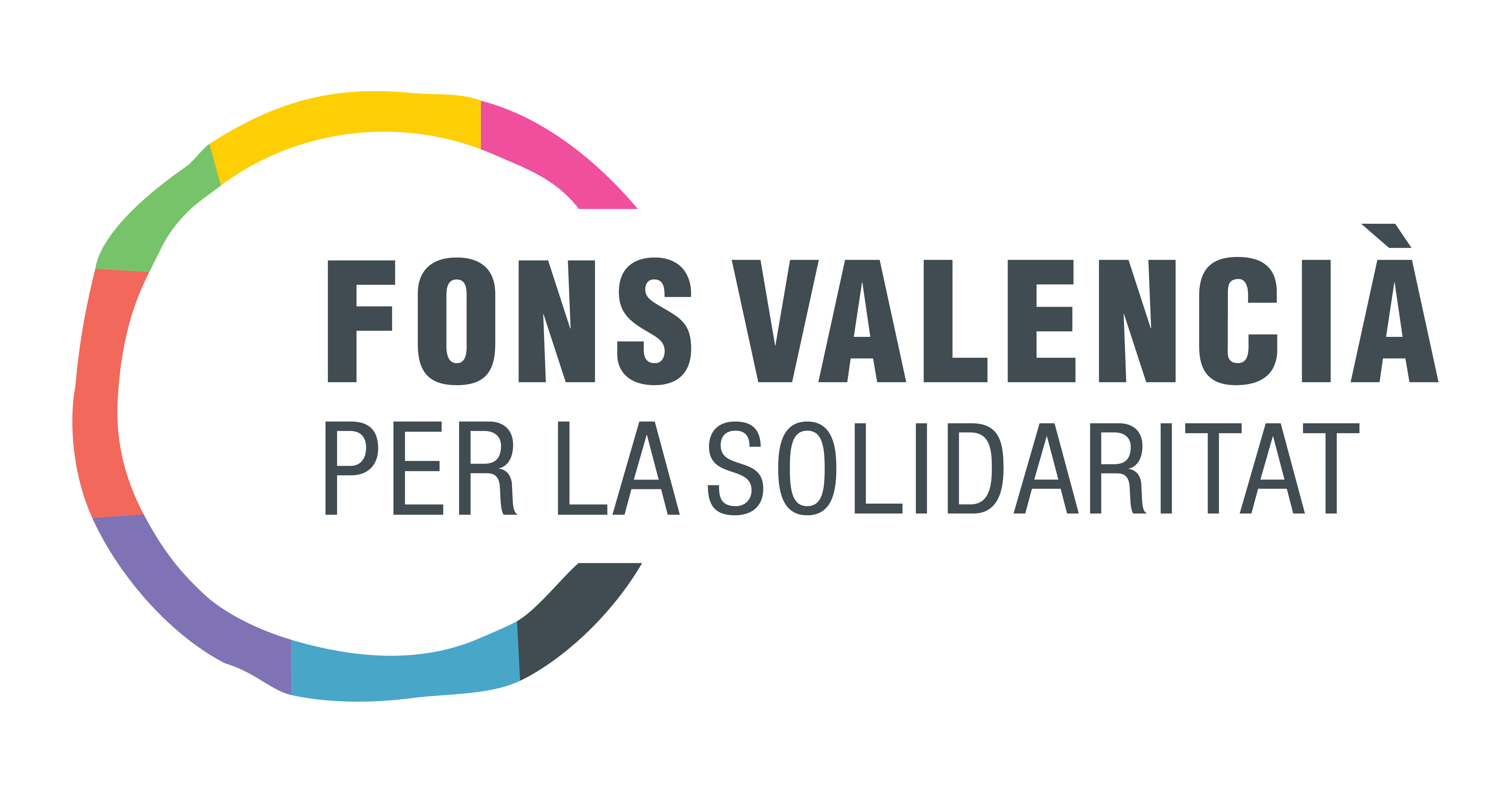 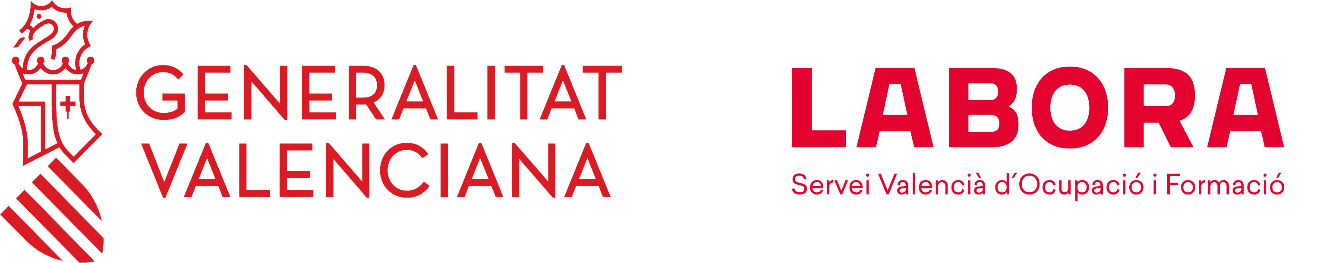 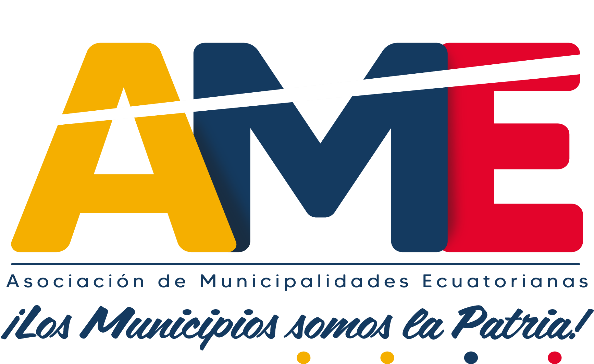 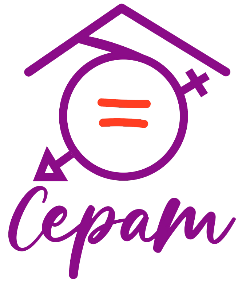 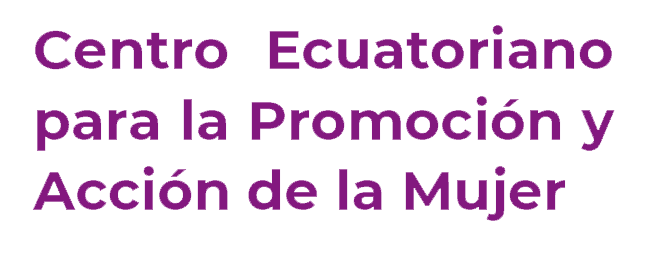 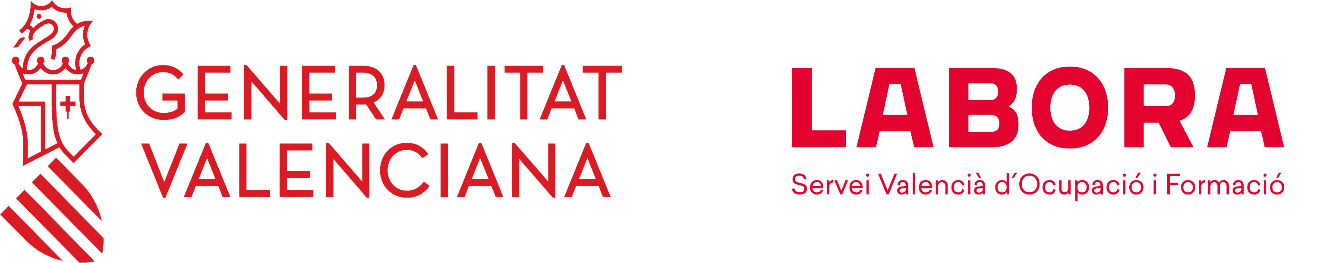 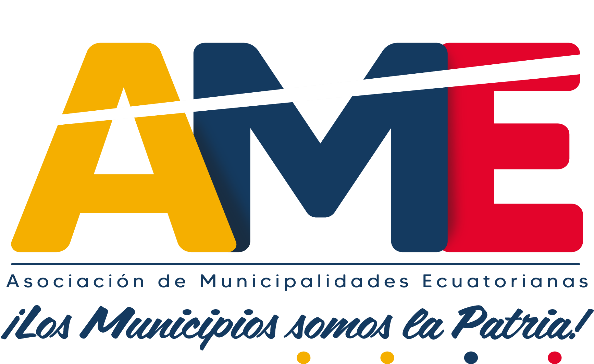 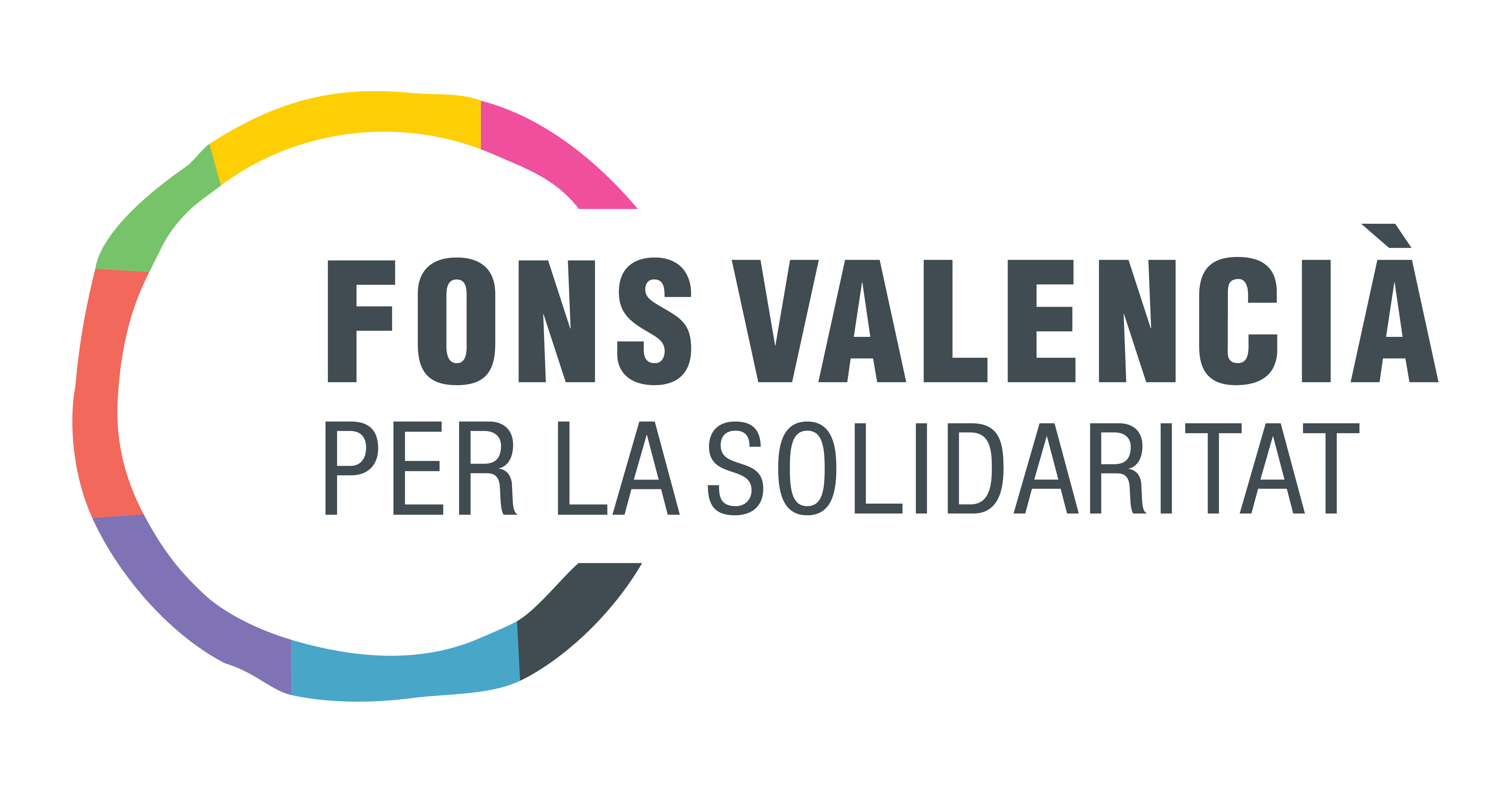 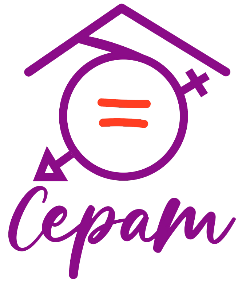 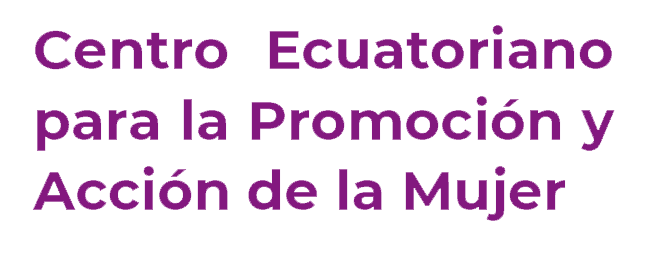 ¿QUÉ ES RENDICIÓN DE CUENTAS?
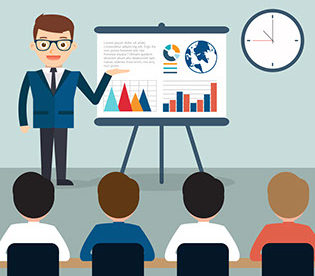 “Es un proceso sistemático, deliberado, interactivo y universal, que involucra a autoridades, funcionarias y funcionarios o sus representantes, según sea el caso, que estén obligadas u obligados a informar y someterse a evaluación de la ciudadanía por las acciones u omisiones en el ejercicio de su gestión y en la administración de recursos públicos.”
 (LOPCCS, 2013)
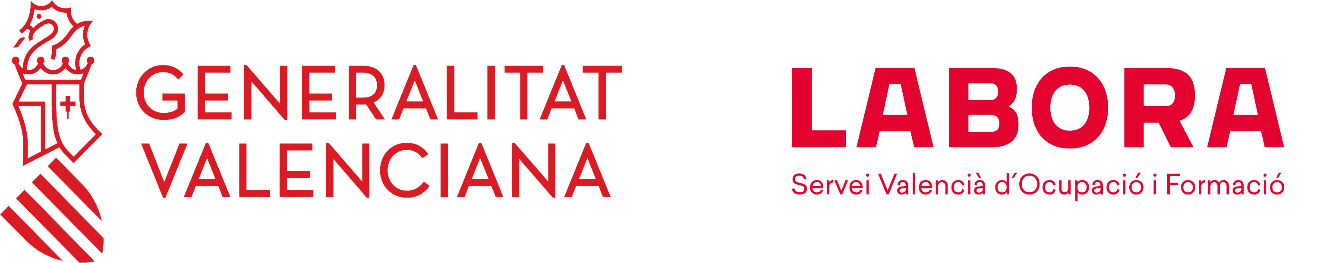 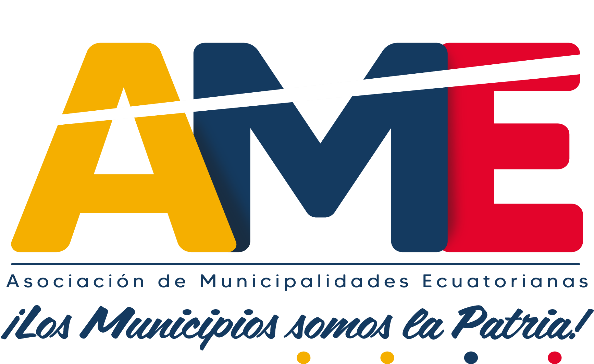 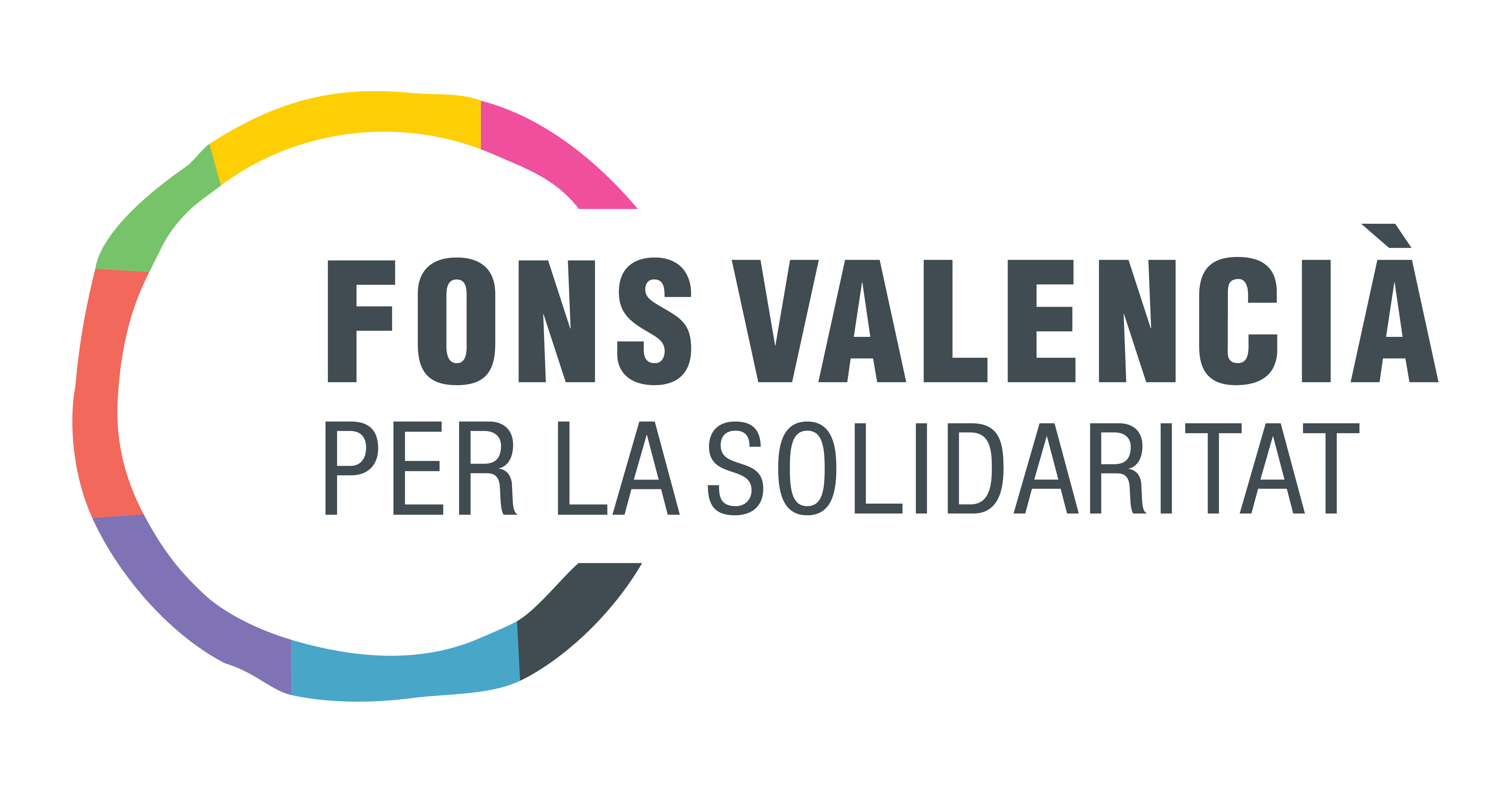 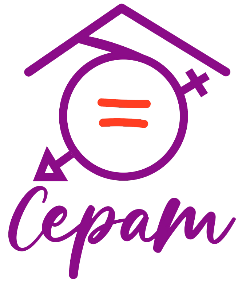 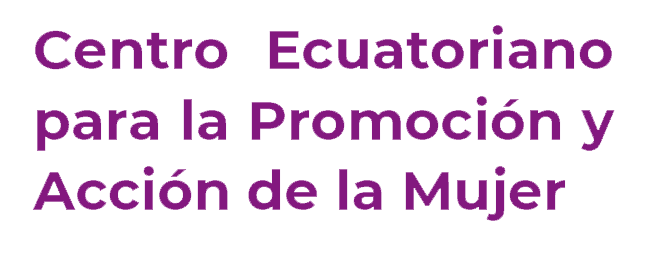 Garantizar a los mandantes el acceso a la información de manera periódica y permanente, con respecto a la gestión pública.

Facilitar el ejercicio del derecho del control social de las acciones u omisiones de autoridades electas, funcionarios o quien maneja fondos públicos.

Vigilar el cumplimiento de las políticas públicas

Prevenir y evitar la corrupción y el mal gobierno.
OBJETIVOS DE LA RENDICIÓN DE CUENTAS
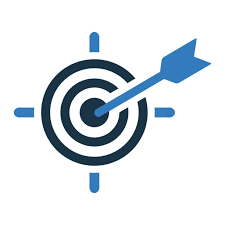 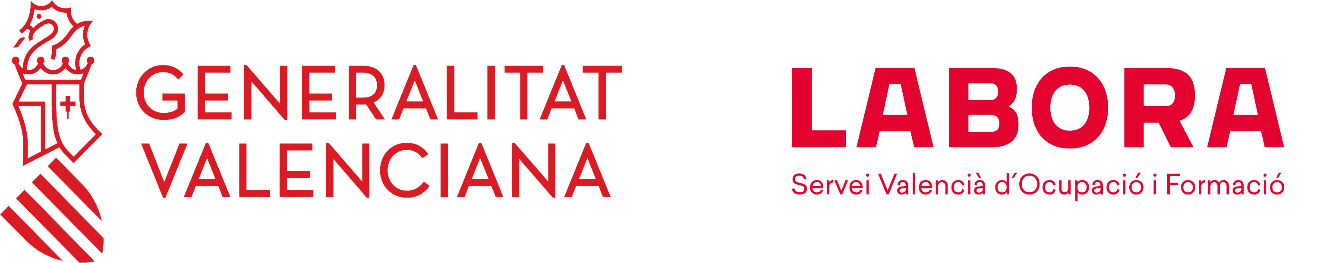 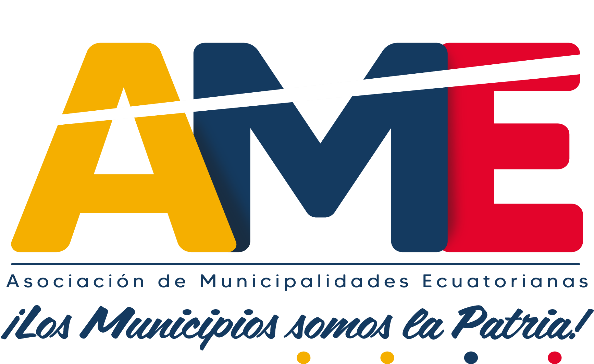 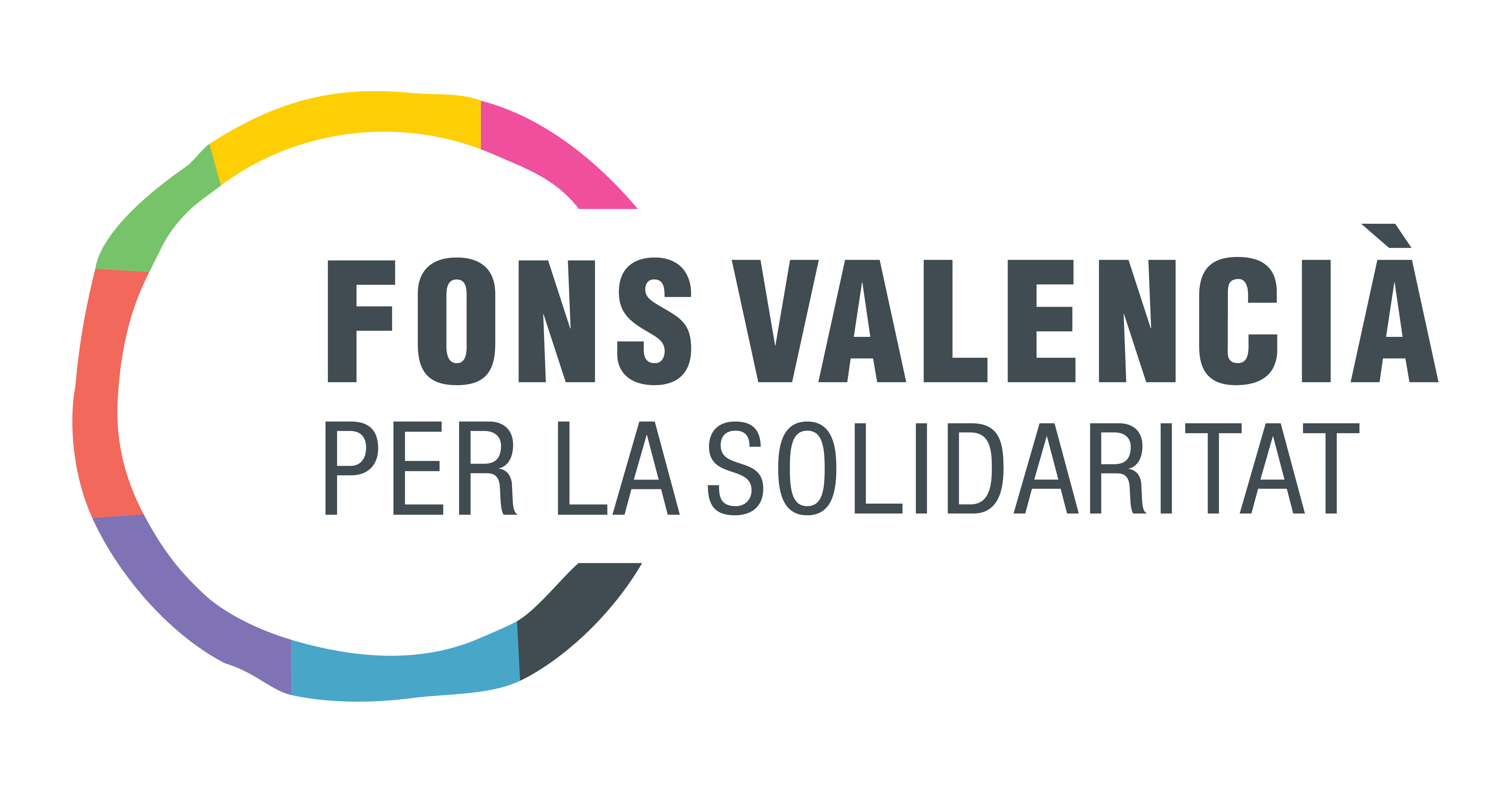 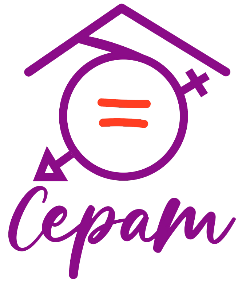 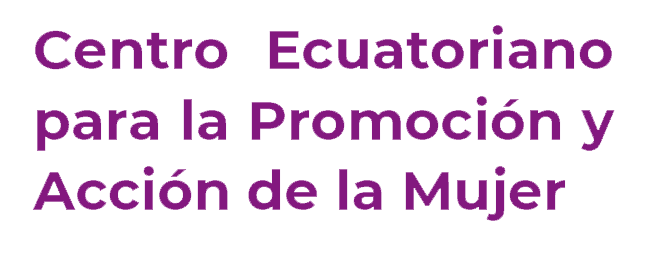 ¿Quién organiza el Proceso de Rendición de Cuentas?
El CPCCS es el ente rector que establece los mecanismos de Rendiciones de Cuentas de las instituciones y entidades del sector público. 
Establece y coordina los mecanismos, instrumentos y procedimientos para la Rendición de Cuentas
Recepta los Informes de Rendición de Cuentas
Monitorea y da seguimiento a los procesos de Rendición de Cuentas
Publica a través de su página electrónica, la lista de autoridades e instituciones que rindieron cuentas y las que no lo hicieron. 
Esta información es utilizada por otros mecanismos de Control como la Contraloría General del Estado para auditorias posteriores.
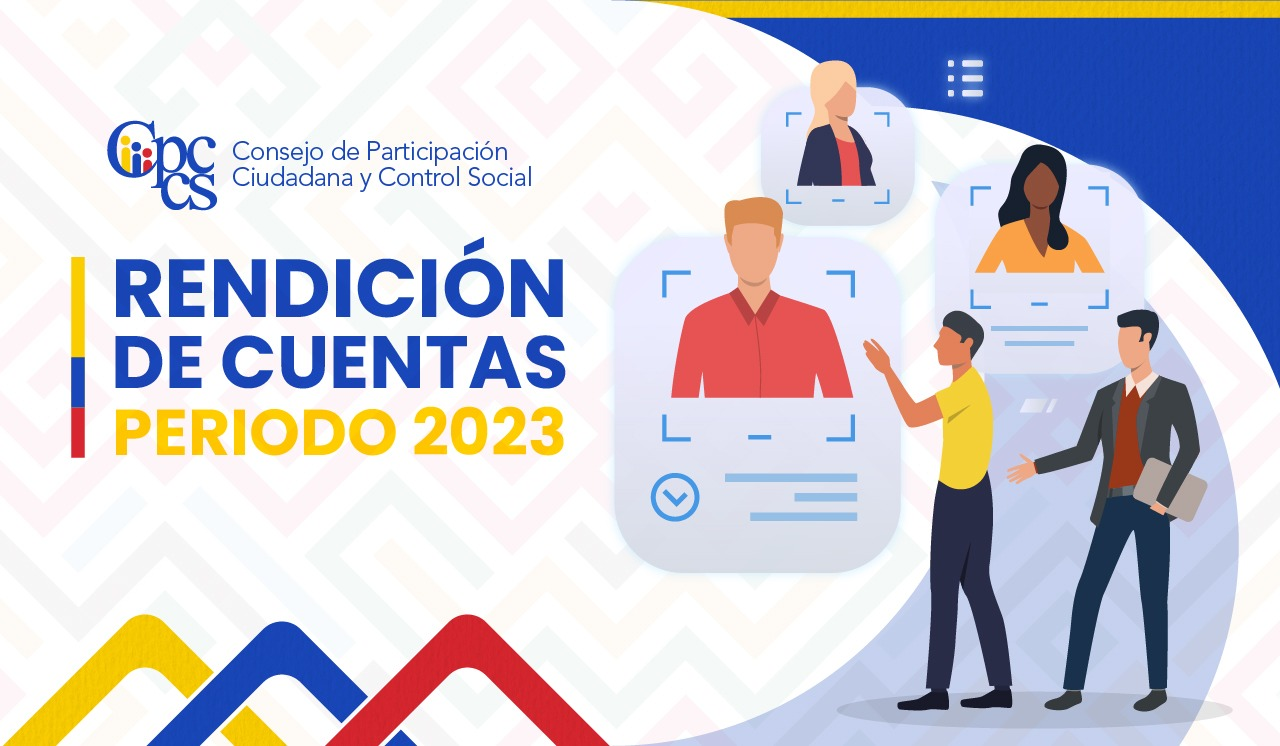 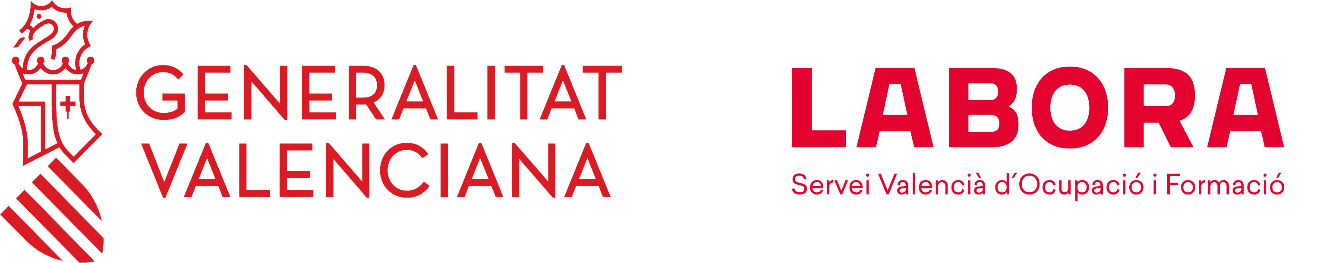 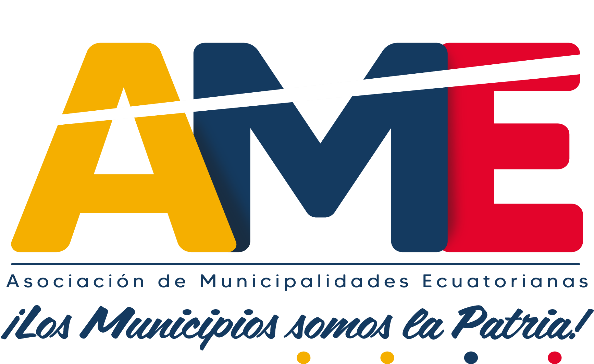 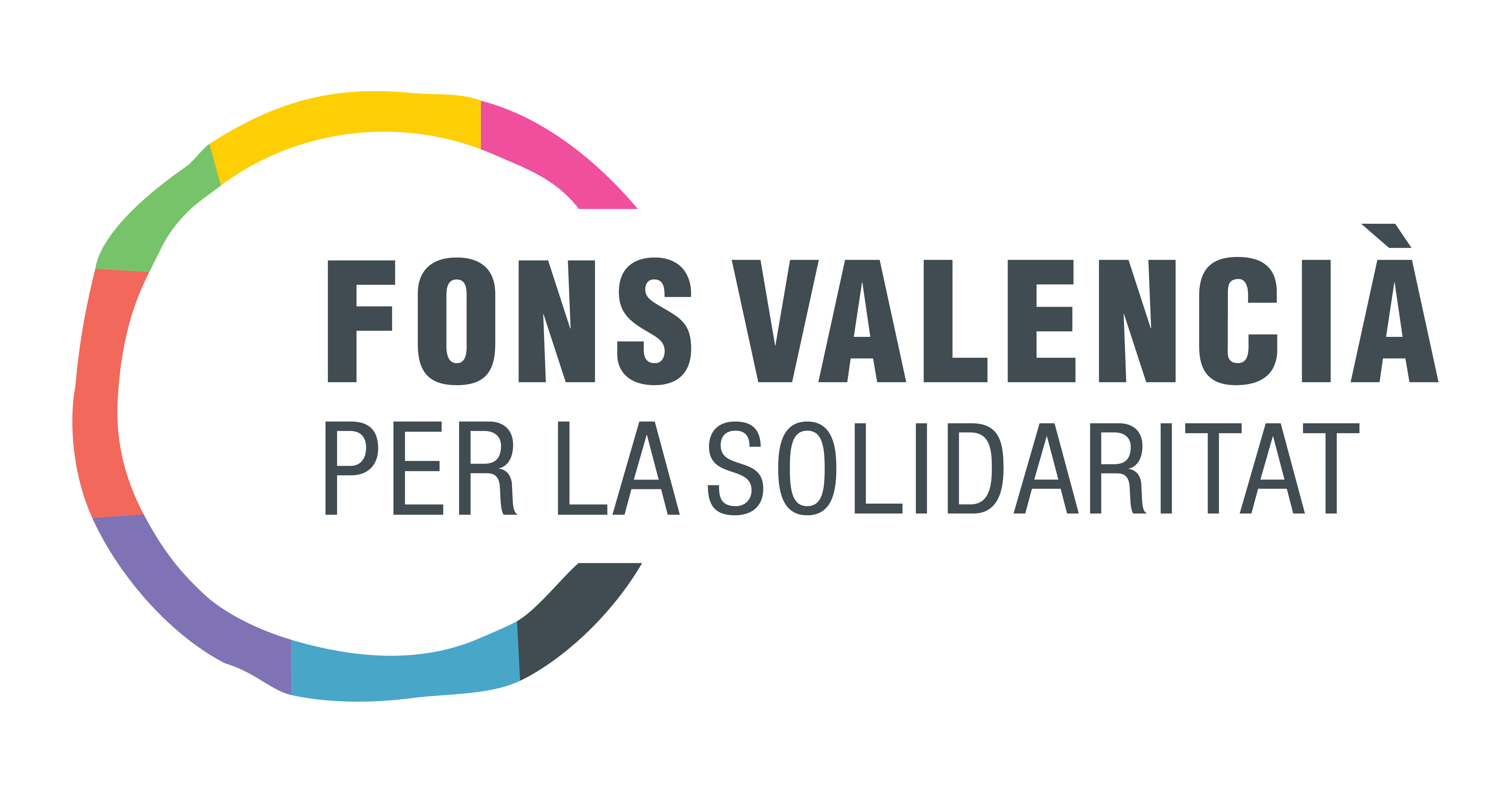 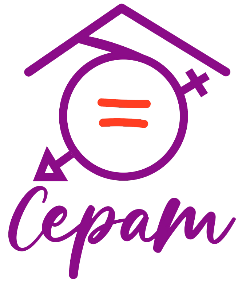 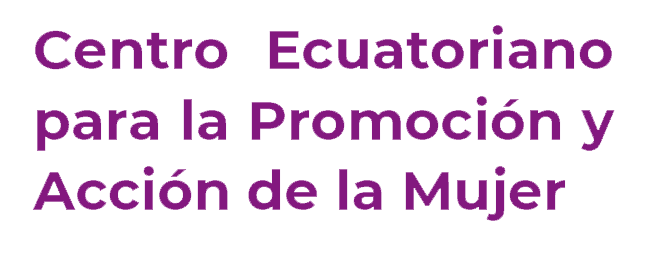 ¿Quiénes intervienen en la Rendición de Cuentas?
1
2
Es su obligación informar sobre su gestión a la ciudadanía
INSTITUCIONES
CIUDADANÍA
Beneficios
Es su derecho ser parte de lo público 
Puede opinar, proponer
Asume su rol de mandante y primer fiscalizador de lo público
Al evaluar, se retroalimenta de la gestión pública y promueve la corresponsabilidad.
Se construye como Poder Ciudadano
Del sector público
Medios de comunicación 
Entidades que recibe fondos públicos
Autoridades de elección popular
Fortalecen su gestión
Mejoran sus servicios
Gobiernan en base al diálogo entre autoridades y ciudadanía
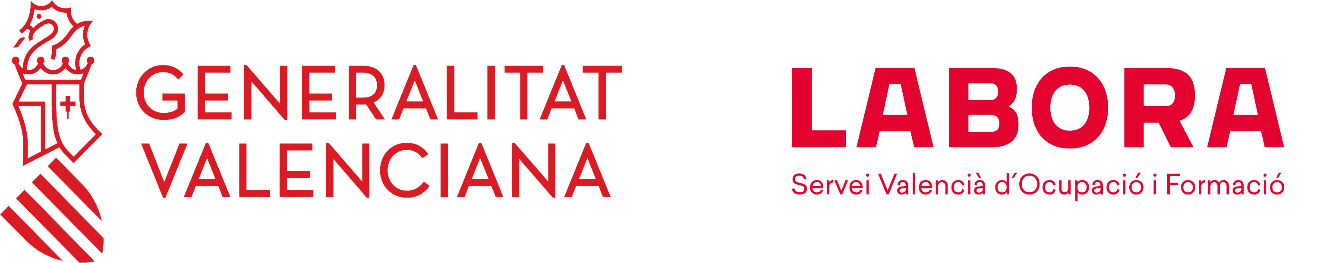 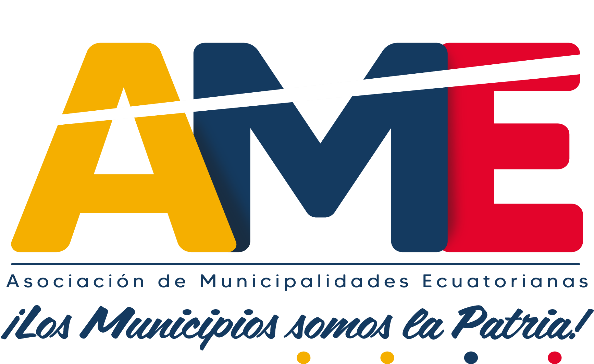 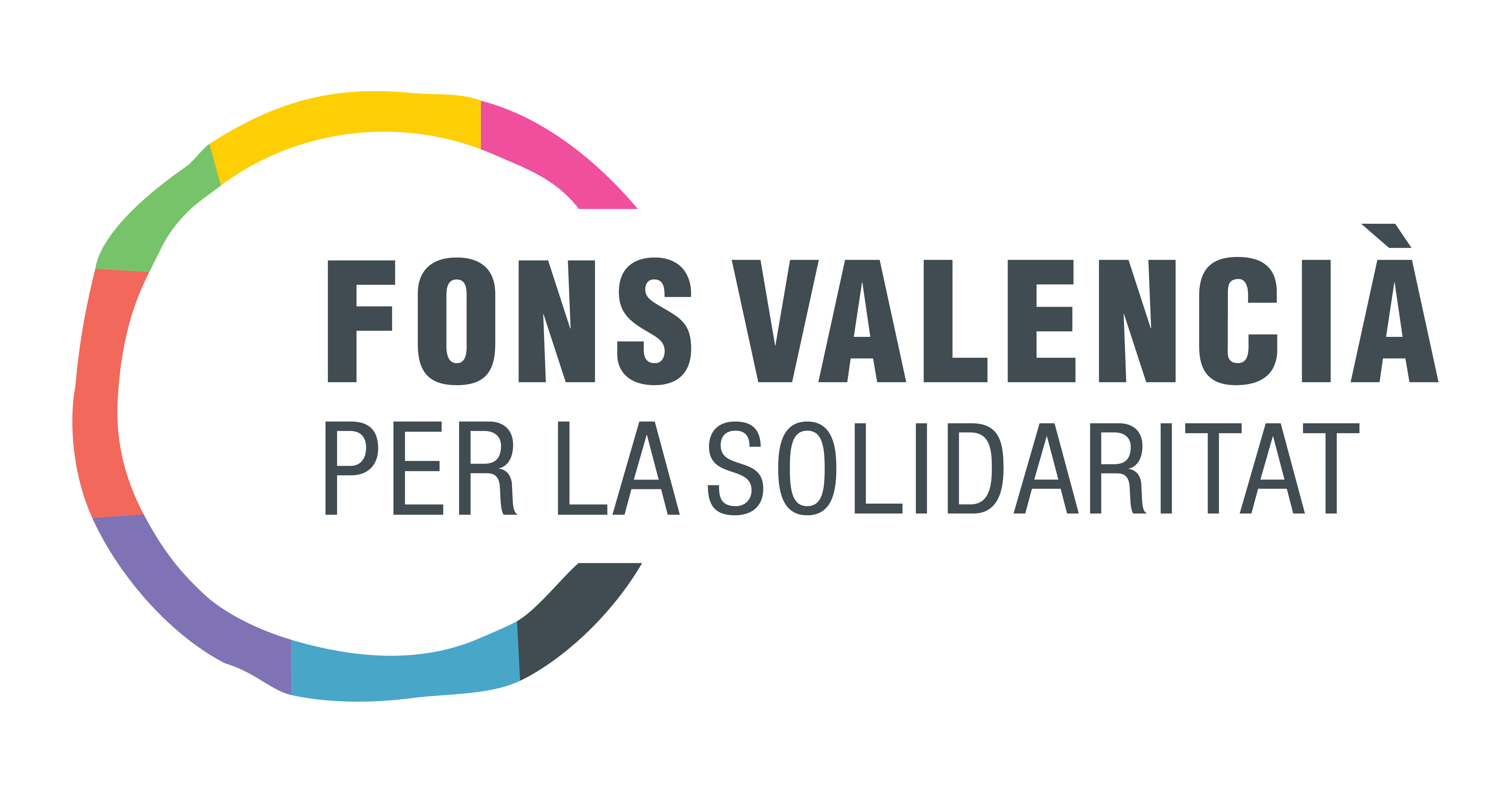 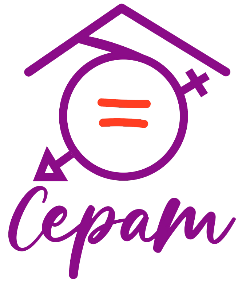 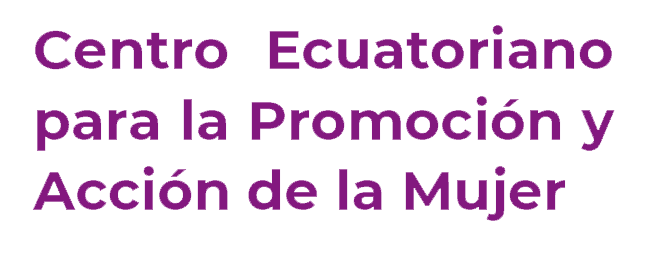 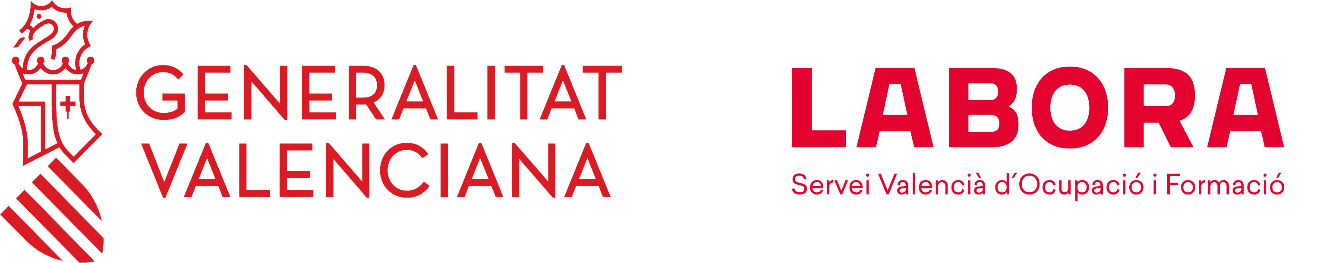 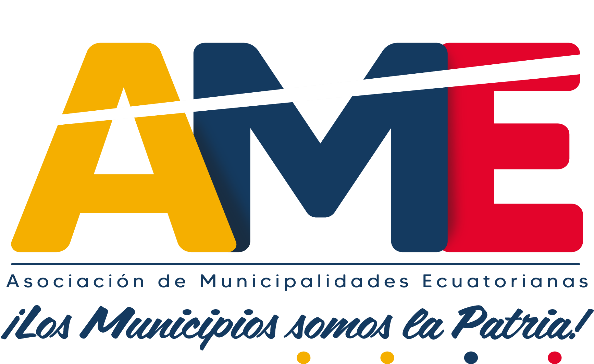 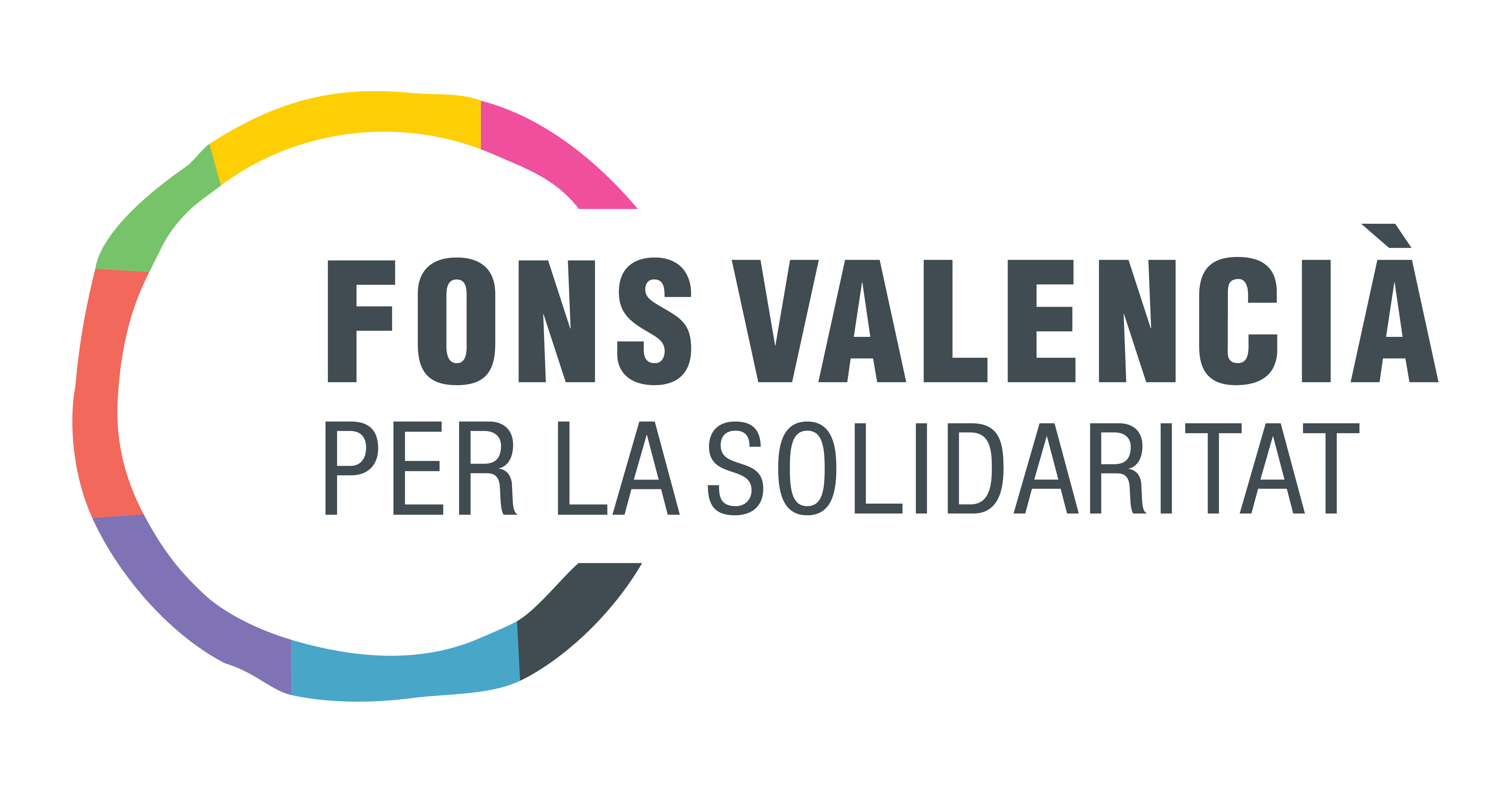 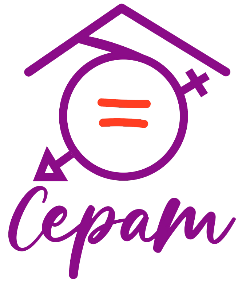 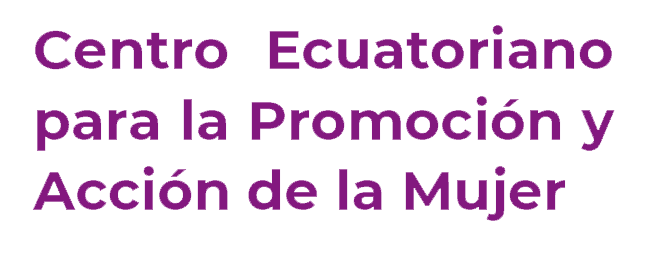 Fases para la implementación del proceso de Rendición de Cuentas
CRONOGRAMA 2024
Mes 1: MARZO
Mes 3:MAYO
Mes 2: ABRIL
Mes 4: JUNIO
Nota: Se rinde cuentas 1 vez al año y al finalizar la gestión.
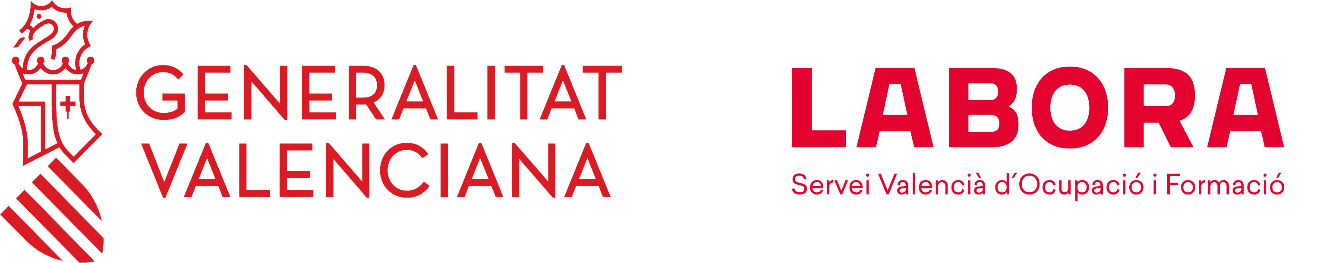 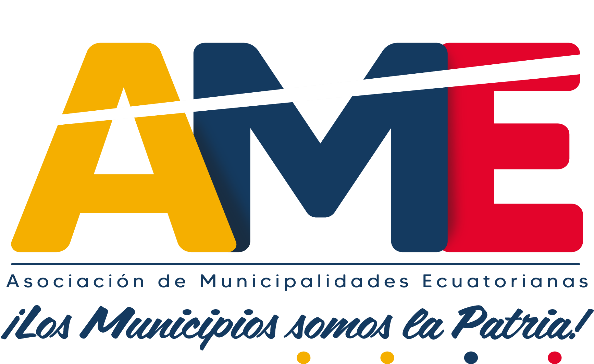 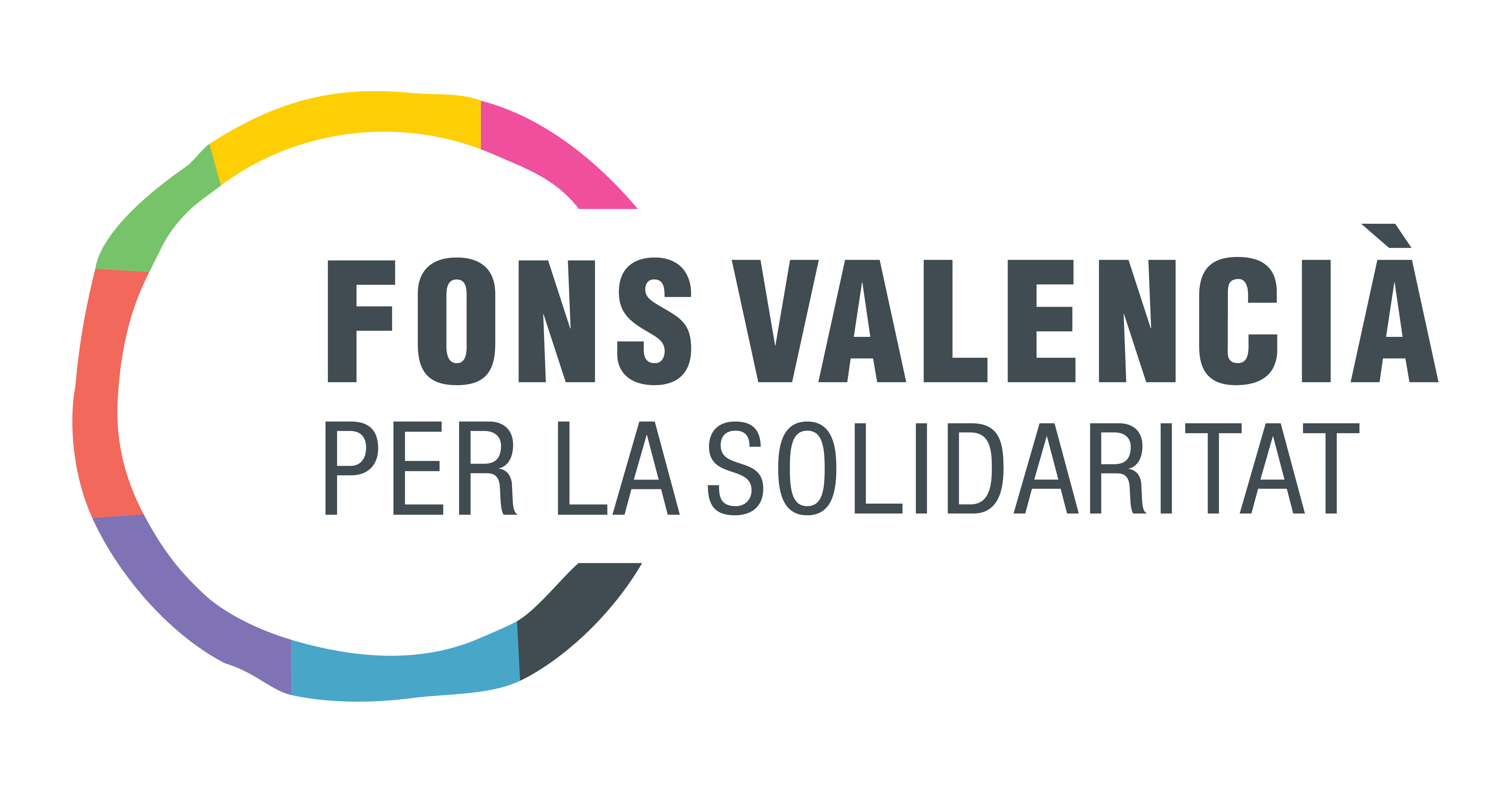 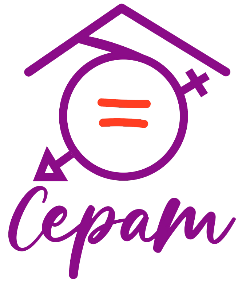 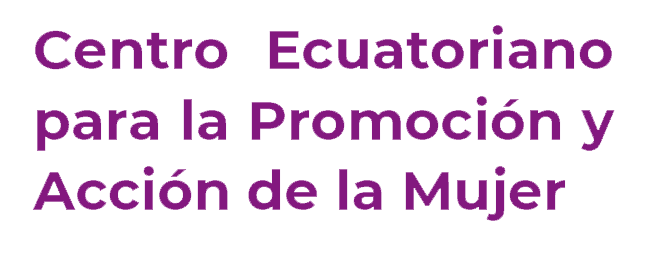 Encuesta
¿Conocía de este proceso de rendición de cuentas? SI  NO
¿Se ha aplicado este proceso en su GAD? SI   NO
Respuesta NO ¿Cuáles serían las razones por las cuales en su GAD no se ha aplicado este proceso?
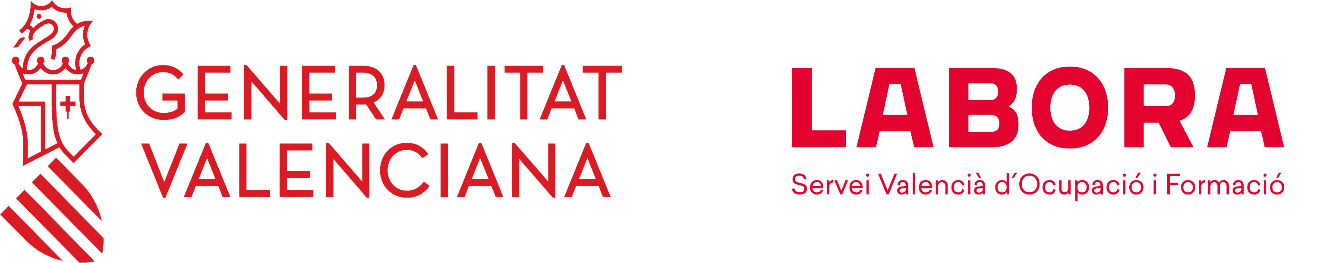 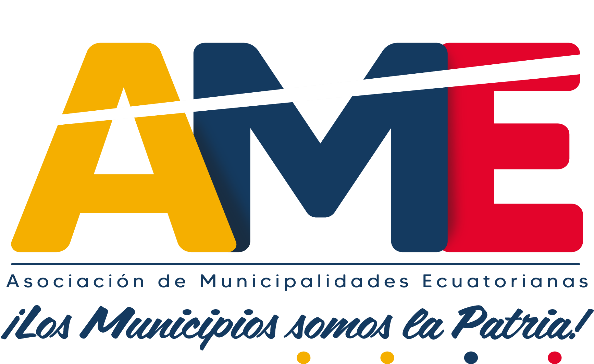 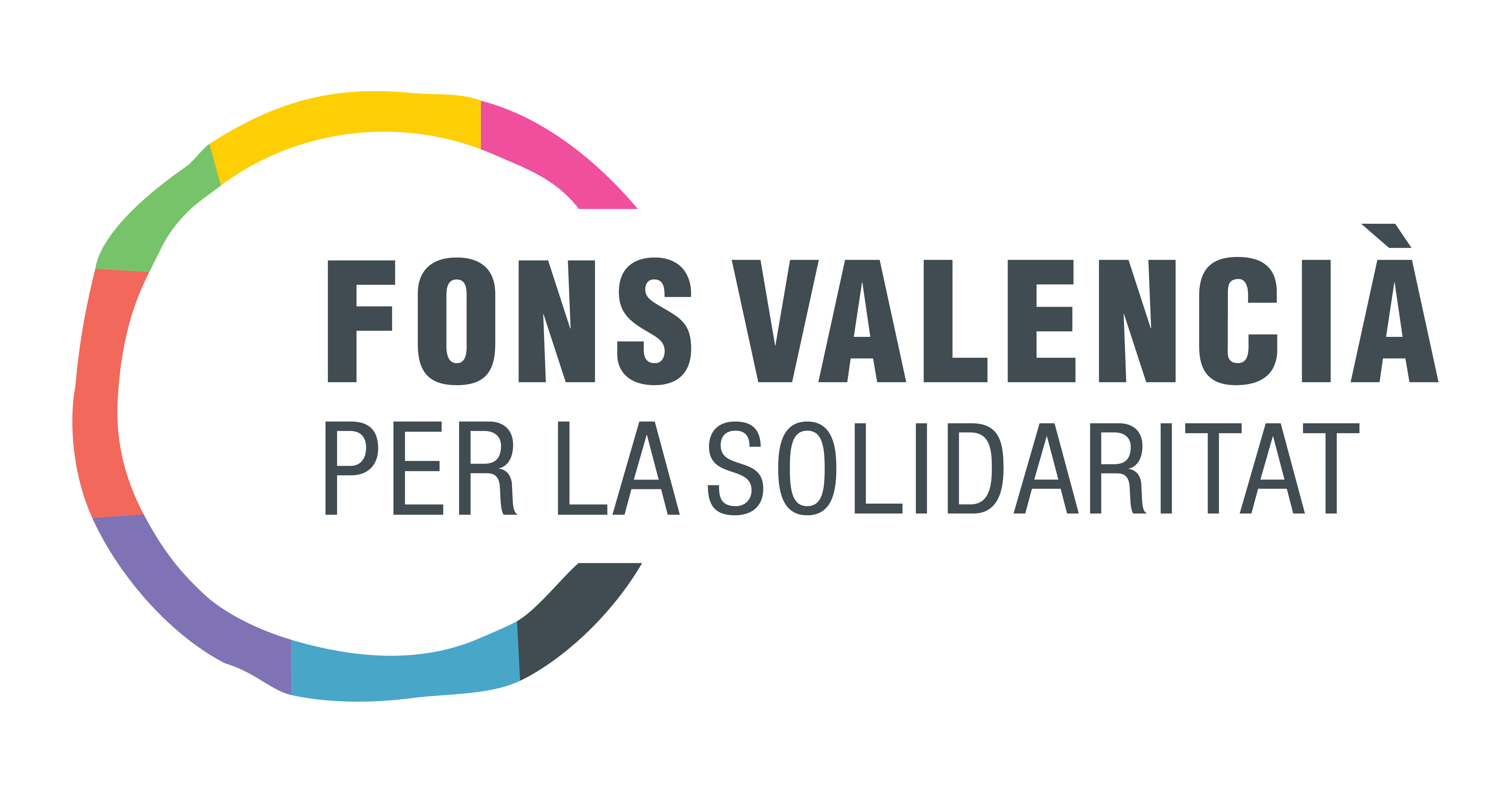 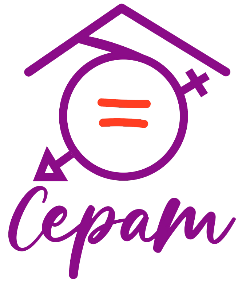 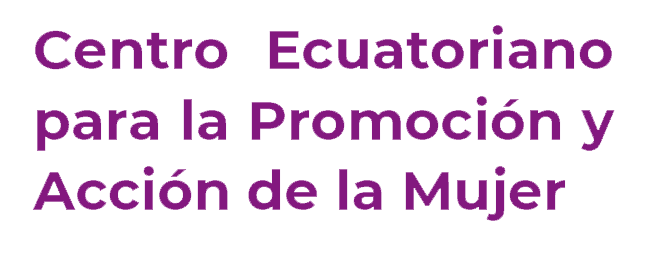 FASE 1: PLANIFICACIÓN Y FACILITACIÓN DEL PROCESO
Organización del proceso de Rendición de Cuentas 

La Asamblea Ciudadana Local – ACL convoca masivamente a la ciudadanía de su jurisdicción territorial,  con énfasis a los  pueblos, nacionalidades, diversidades, personas con discapacidad, personas en movilidad humana,  género y generacional

Debe disponer de un MAPEO de ACTORES, de organizaciones y pueblos o nacionalidades que existen en su territorio

La ACL puede realizar varias reuniones o mesas de trabajo para analizar las demandas de información que se requiere plantear a la autoridad. 

Acuerda un listado de los temas o requerimientos sobre los cuales el GAD debe rendir cuentas.
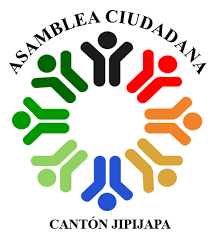 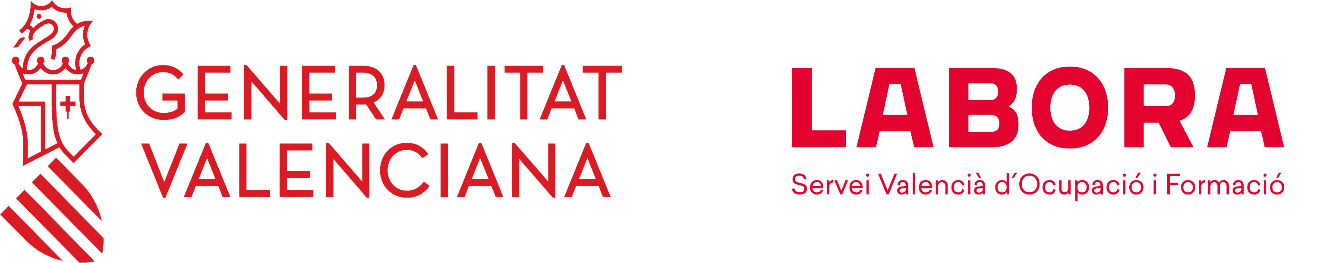 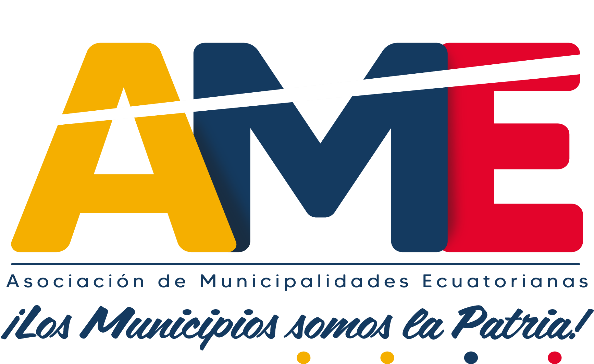 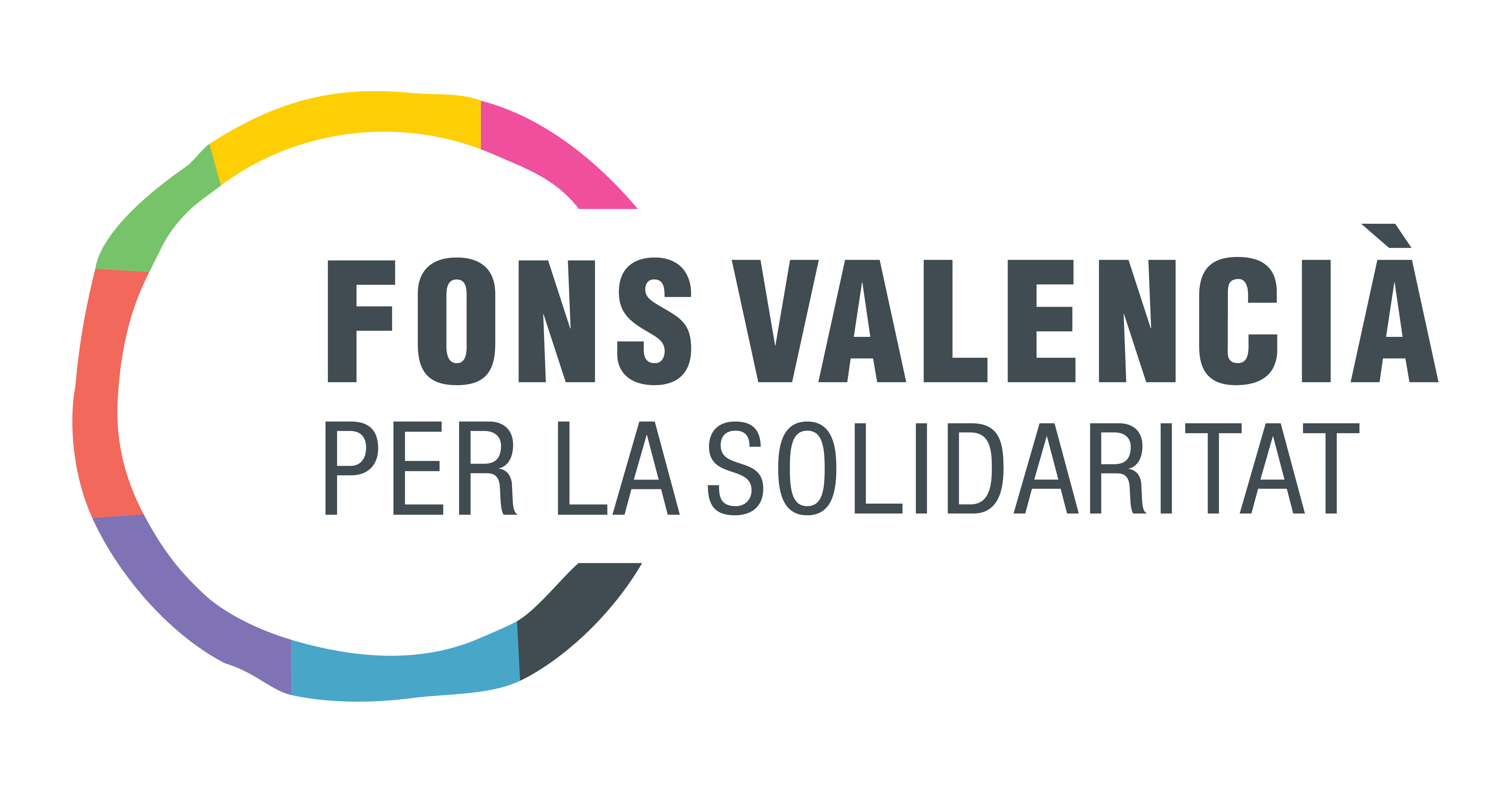 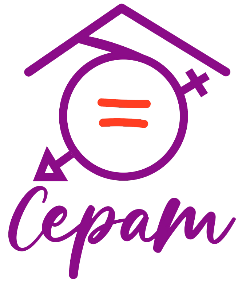 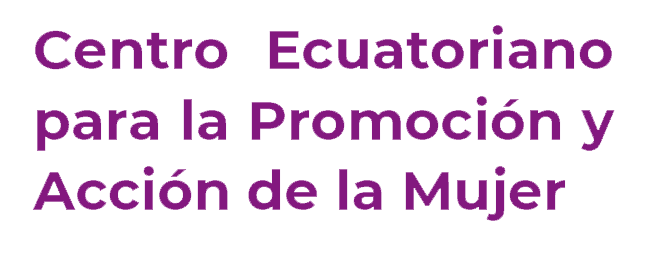 FASE 1: PLANIFICACIÓN Y FACILITACIÓN DEL PROCESO
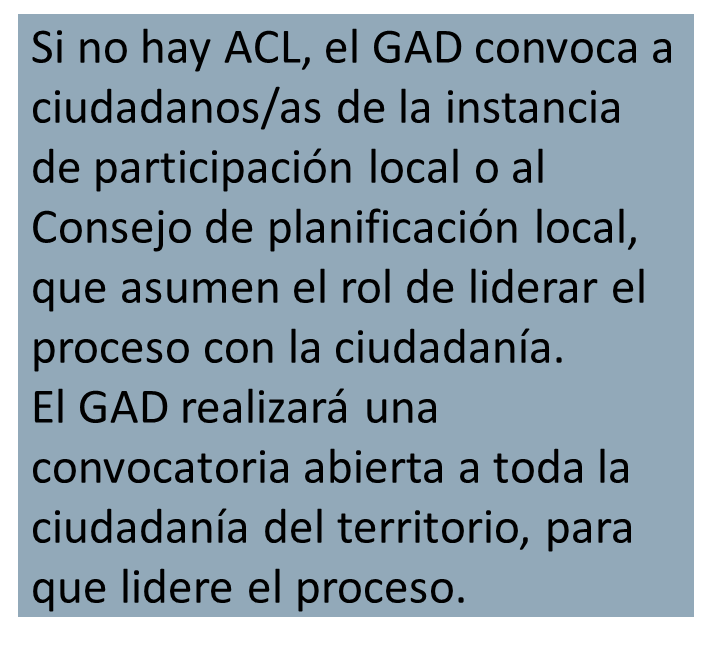 El directorio de la ACL  en reunión ampliada debe analizar los siguientes documentos que el GAD debe entregar con anterioridad.
 Plan de Desarrollo y Ordenamiento Territorial
 Plan de trabajo de la máxima autoridad
 Plan Operativo Anual (POA) o Plan de Inversión (5 años aprox.) 
 Listado de instituciones vinculadas.
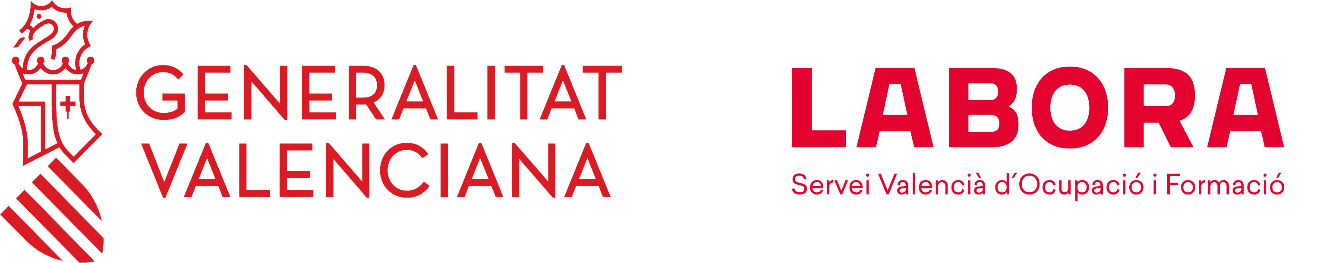 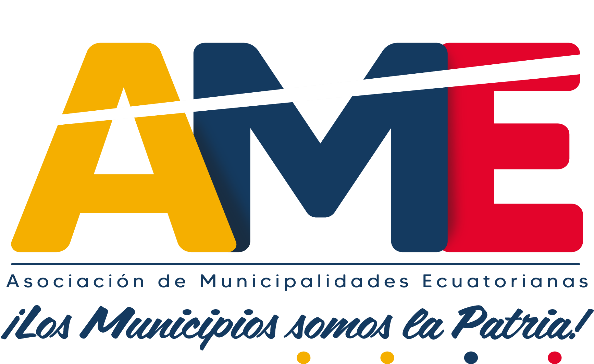 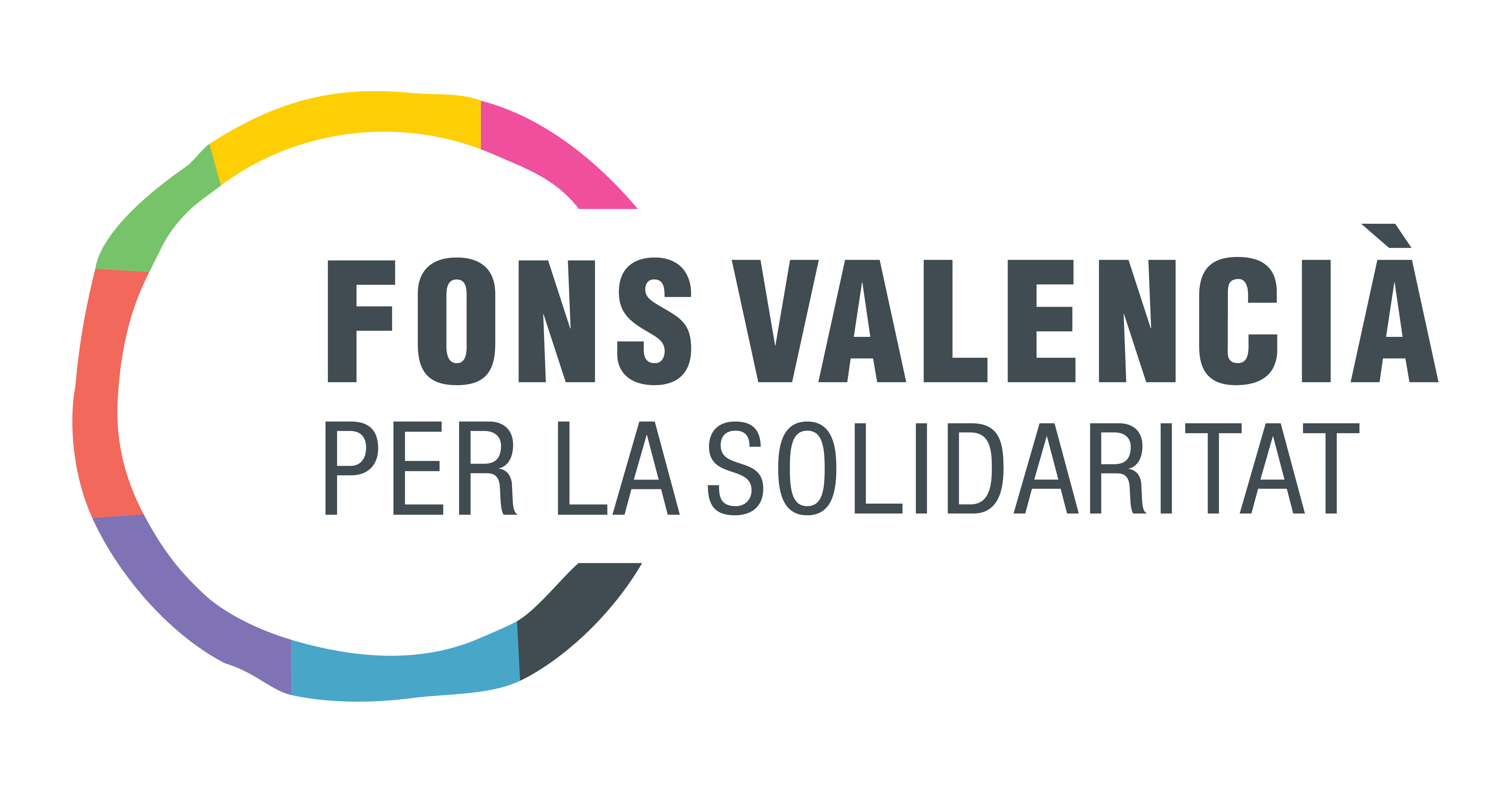 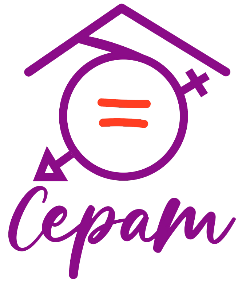 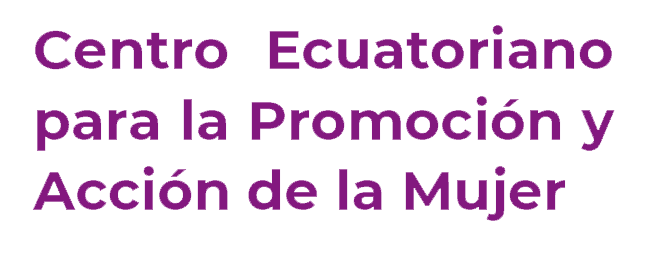 FASE 1: PLANIFICACIÓN Y FACILITACIÓN DEL PROCESO
2. Consulta Ciudadana 
La ACL o quien cumpla sus funciones, convoca a la ciudadanía en general, para instalar un proceso de consulta sobre los temas que serán informados por parte de la autoridad.
Para motivar el debate se instalarán mesas temáticas según los ejes del Plan de Desarrollo y Ordenamiento Territorial.
3. Entrega de temas al GAD para la rendición de cuentas
La ACL entrega la lista de temas al GAD a través de la Secretaría General, que informa a la máxima autoridad para que convoque a la instancia de participación y de no existir al Consejo de Planificación local.
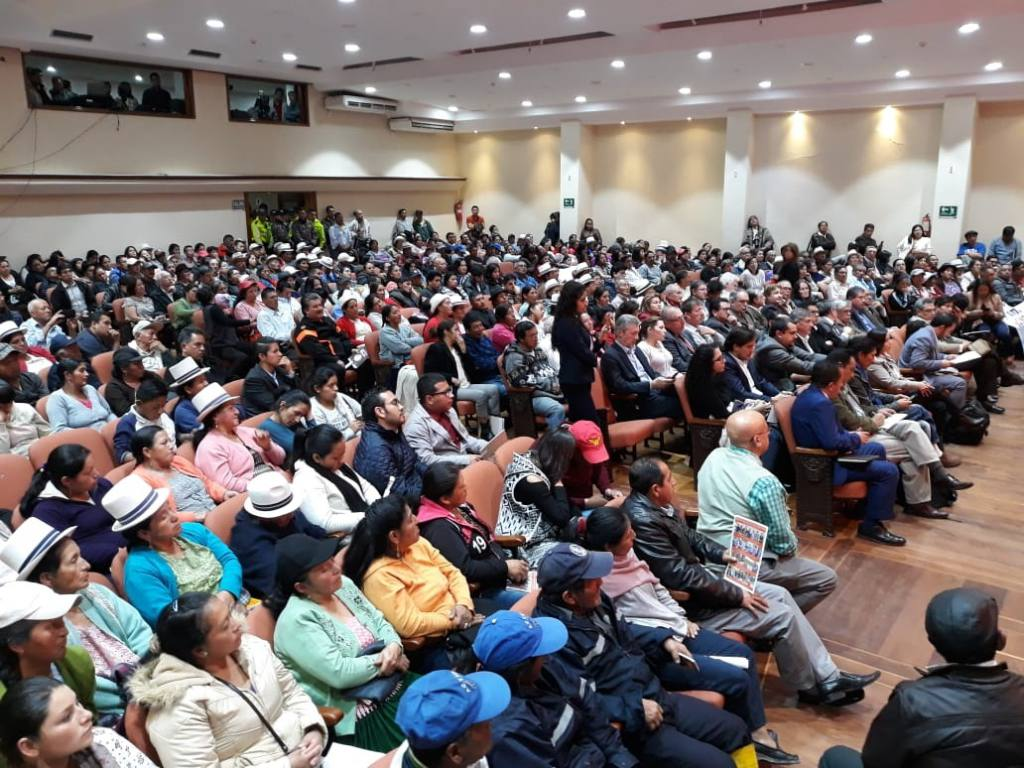 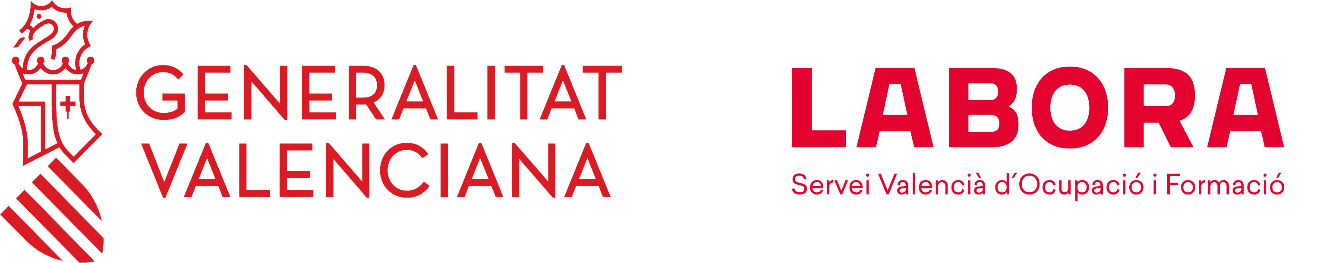 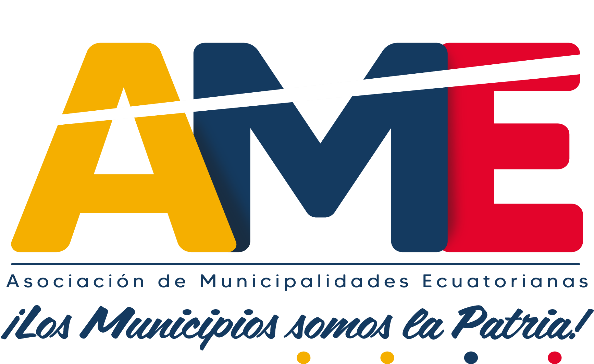 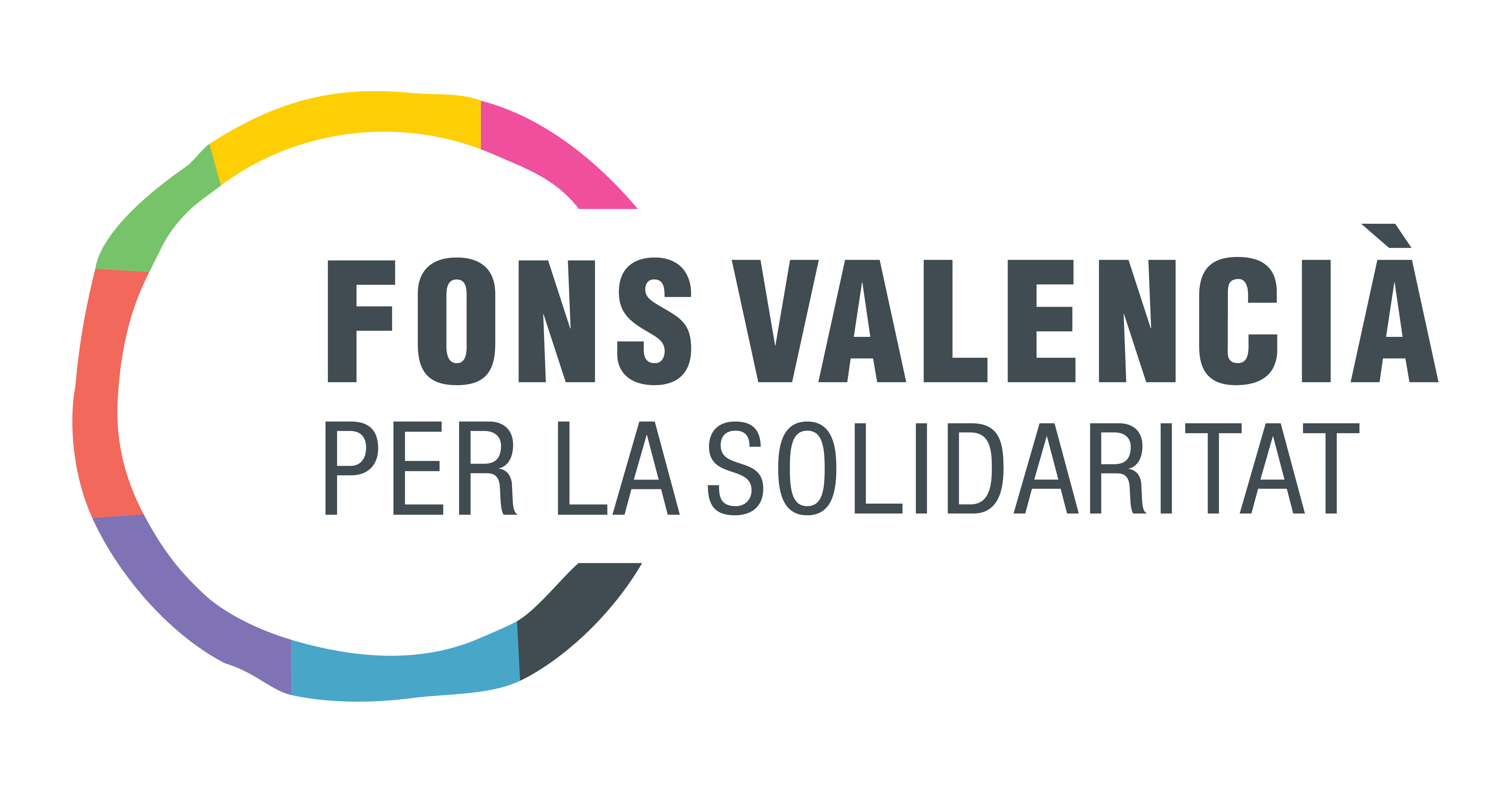 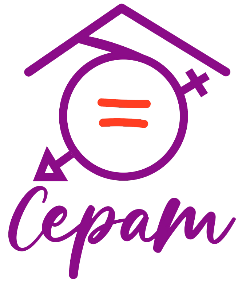 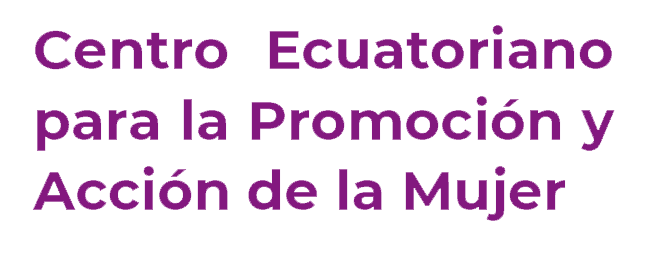 FASE 1: PLANIFICACIÓN Y FACILITACIÓN DEL PROCESO
4. Instancia de Participación
La instancia de Participación recibe las peticiones de la Asamblea Ciudadana Local y organiza un Equipo Técnico Mixto, integrado de forma equitativa entre ciudadanía y técnicos del GAD. Este equipo  define objetivos, cronograma y responsables. Se forman 2 Comisiones:
COMISIÓN 1

Liderada por el GAD e integrada por ciudadanos y técnicos del GAD
Analiza los temas presentados por la ciudadanía y los agrupa según los ejes del Plan de Desarrollo. Si hay temas que no corresponde al GAD, el GAD remitirá a la instancia pertinente.
Es responsable de evaluar la gestión institucional, elabora el informe de Rendición de Cuentas para el CPCCS y para la ciudadanía, junto con la ACL
Interviene en:
Fase 1
Fases 2, 3, 4
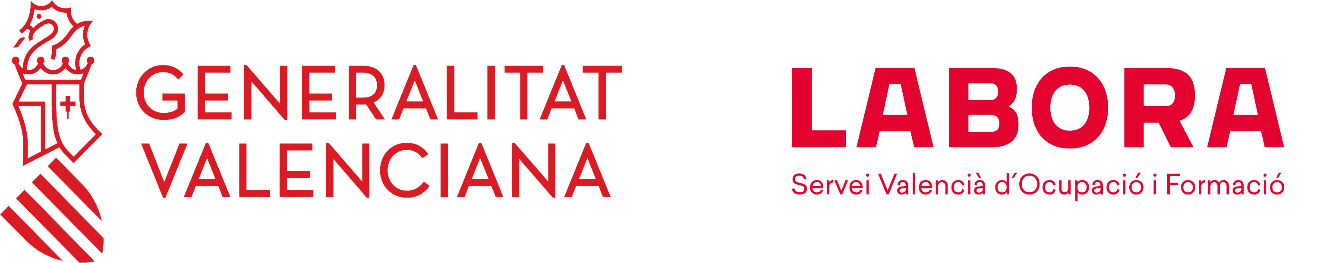 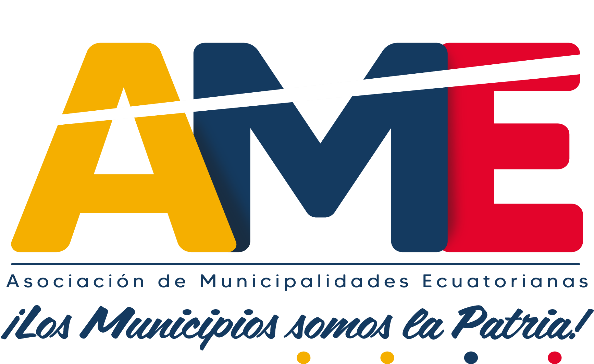 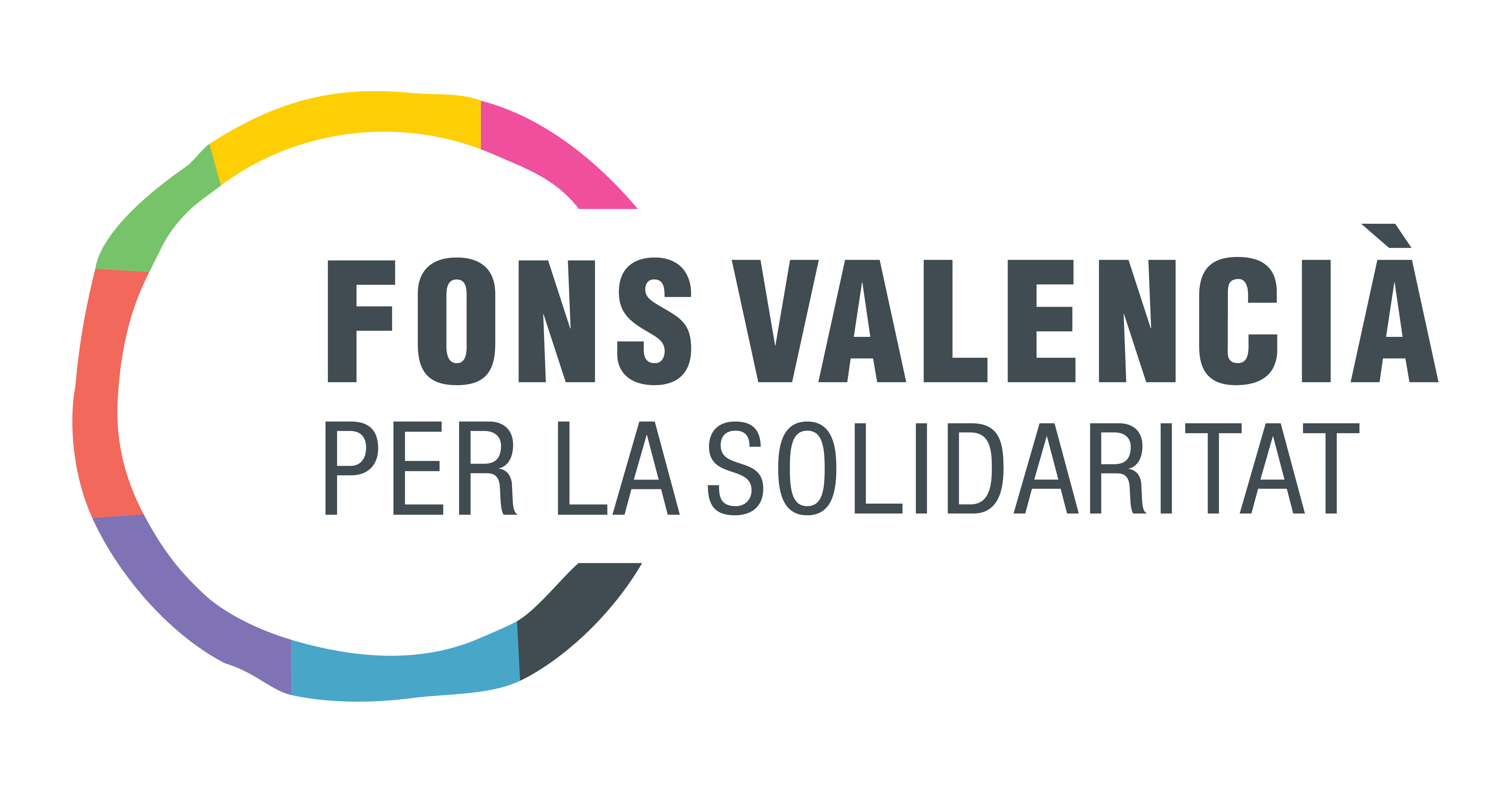 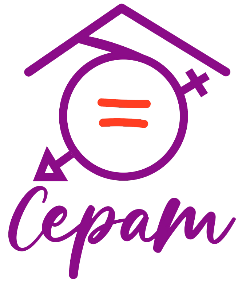 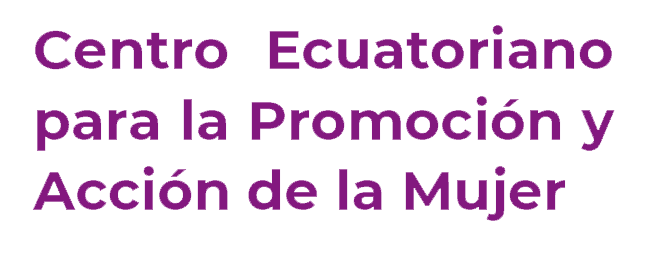 FASE 1: PLANIFICACIÓN Y FACILITACIÓN DEL PROCESO
COMISIÓN 2

Liderada por la ciudadanía y conformada por ciudadanos y técnicos de los GAD.
Su responsabilidad es organizar la deliberación pública y evaluación del Informe institucional.
Verifica la convocatoria a la deliberación pública
Participa en la construcción de la metodología de las mesas de trabajo 
Sistematiza los aportes ciudadanos. 
Todas las reuniones deben tener su ayuda memoria
Interviene en:
Fase 3
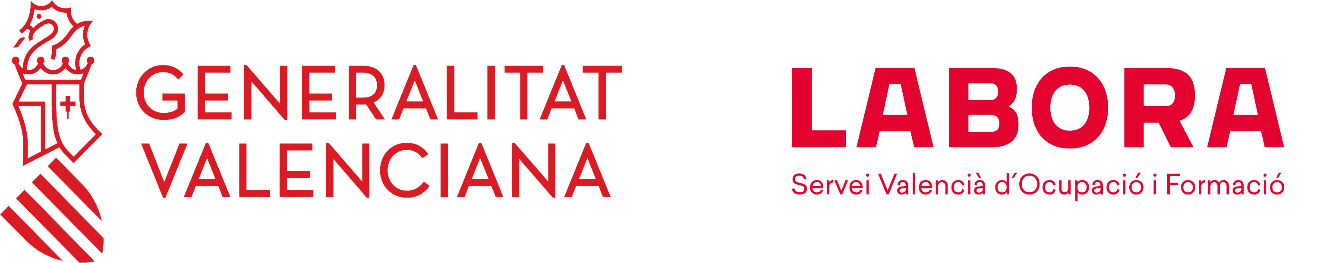 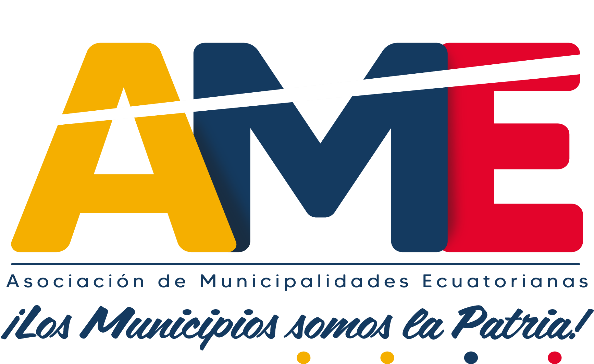 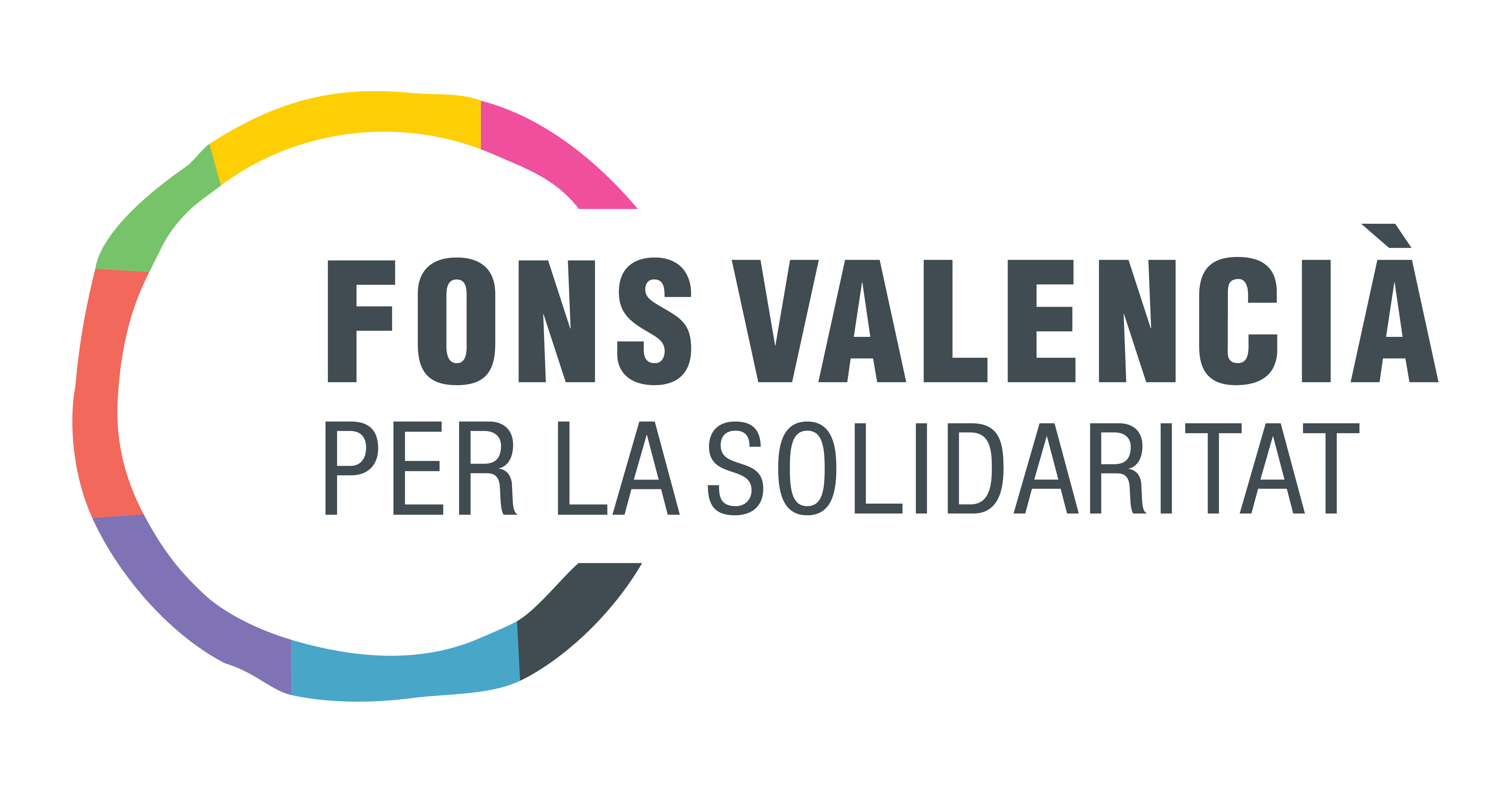 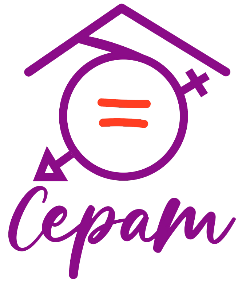 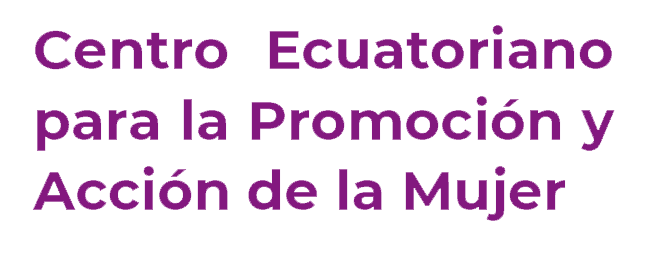 FASE 1: PLANIFICACIÓN Y FACILITACIÓN DEL PROCESO
Comisión 2
Liderada por la ciudadanía
Mapeo de Actores territorio
PDOT
POA
Plan de trabajo
Instituciones
Comisión 1
Liderada por Técnicos del GAD
Listado de temas de interés acordado
Documentos
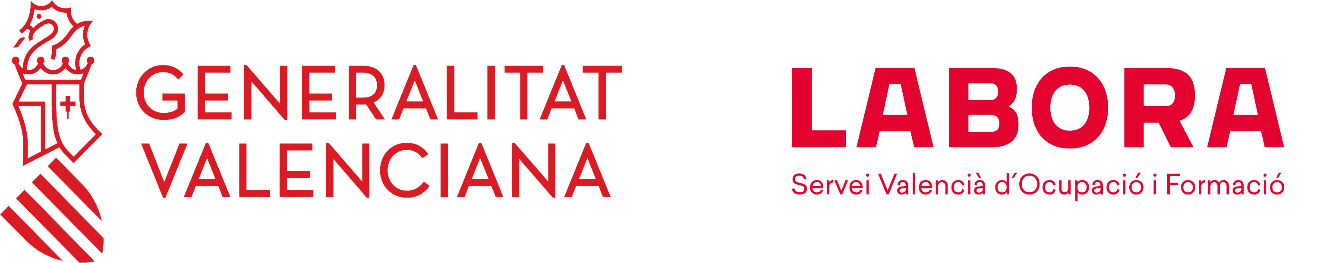 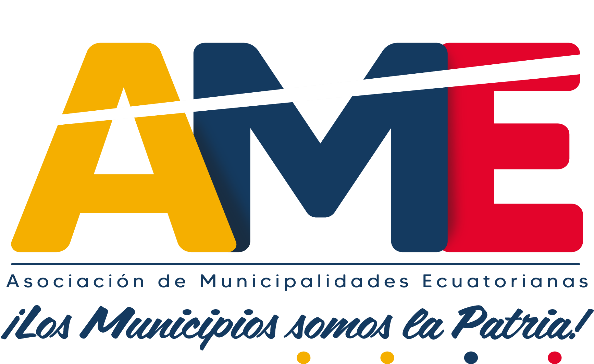 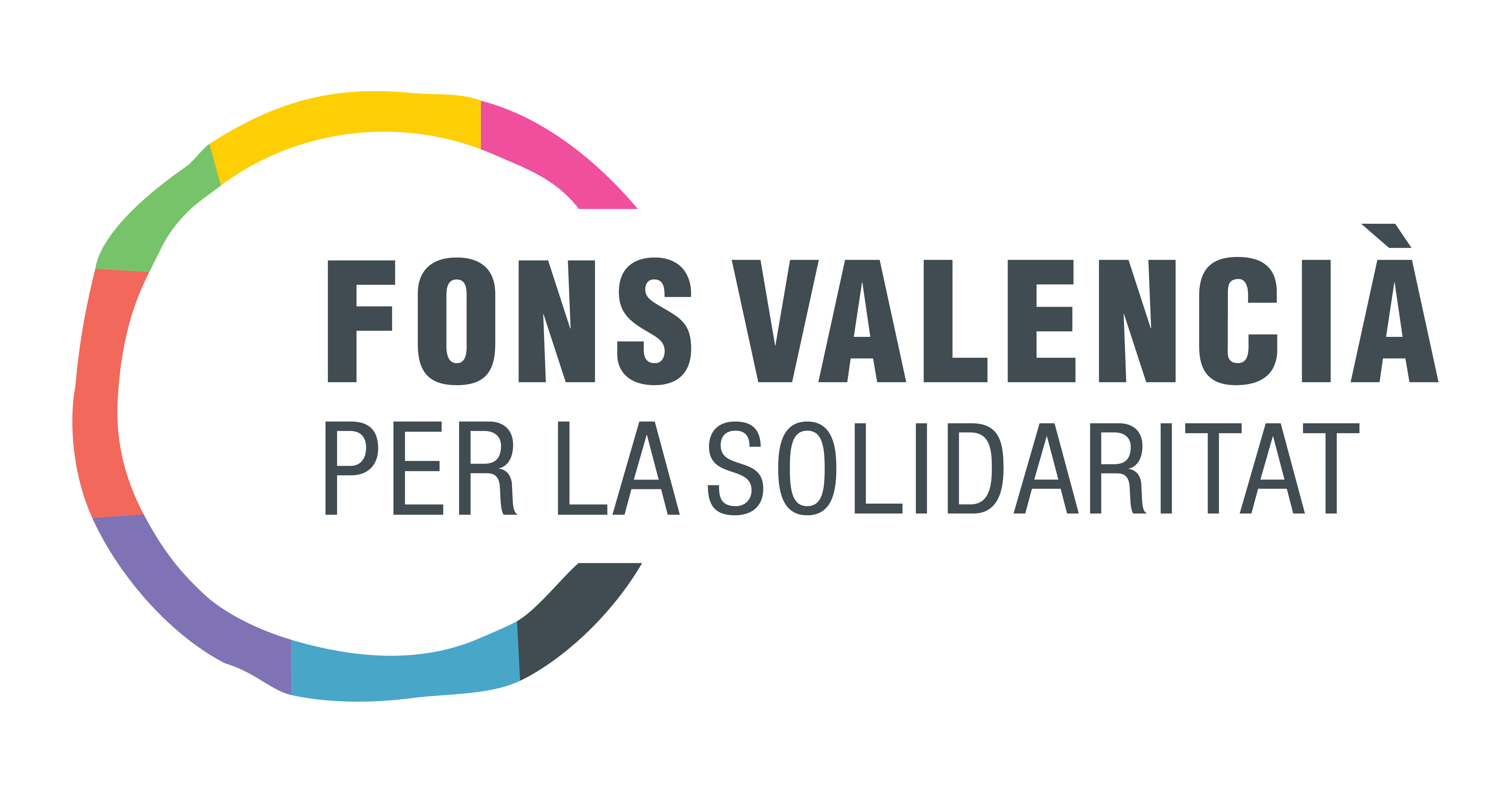 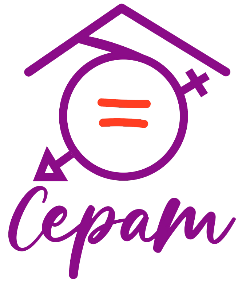 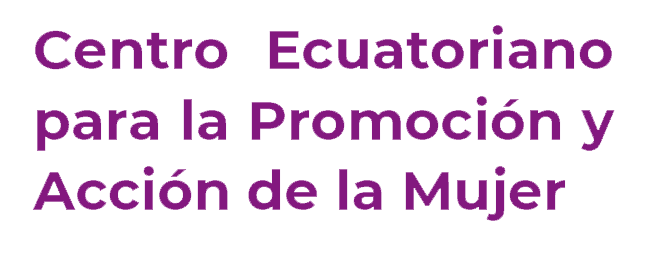 FASE 2: EVALUACIÓN DE LA GESTIÓN INSTITUCIONAL
Evaluación de la gestión institucional: En base a la lista de temas presentados por la ciudadanía, el GAD -   COMISIÓN 1, recaba la información institucional, identificando las actividades realizadas con su respectiva planificación, evidenciando lo efectuado para eliminar brechas de desigualdad y acciones a favor de los grupos de atención prioritaria – mujeres.
Llenado de formulario y redacción de informe: El GAD llena el formulario EXCEL de Rendición de Cuentas del CPCCS y redacta el informe institucional para la ciudadanía, considerando: 
Los temas requeridos por la ciudadanía. 
Información de lo planificado y lo ejecutado en el POA o Plan de inversiones, considerando los propósitos a largo plazo y los que se cumplieron durante el año
Recursos económicos planificados y utilizados para logro de resultados
Relación de los resultados con la oferta de campaña y los Ejes del Plan de Desarrollo.
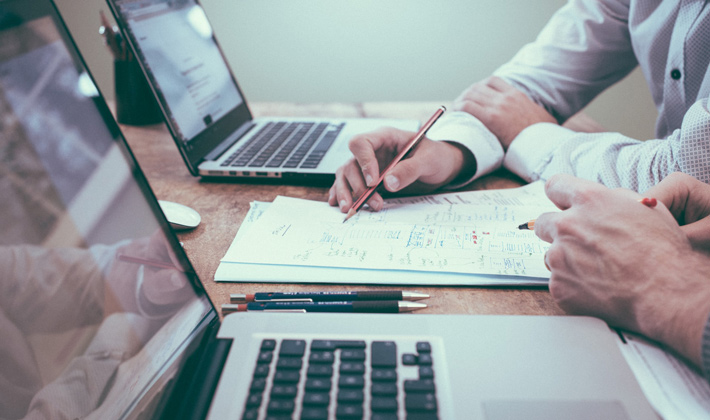 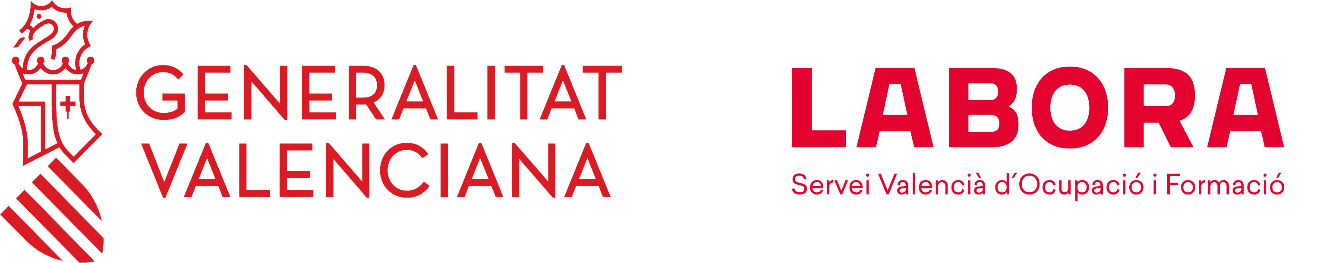 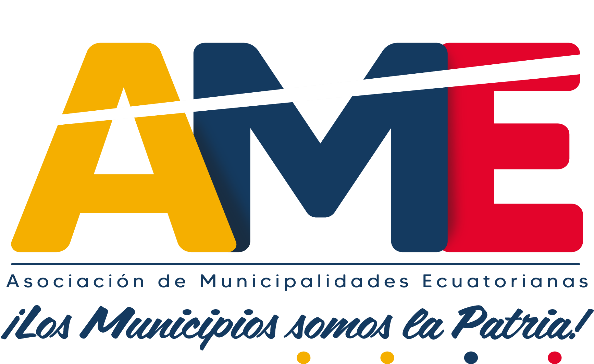 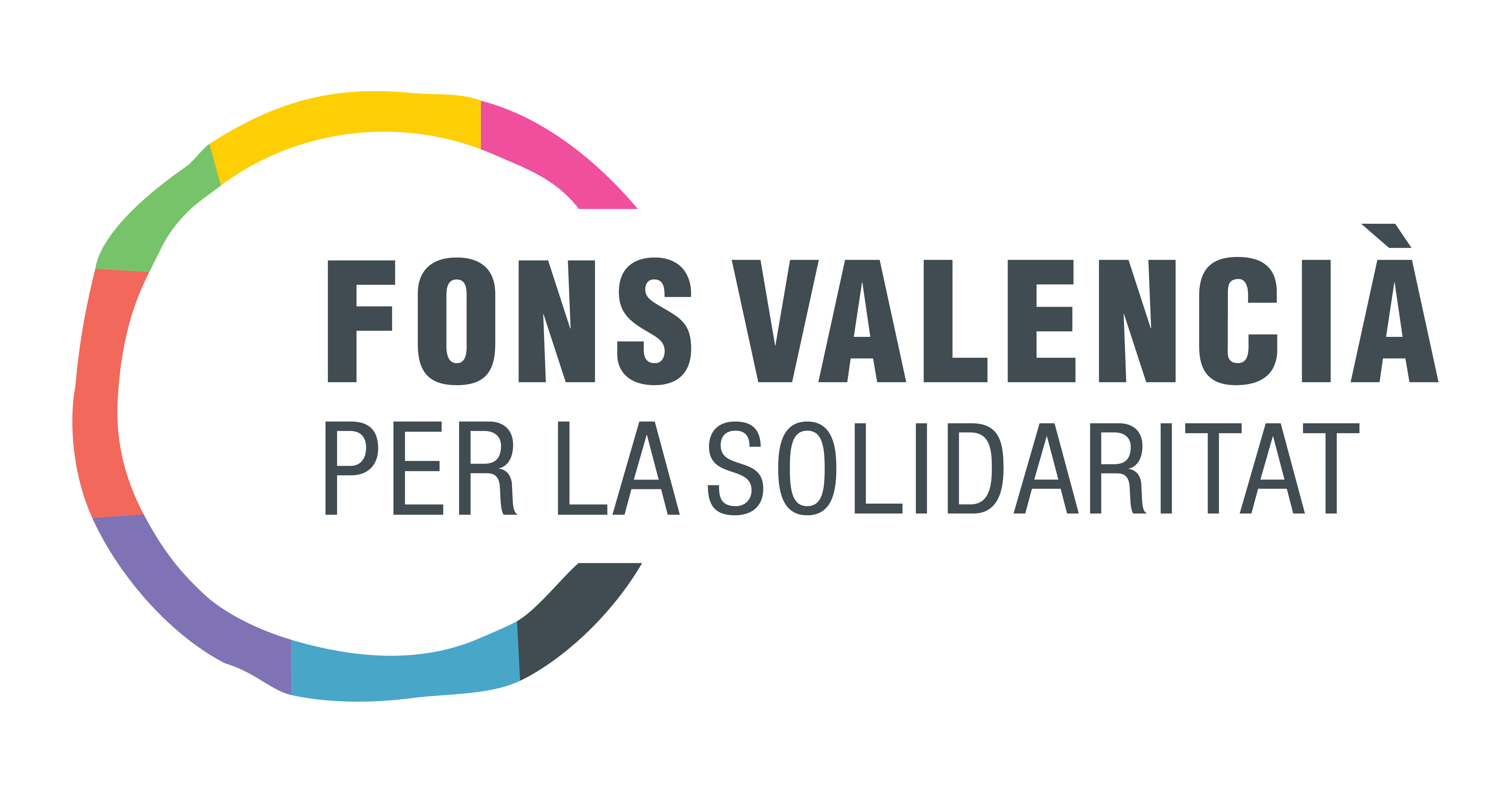 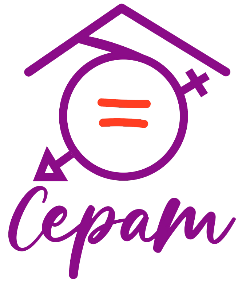 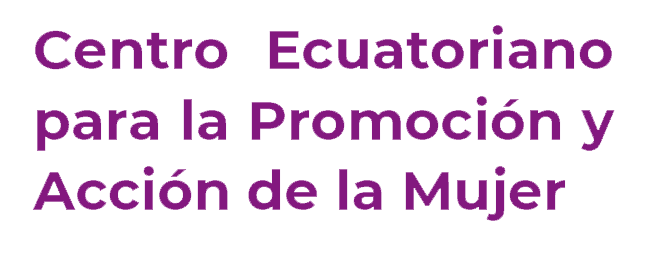 FASE 2: EVALUACIÓN DE LA GESTIÓN INSTITUCIONAL
3.  Aprobación del Informe por el GAD
El informe de Rendición de Cuentas para la ciudadanía debe ser aprobado por la máxima autoridad del GAD
4. Entrega previa del informe a la ACL
El GAD debe enviar el informe a la ACL, 15 días antes de la deliberación y debe publicarlo en su página WEB
La Asamblea Ciudadana contrasta este informe con los temas y requerimientos ciudadanos y prepara una presentación con sus inquietudes
Publicación del informe en la página WEB del GAD
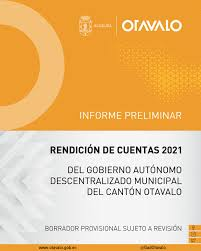 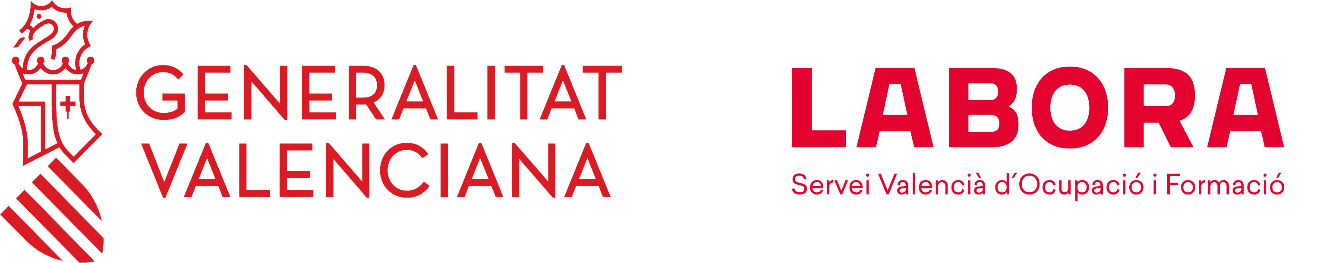 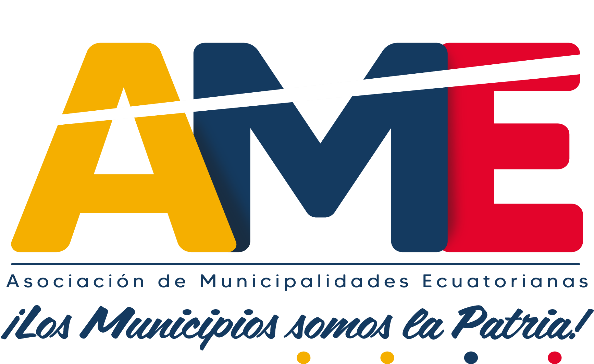 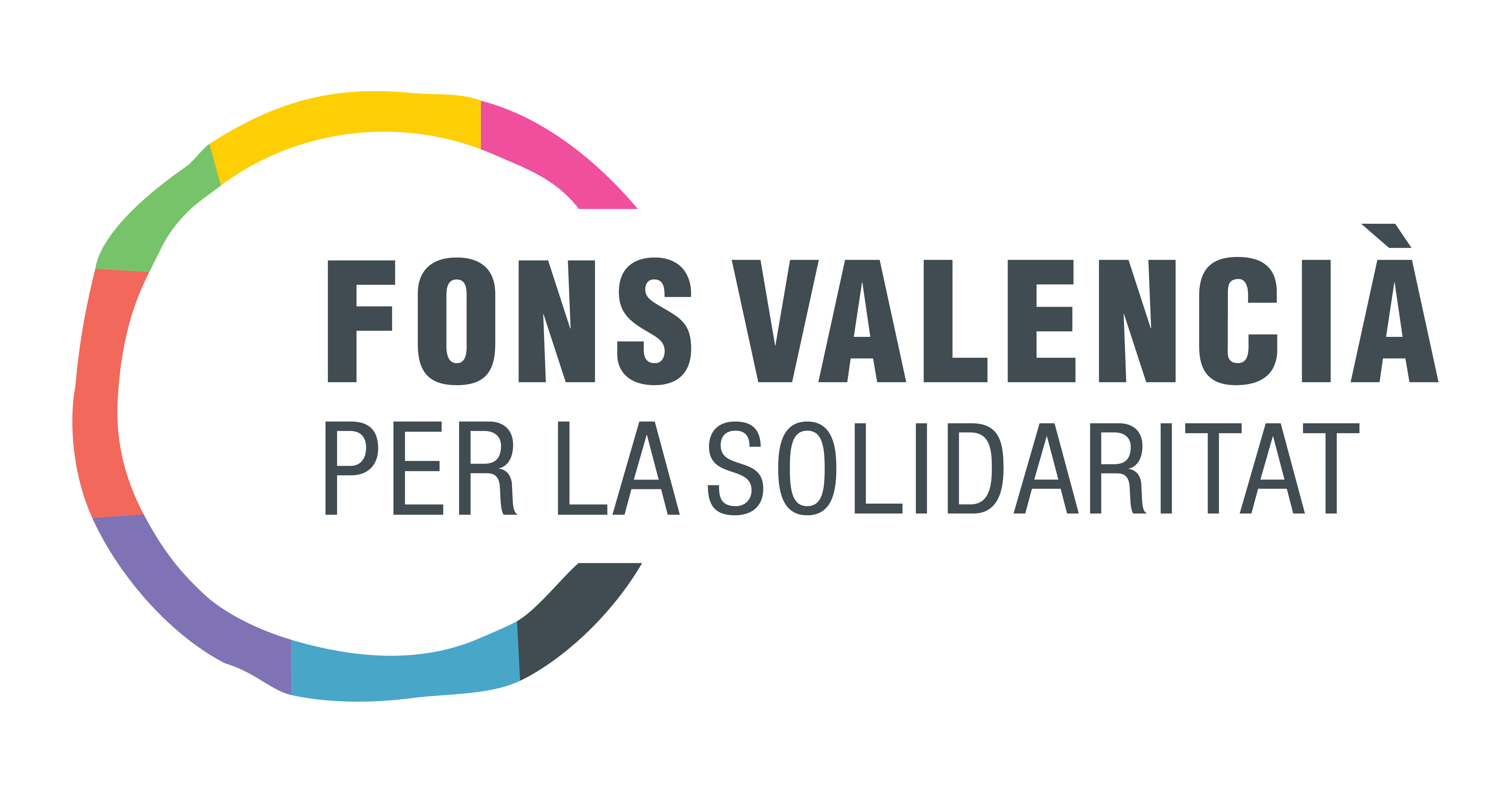 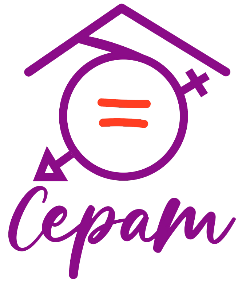 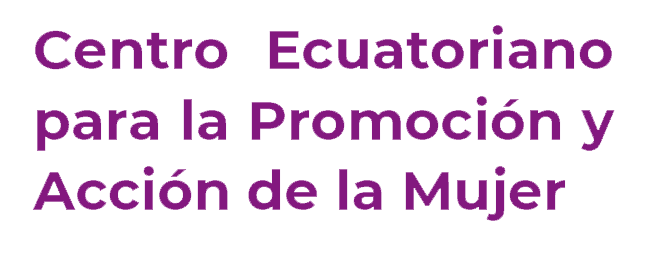 FASE 2: EVALUACIÓN DE LA GESTIÓN INSTITUCIONAL
COMISIÓN 1
Levantamiento de información
PPT de ACL  con inquietudes ciudadanas
Informe para conocimiento de la Ciudadanía
Documentos
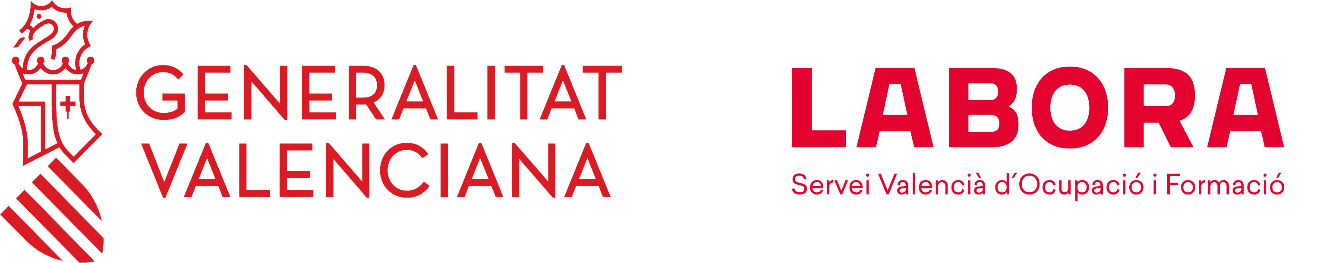 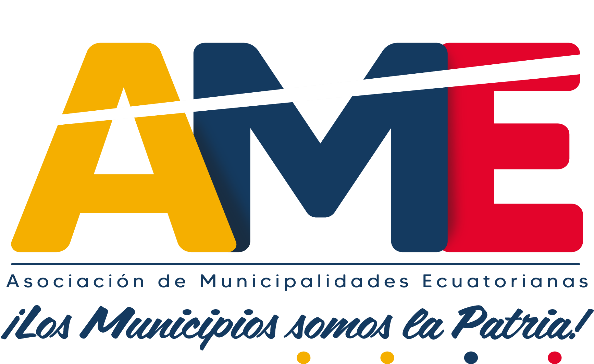 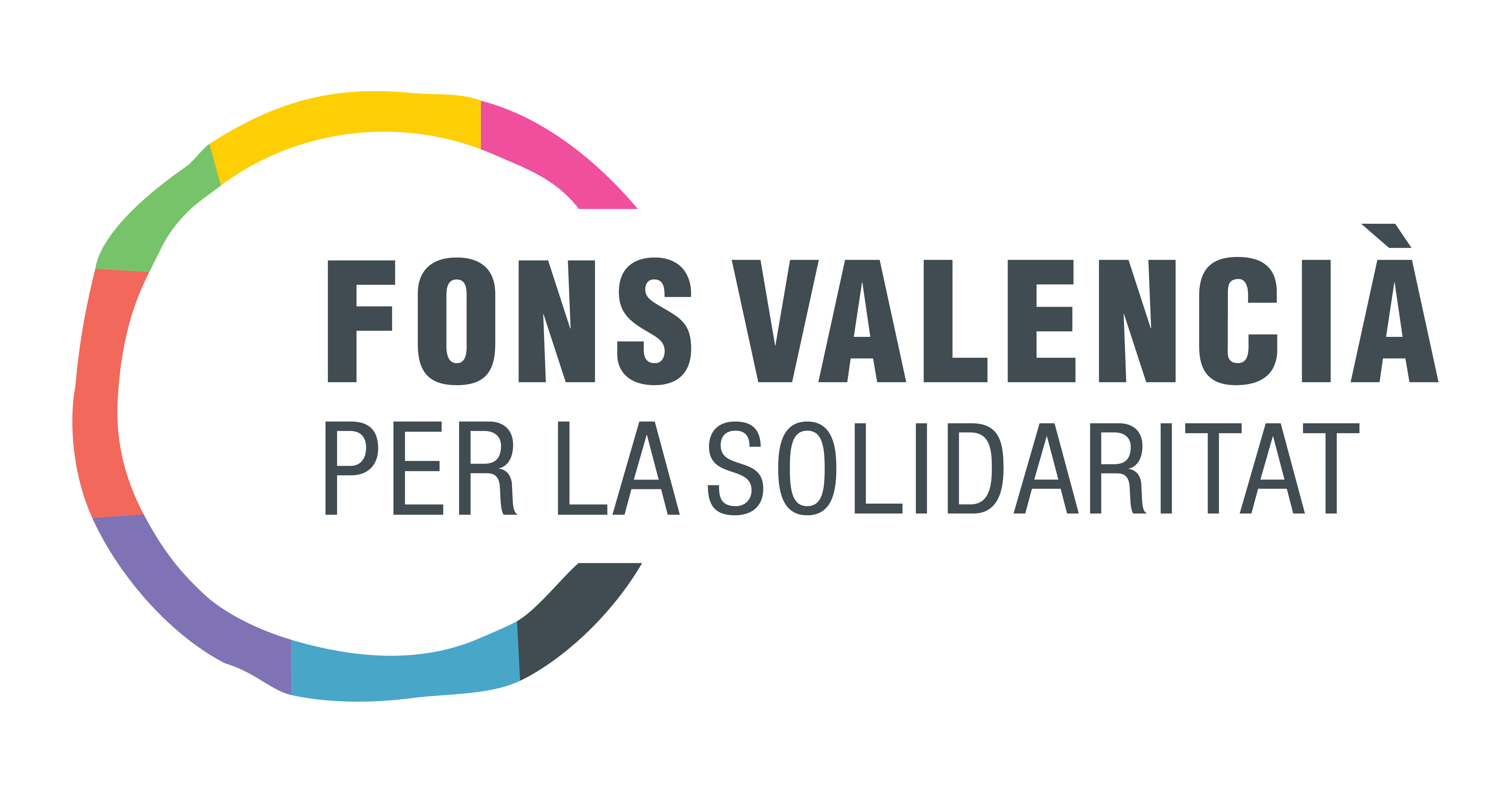 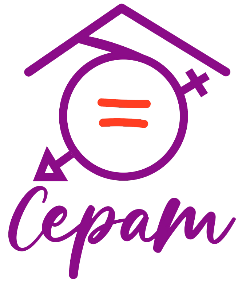 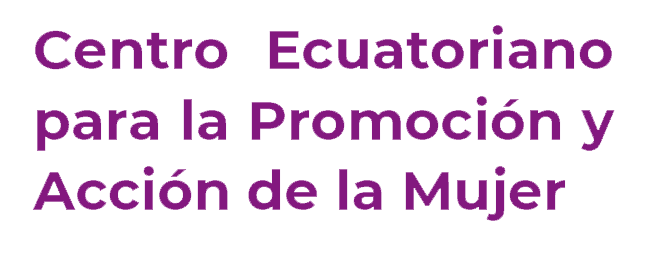 FASE 3: DELIBERACIÓN PÚBLICA Y EVALUACIÓN DE LA CIUDADANÍA DEL INFORME DE RENDICIÓN DE CUENTAS
1. Difusión previa del Informe de Rendición de Cuentas
La Comisión 2 difunde por todos los medios posibles el Informe de Rendición de Cuentas del GAD 
2. Convocatoria al evento de deliberación pública 
El GAD invita a la deliberación a los actores identificados en el mapa de actores, actores sociales, organizaciones y ciudadanía  de su territorio (según Mapa de Actores) 
Se convoca al menos 15 días después de la entrega del Informe a la ACL
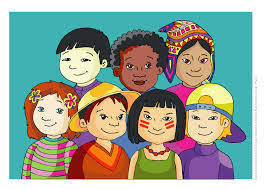 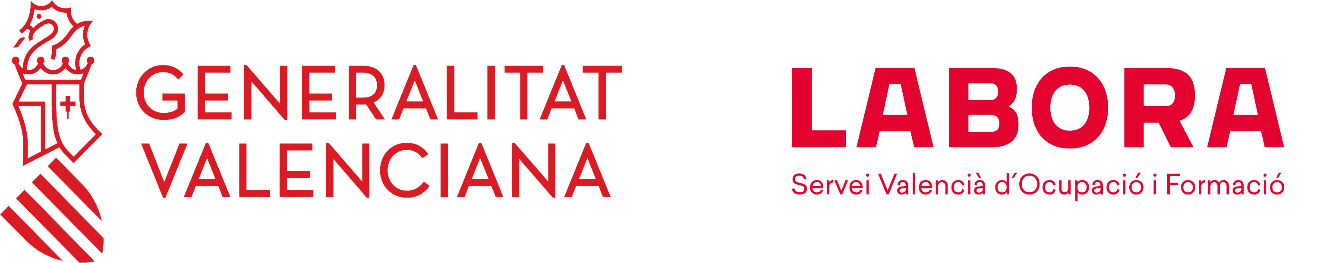 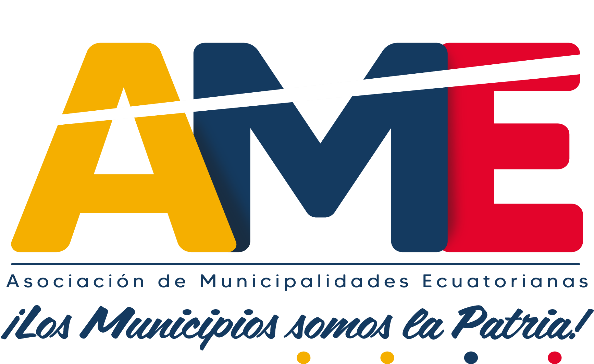 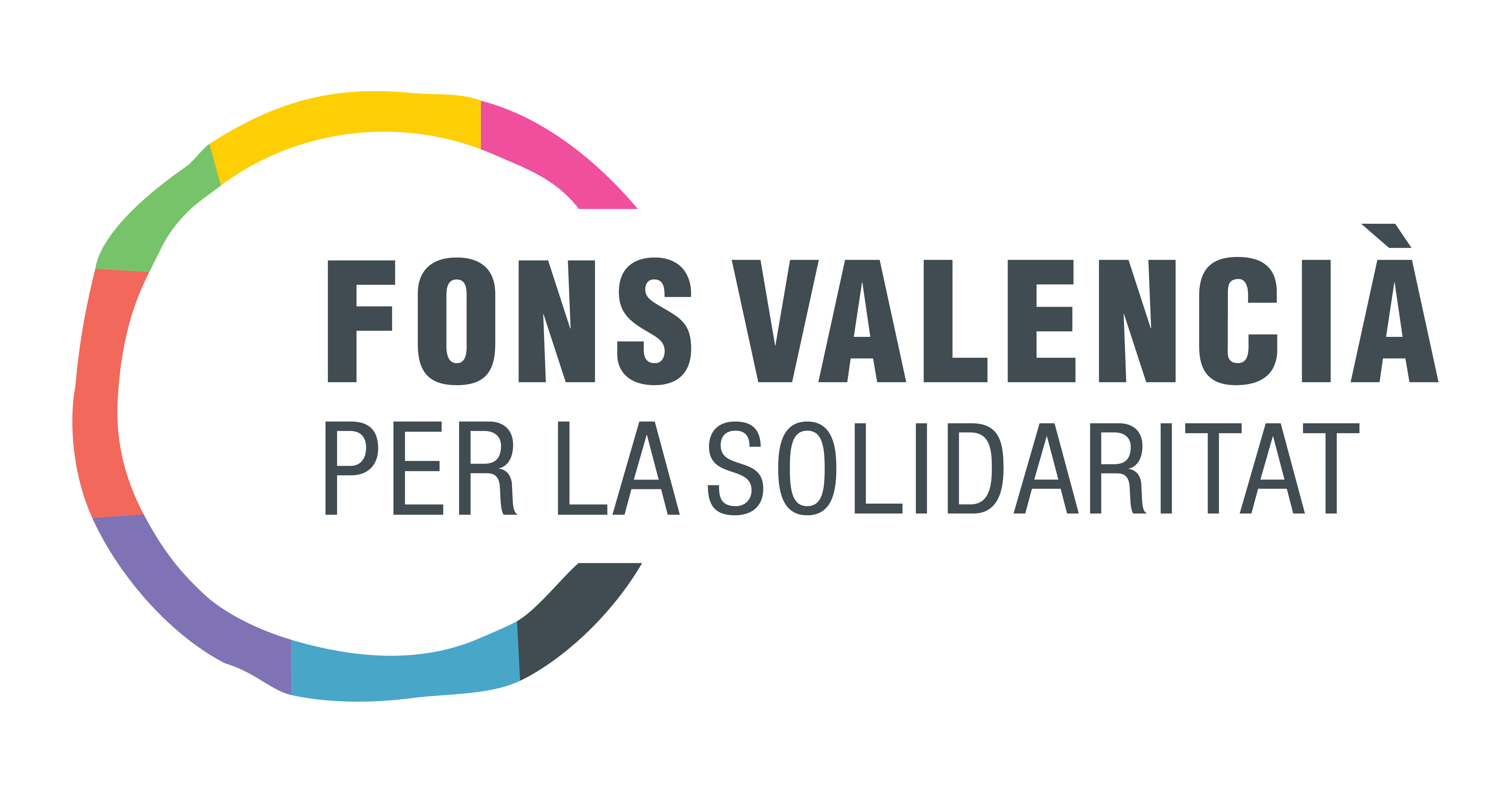 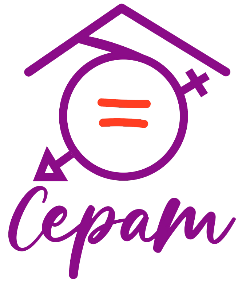 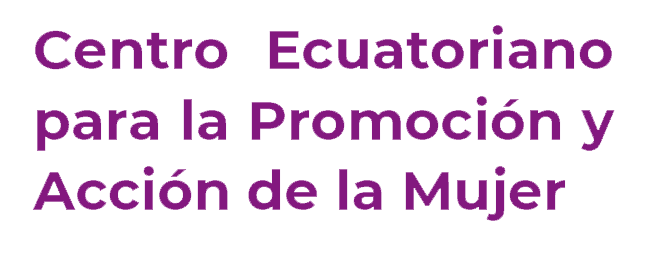 FASE 3: DELIBERACIÓN PÚBLICA Y EVALUACIÓN DE LA CIUDADANÍA DEL INFORME DE RENDICIÓN DE CUENTAS
3. Deliberación pública ciudadana
 La ACL presenta sus opiniones y valoraciones al informe con base al listado de temas. Hace preguntas a las autoridades que hayan quedado sin responder
 La autoridad del GAD, presenta su informe y responde a la ciudadanía.
 Los asistentes se dividen en mesas temáticas en función a los ejes de desarrollo, debaten el informe y realizan sugerencias y recomendaciones. 
 Las sugerencias y recomendaciones son recogidas en un documento, por la Comisión 2 y es firmada por los representantes de la ACL y por autoridades del GAD 
 Este documento se incorpora en el informe final, en un acápite que dice: Sugerencias de la Ciudadanía
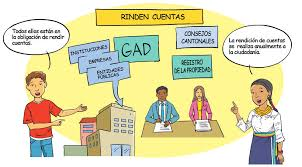 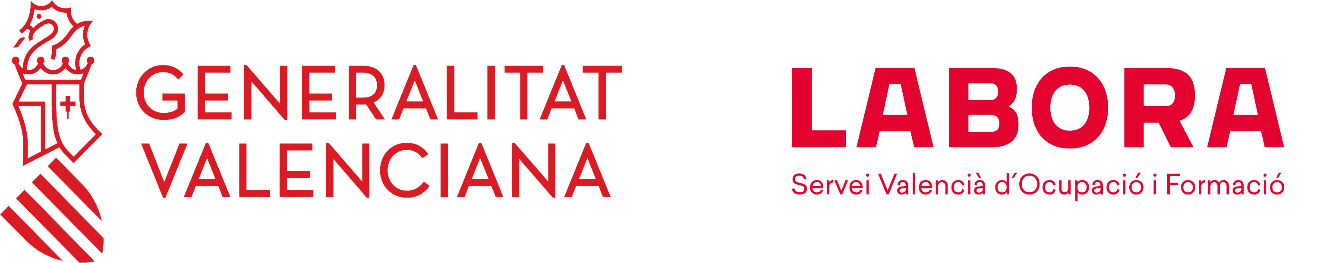 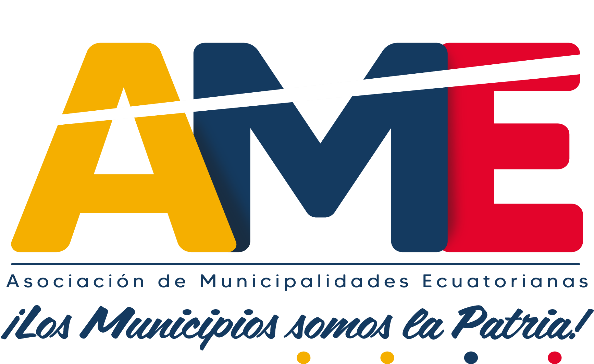 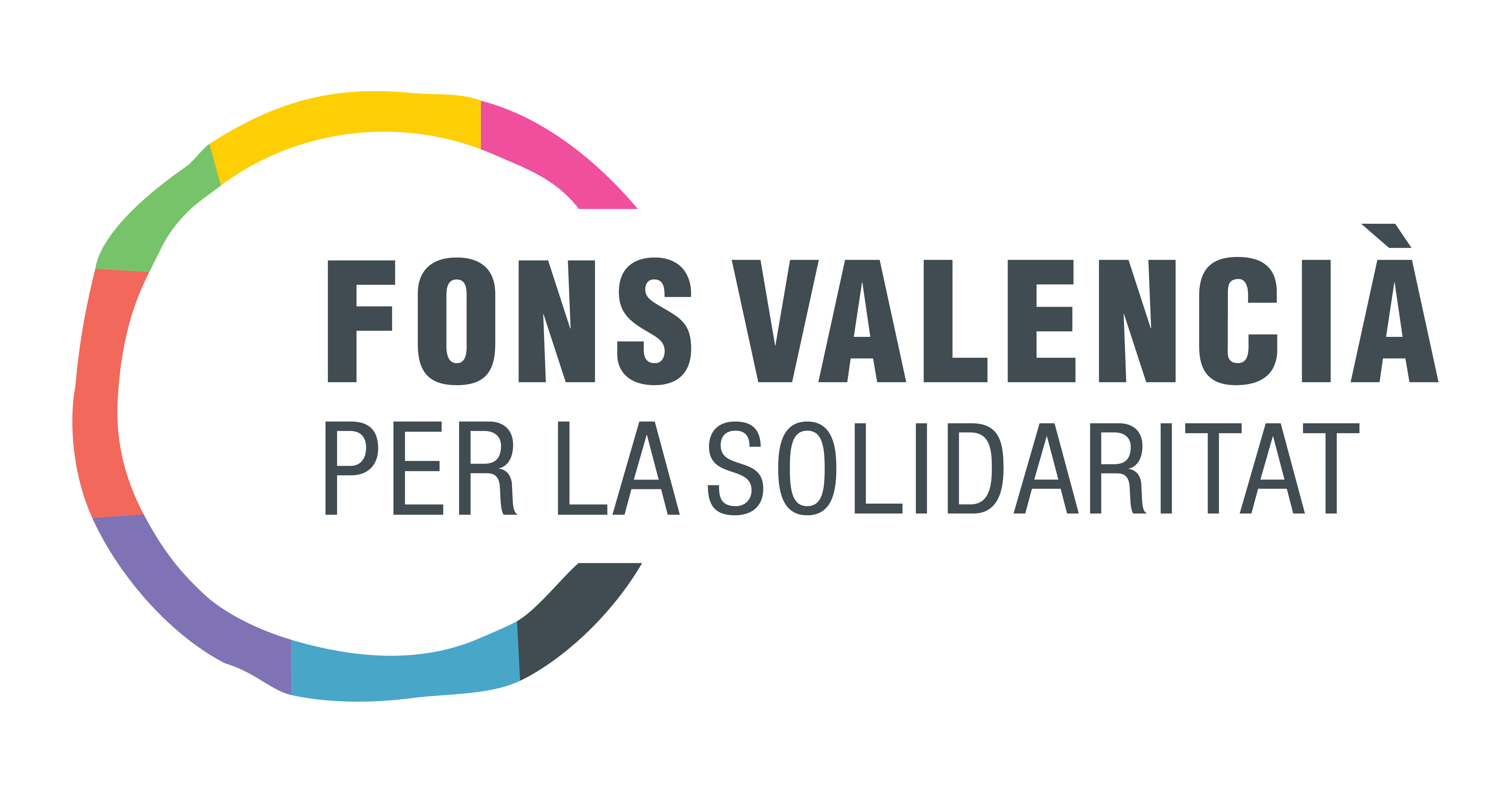 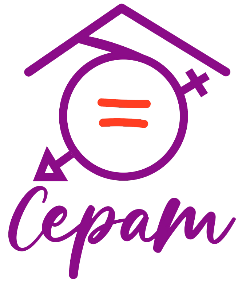 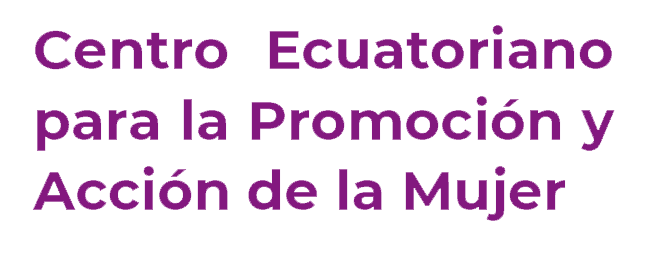 FASE 3: DELIBERACIÓN PÚBLICA Y EVALUACIÓN DE LA CIUDADANÍA DEL INFORME DE RENDICIÓN DE CUENTAS
COMISIÓN 1
COMISIÓN 2
&
Invitación amplia: lugar, día, hora
Acta firmada por ACL, con sugerencias ciudadanas
PPT de ACL con inquietudes ciudadanas
Informe para conocimiento de la Ciudadanía
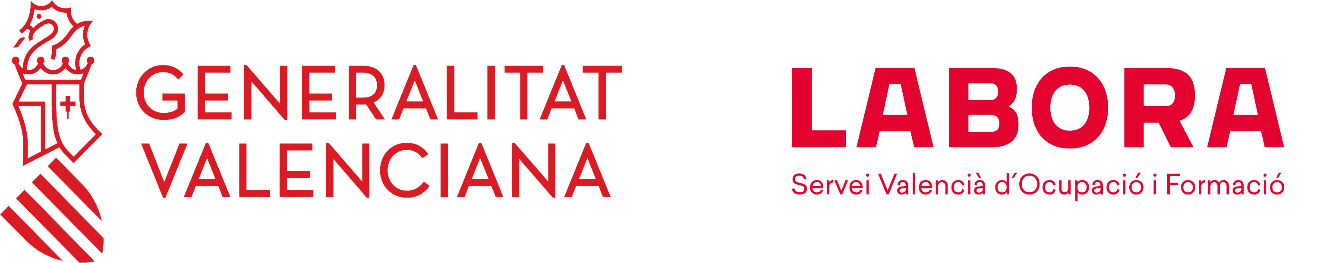 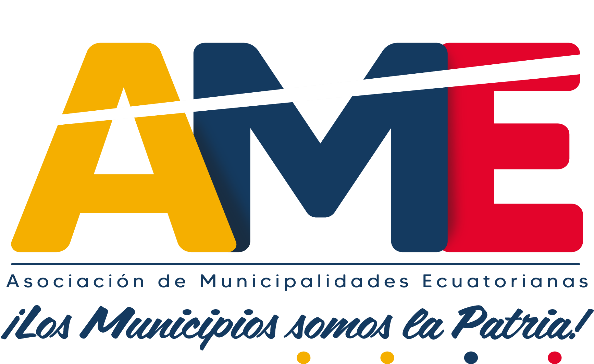 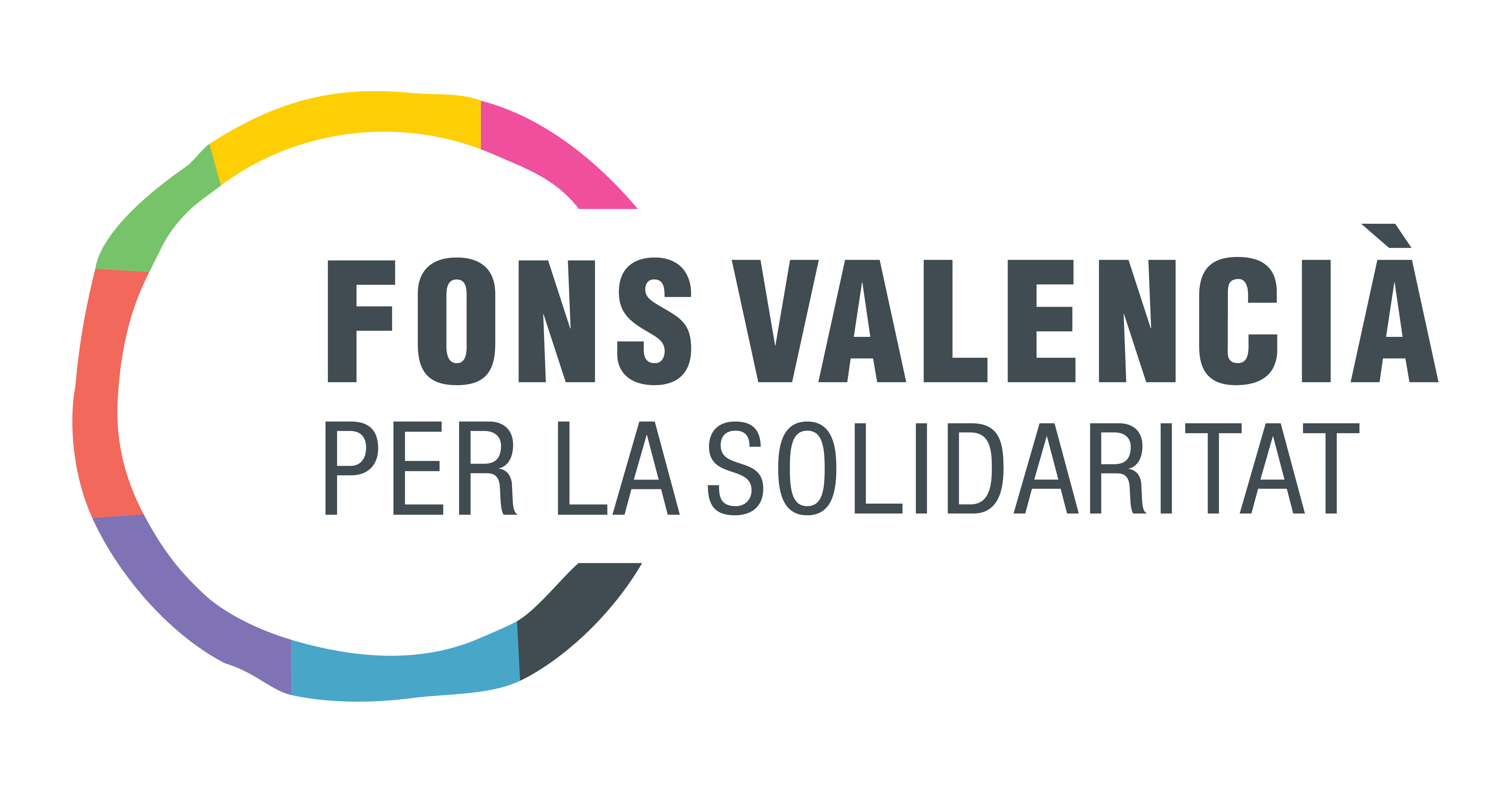 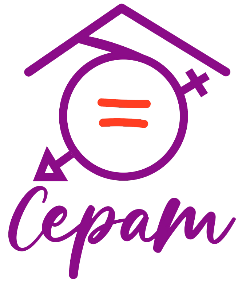 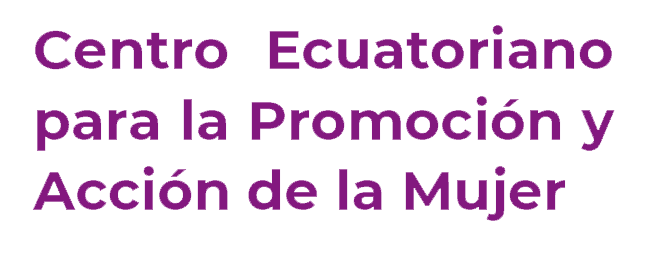 FASE 4: INCORPORACIÓN DE LA OPINIÓN CIUDADANA, RETROALIMENTACIÓN Y SEGUIMIENTO
1. Incorporación de la opinión ciudadana
El GAD debe convertir las sugerencias ciudadanas en un Plan de Trabajo.
Este Plan será entregado por el GAD a la instancia de participación, al Consejo de Planificación, a la Asamblea Local y al CPCCS.
2. Entrega del Informe de Rendición de Cuentas al CPCCS
El GAD ingresa la información registrada en el formulario EXCEL a la plataforma virtual del CPCCS, 
3. Monitoreo del cumplimiento del proceso por parte del CPCCS
El GAD debe informar a la ACL y a la instancia de participación, cómo se está cumpliendo el Plan de Trabajo. 
El CPCCS, informará al GAD si está cumpliendo o no con la Rendición de Cuentas y con el Plan de trabajo
El GAD debe informar el siguiente año, cómo se ha cumplido el Plan de Trabajo.
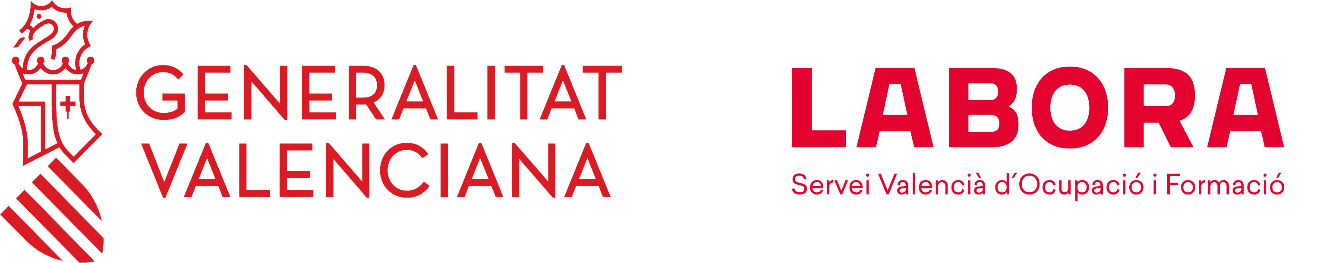 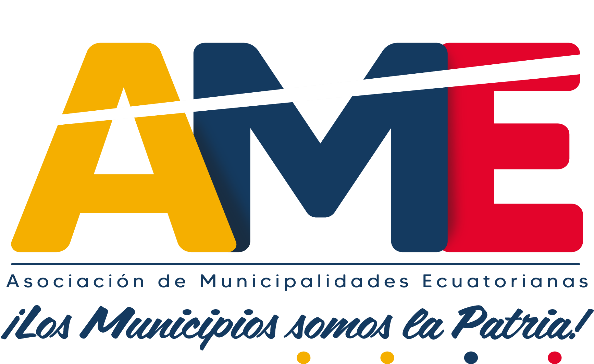 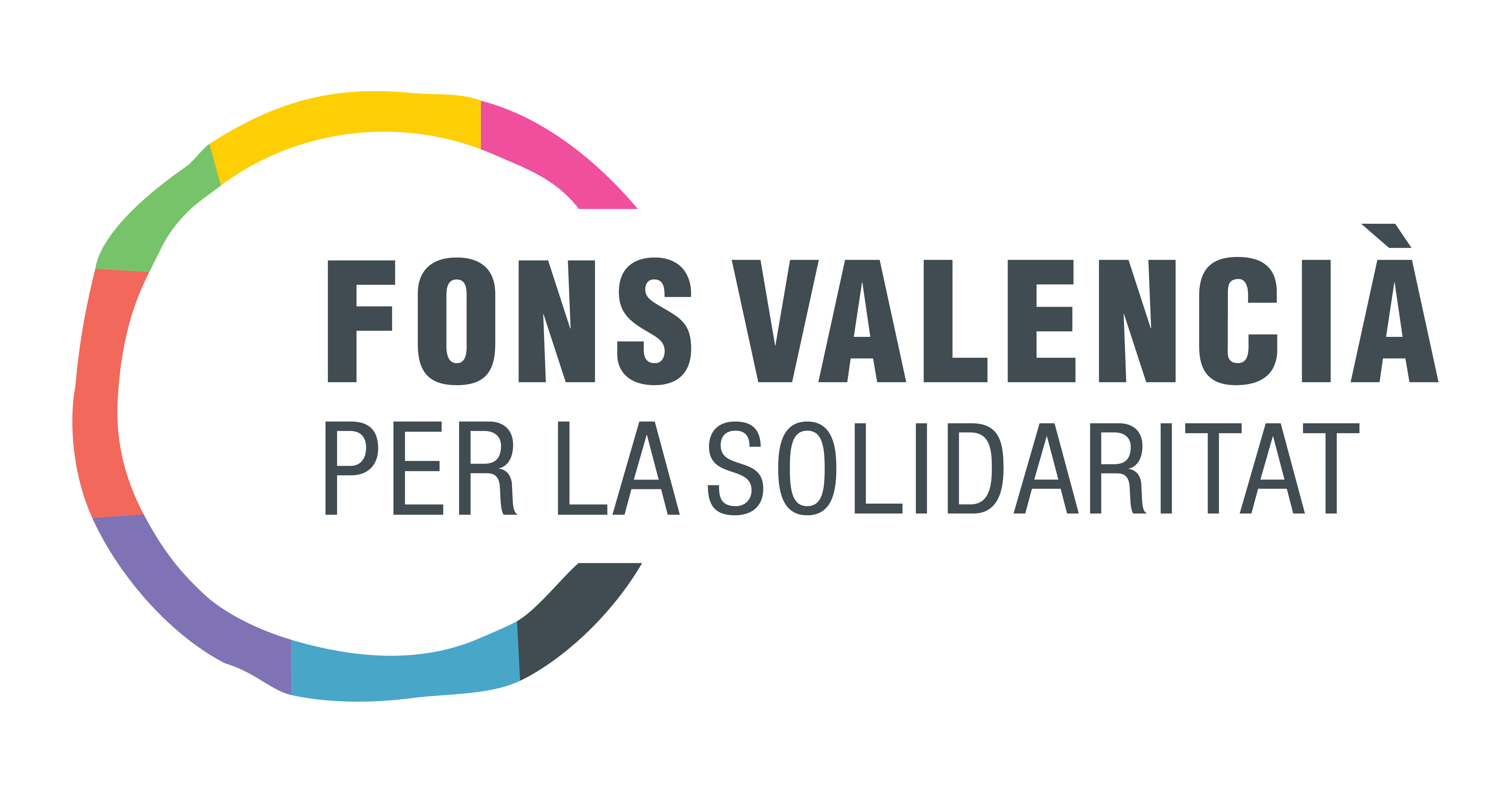 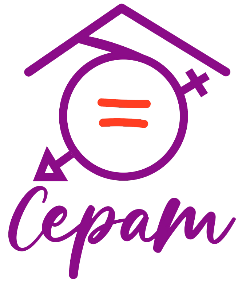 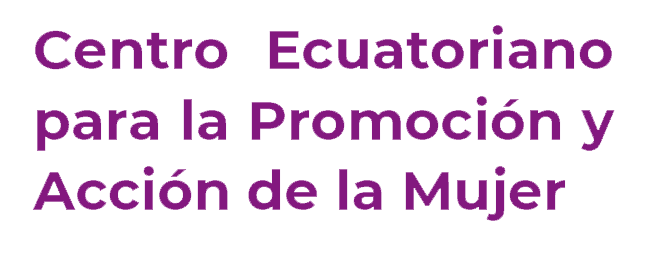 FASE 4: INCORPORACIÓN DE LA OPINIÓN CIUDADANA, RETROALIMENTACIÓN Y SEGUIMIENTO
COMISIÓN 1
Informe final de Rendición de Cuentas
Informe de cumplimiento del Pan de Trabajo
Plan de Trabajo
Al siguiente año
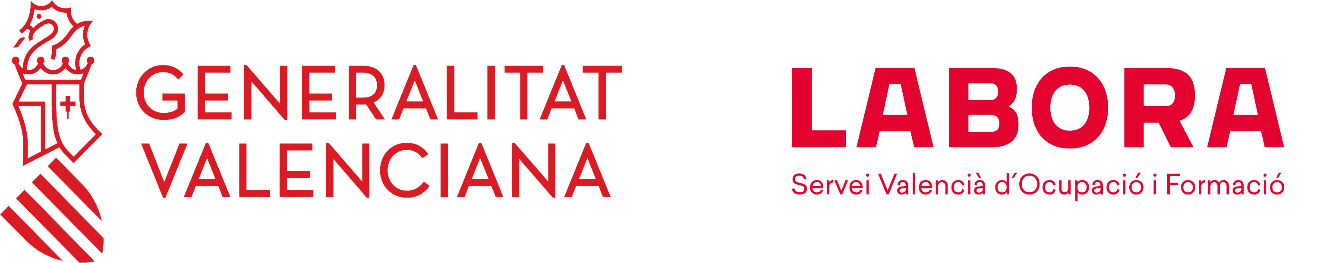 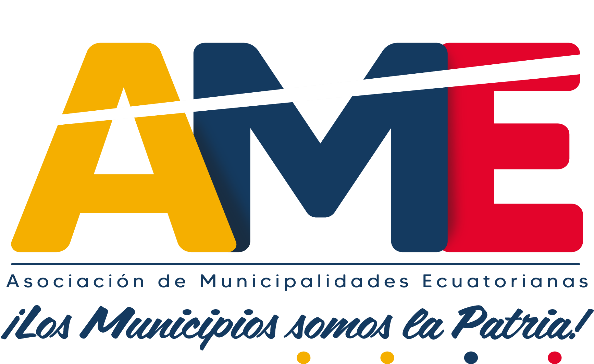 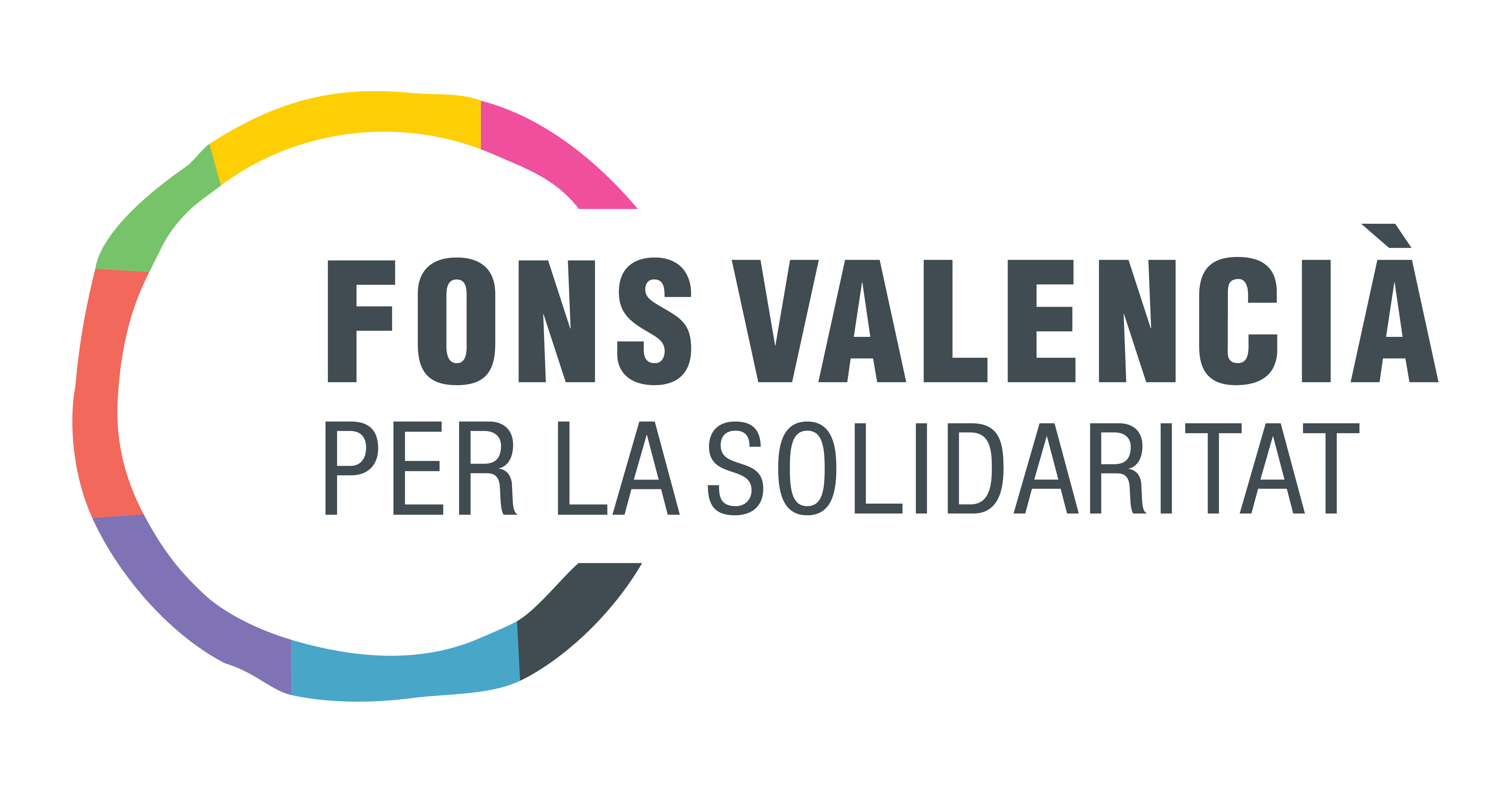 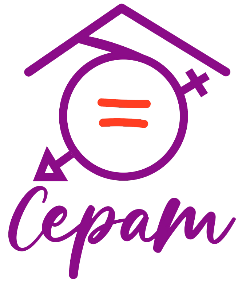 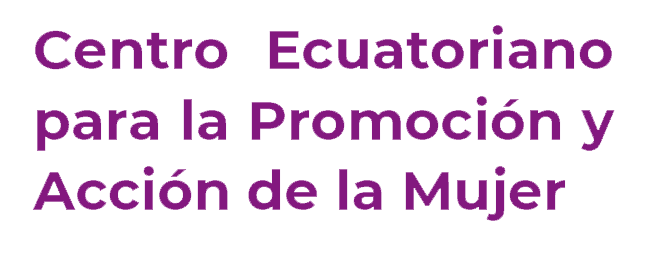 Formulario de Rendición de Cuentas
El CPCCS revisa el Formulario (Matriz EXCEL) y califica como Cumplido o Incumplido.
El incumplimiento es considerado por la Contraloría para procesos administrativos.
En caso de incumplimiento, las sanciones pueden ser multas (hasta 10 salarios) o revocatoria del mandato en caso de incumplimiento del Plan de trabajo.
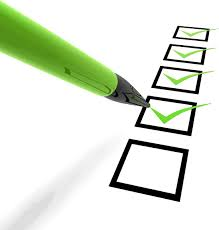 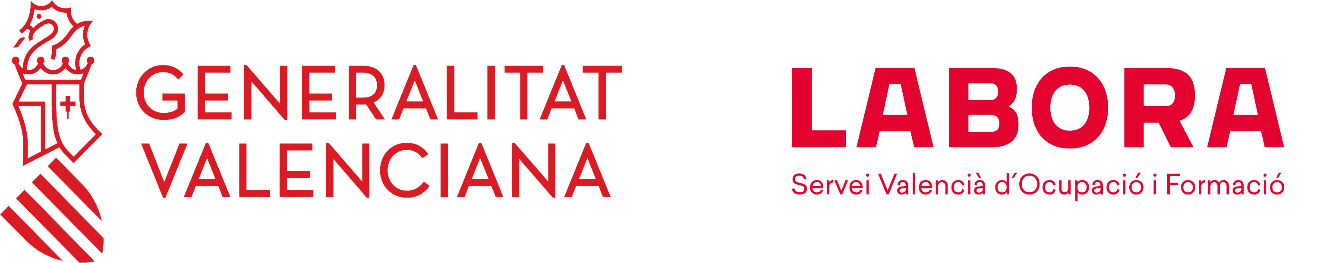 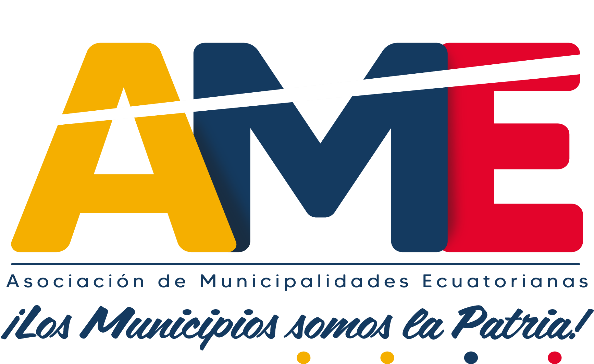 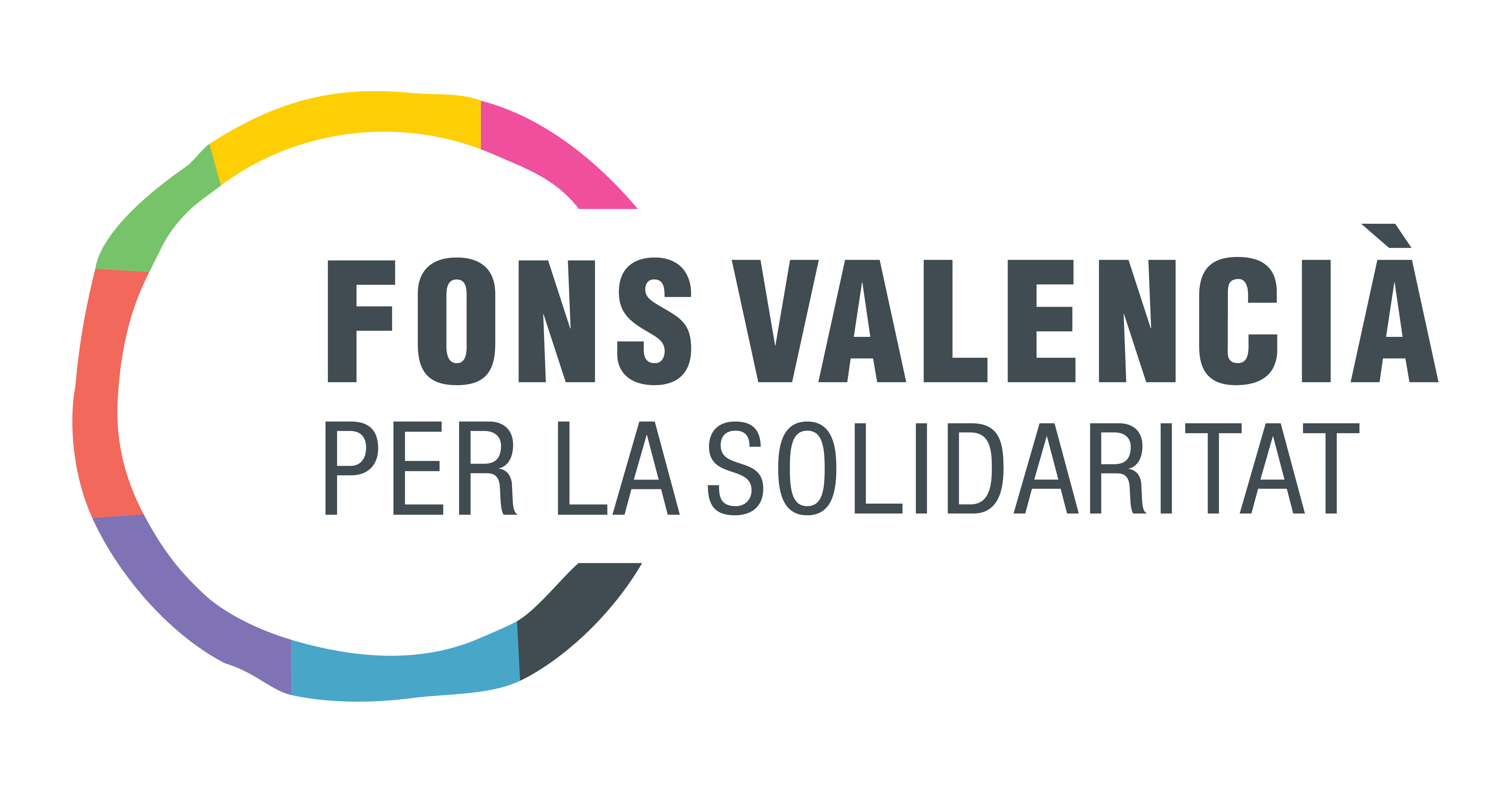 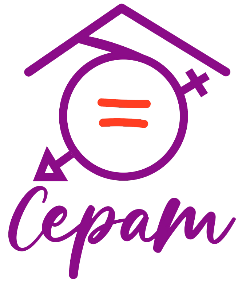 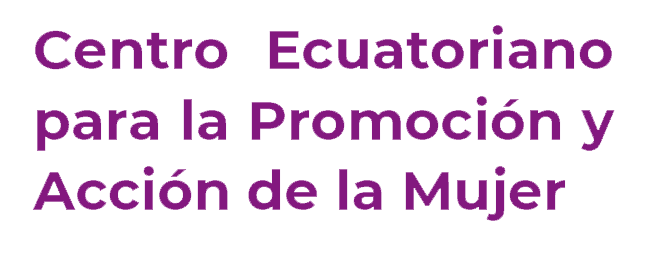 RESULTADOS DEL PROCESO DE RDC EN EL GAD
Un GAD fortalecido, con una gestión abierta:
Autoridades convencidas de la importancia del diálogo con la ciudadana en los asuntos públicos para lograr eficacia, legitimidad, transparencia
Ciclo de la gestión pública se cumple con participación, aprobación y ayuda de la  ciudadanía
Incorpora los enfoques de igualdad en su gestión
Organiza su gestión por resultados medibles, encadenados, progresivos.
Da seguimiento al cumplimiento de los resultados
Informa a la ciudadanía de forma permanente
Forma a la ciudadanía en una cultura política democrática.
Participación Ciudadana
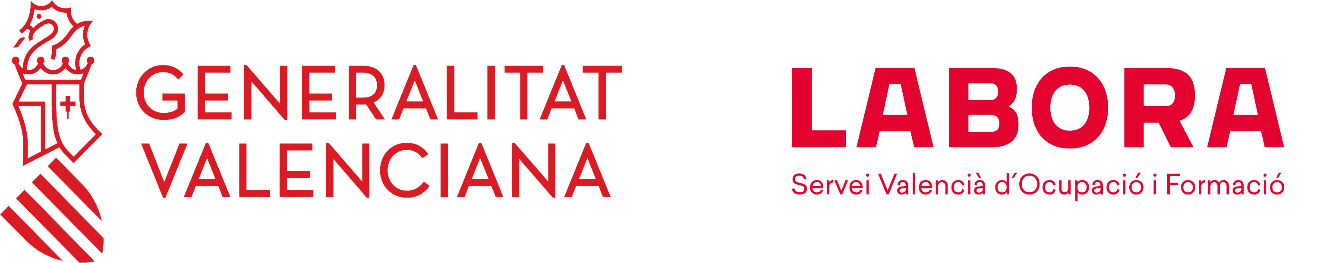 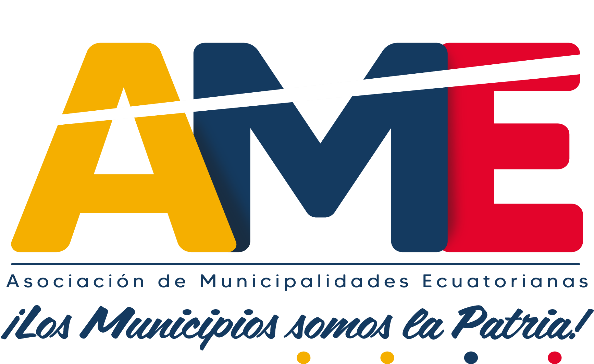 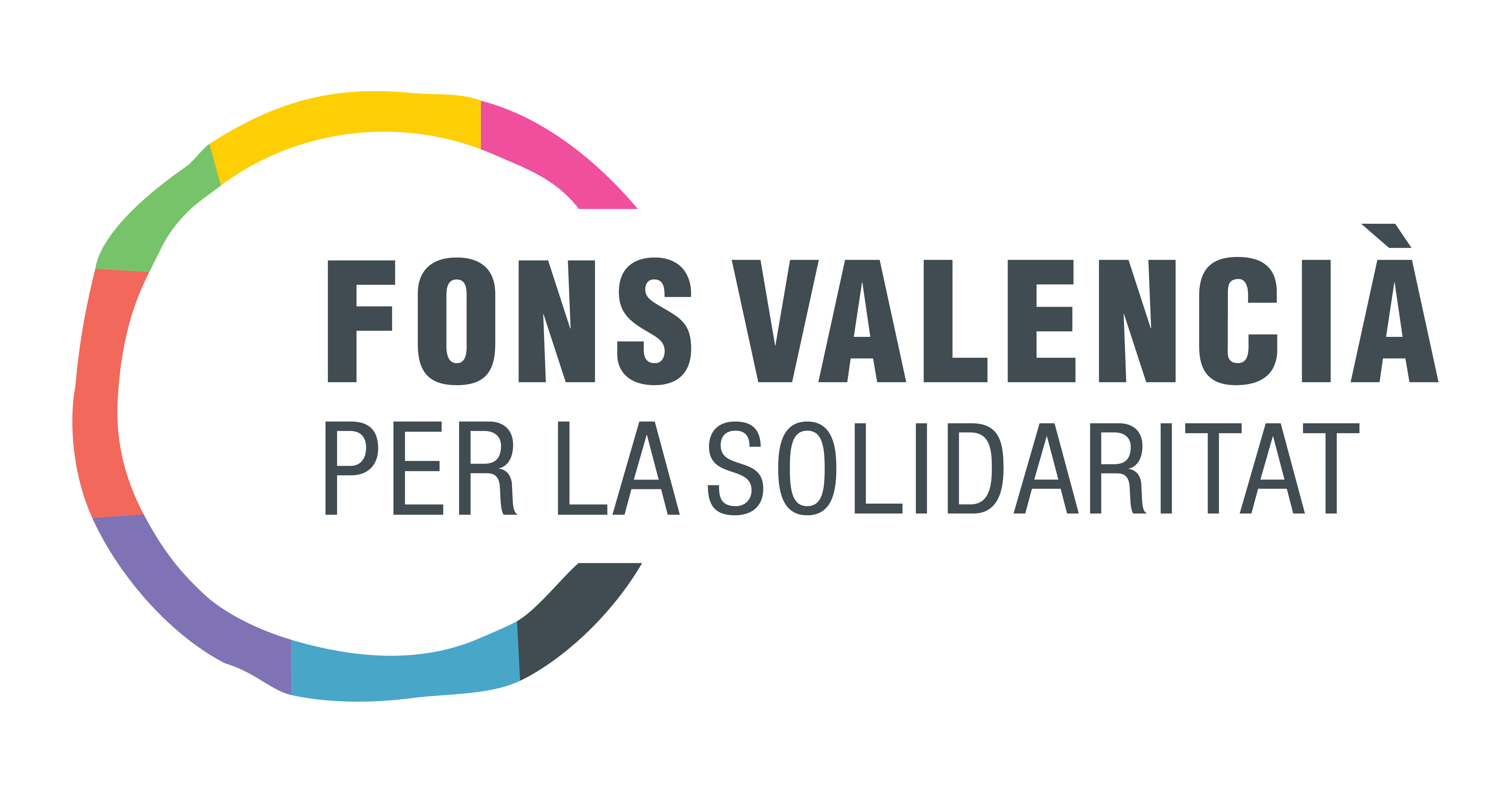 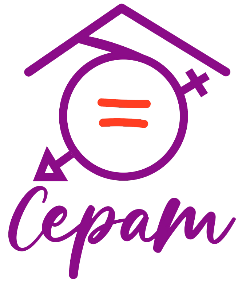 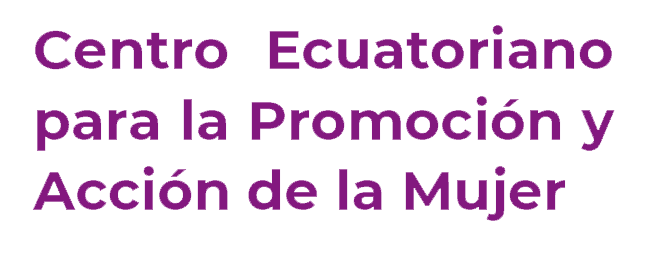 RESULTADOS DEL PROCESO DE RDC EN LA CIUDADANÍA
Ciudadanía Empoderada
 Informada sobre la gestión pública
 Grupos de atención prioritaria – incluidas las mujeres, posicionan sus necesidades de atención, superando las brechas de desigualdad y discriminación
 Comprende la importancia de su corresponsabilidad, en el cuidado y preservación de los bienes, obras y servicios  públicos.
 Entra en un proceso permanente de construcción de una cultura de participación. 
 Incorpora el diálogo como forma de expresión de sus requerimientos
 La honestidad se convierte en un valor superlativo en la relación GAD – Ciudadanía.
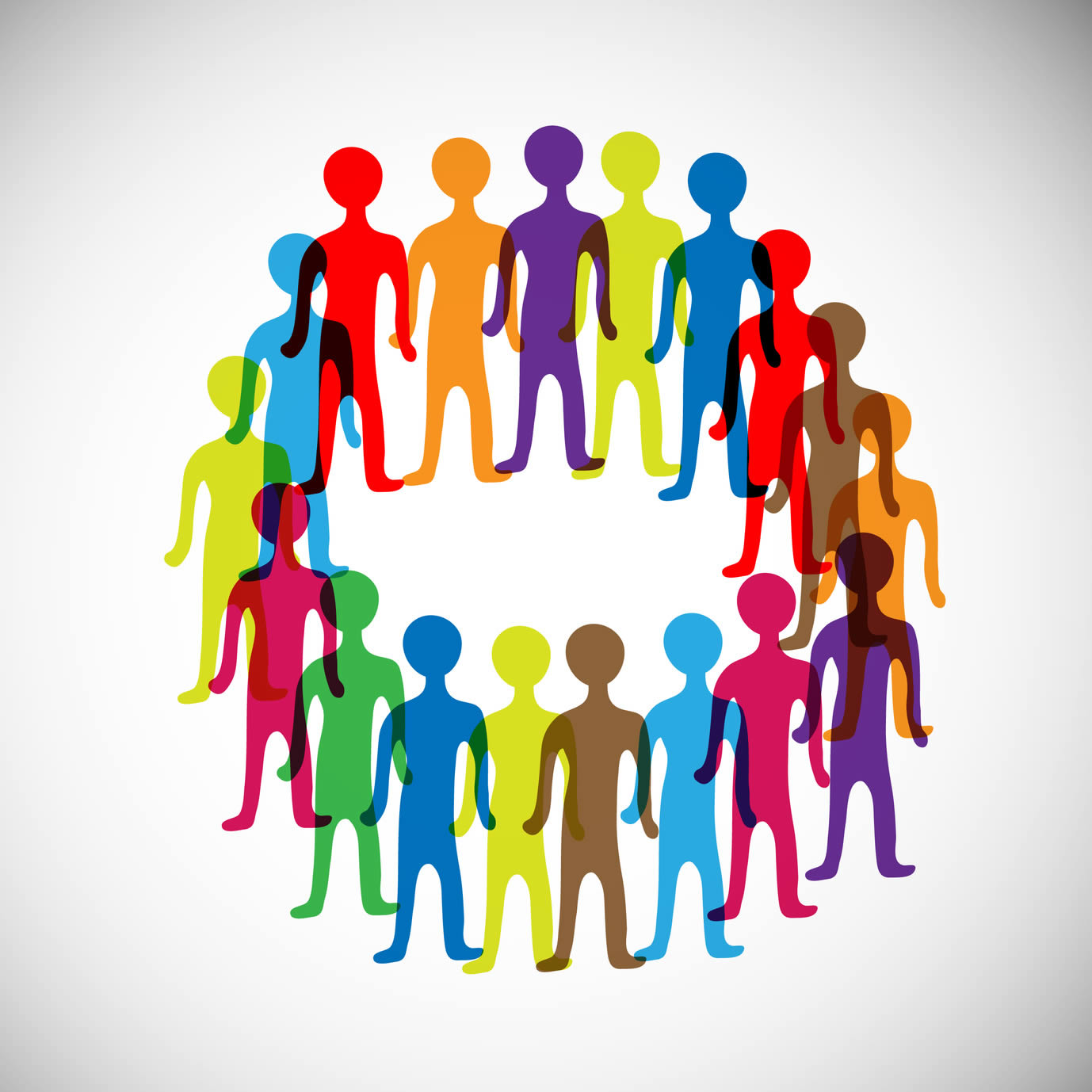 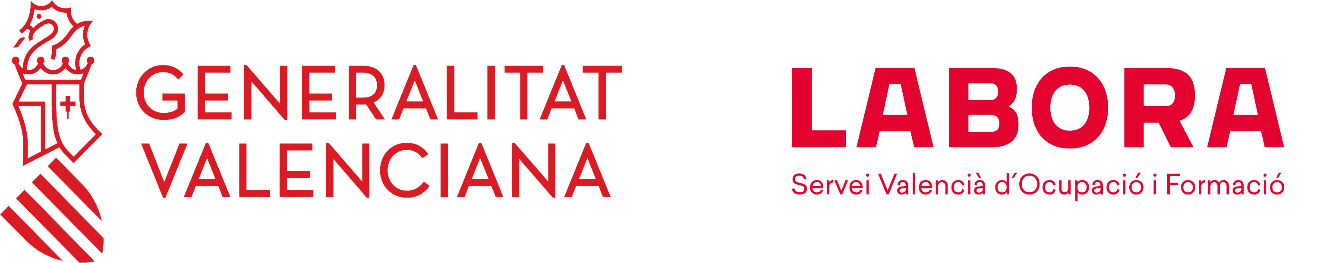 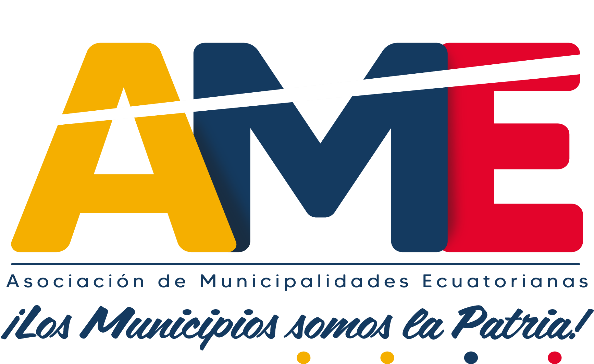 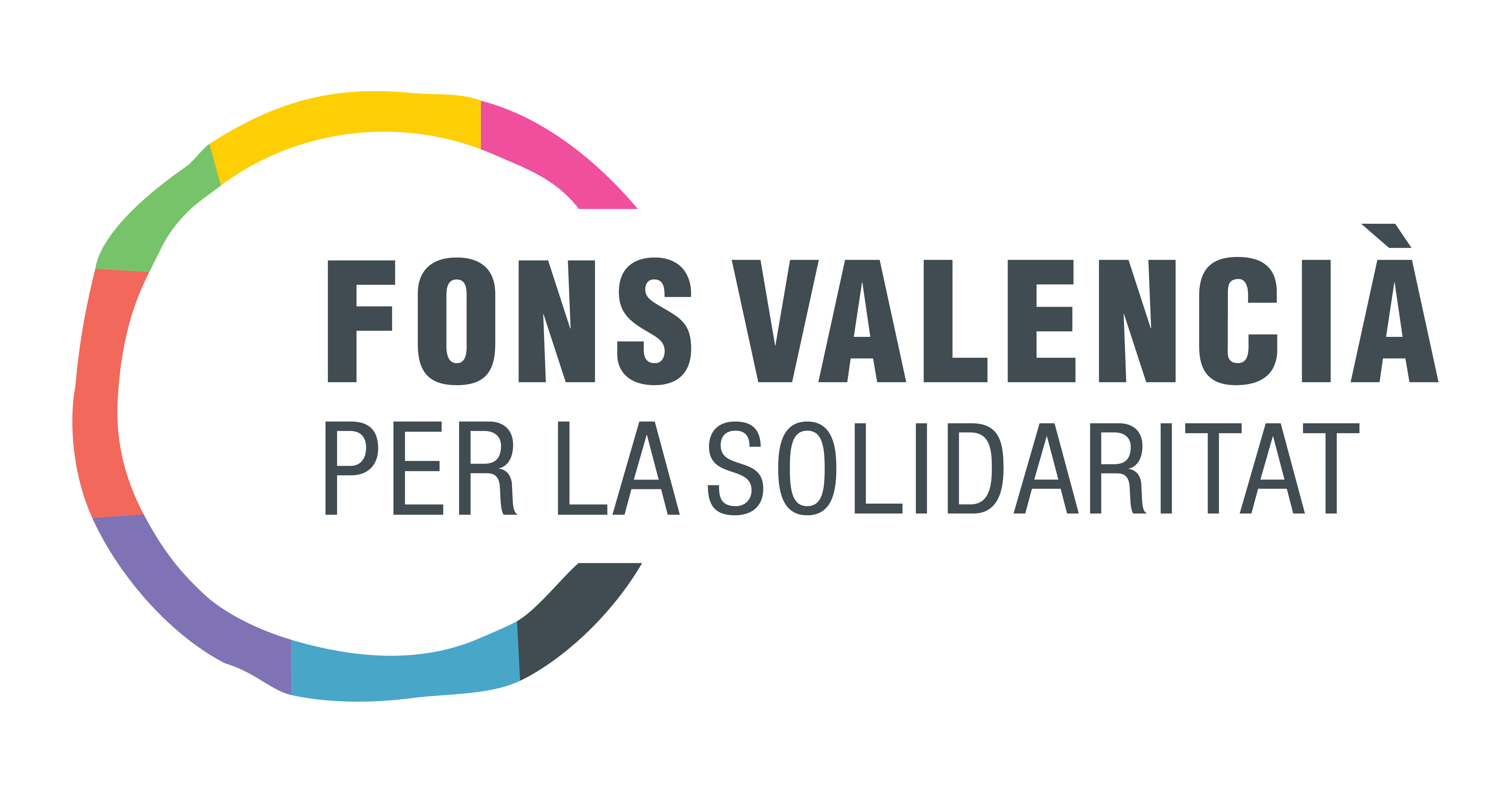 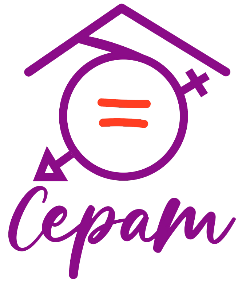 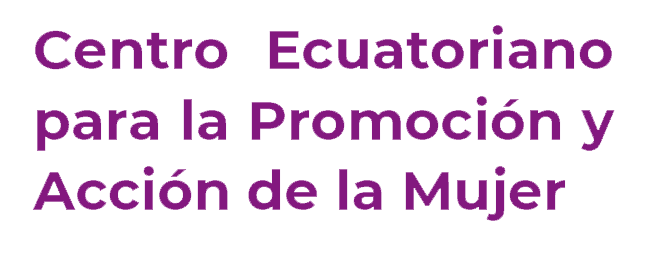 Retos:
El enfoque de igualdad en el proceso de Rendición de cuentas debe ser incorporado, considerando la condición de discriminación en la que se encuentran los grupos vulnerables. El GAD debe hacer un esfuerzo por promover la inclusión con enfoques de igualdad.
 La ACL debe ser autónoma de las autoridades de los GAD y sus peticiones deben ser respetadas.
 Para el GAD la Rendición de Cuentas ha sido considerada un requisito formal, sin comprender que le ayuda en su gobernanza.
 El GAD debe esforzarse por informar y formar a la ciudadanía para que haya una fuerte participación ciudadana.
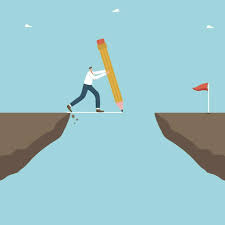 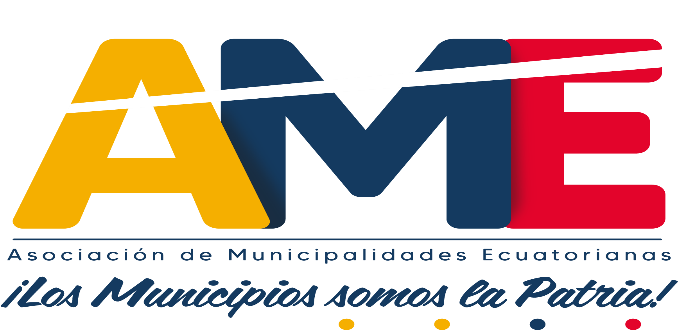 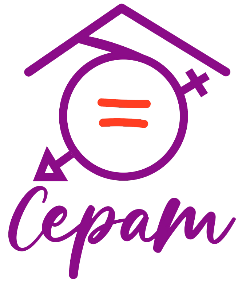 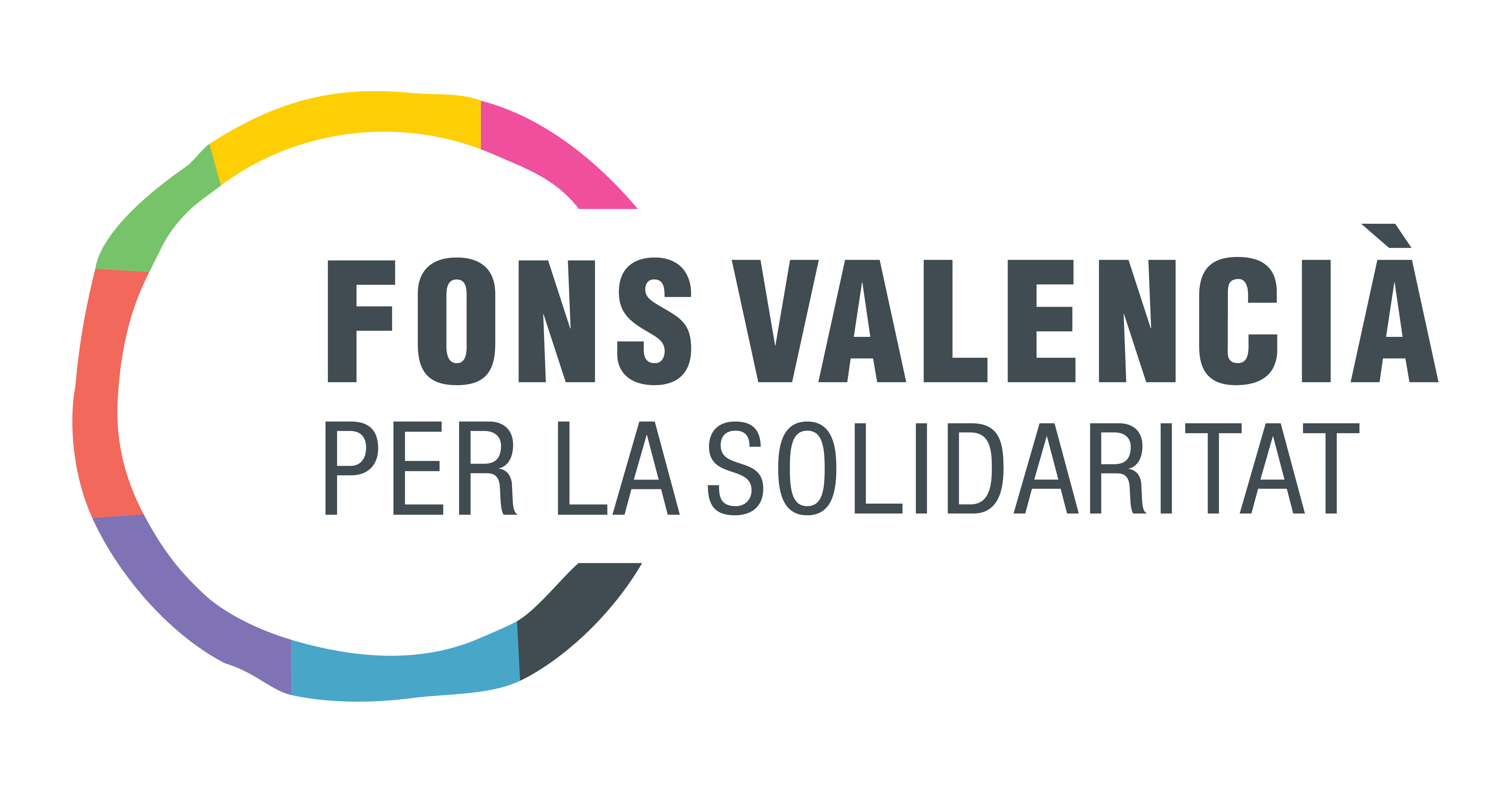 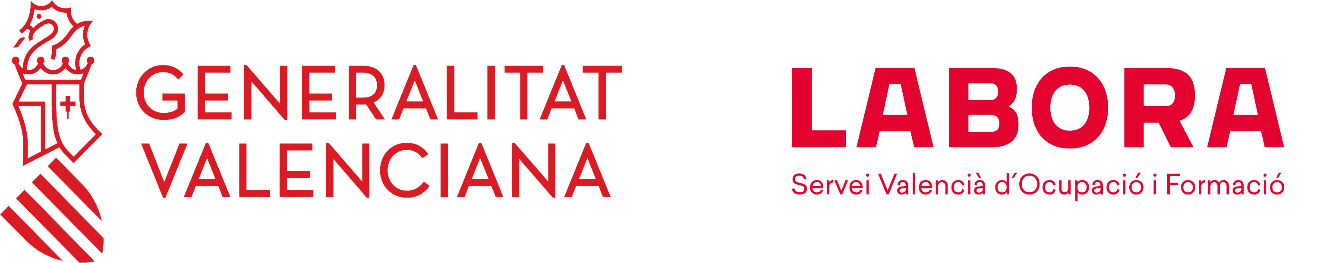 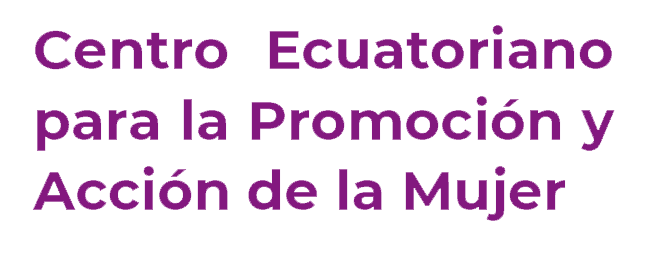 MECANISMOS DE CONTROL SOCIAL
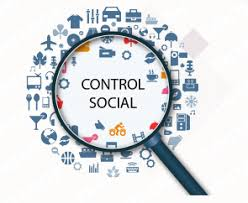 VEEDURÍA CIUDADANA, OBSERVATORIOS CIUDADANOS, COMITÉS DE USUARIOS
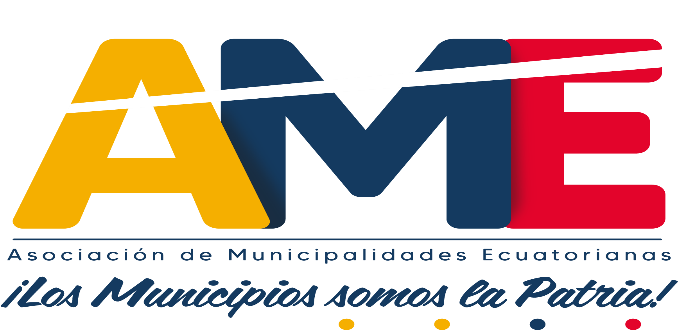 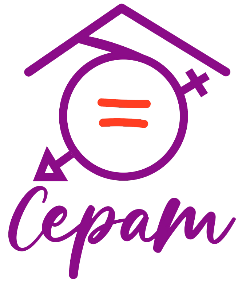 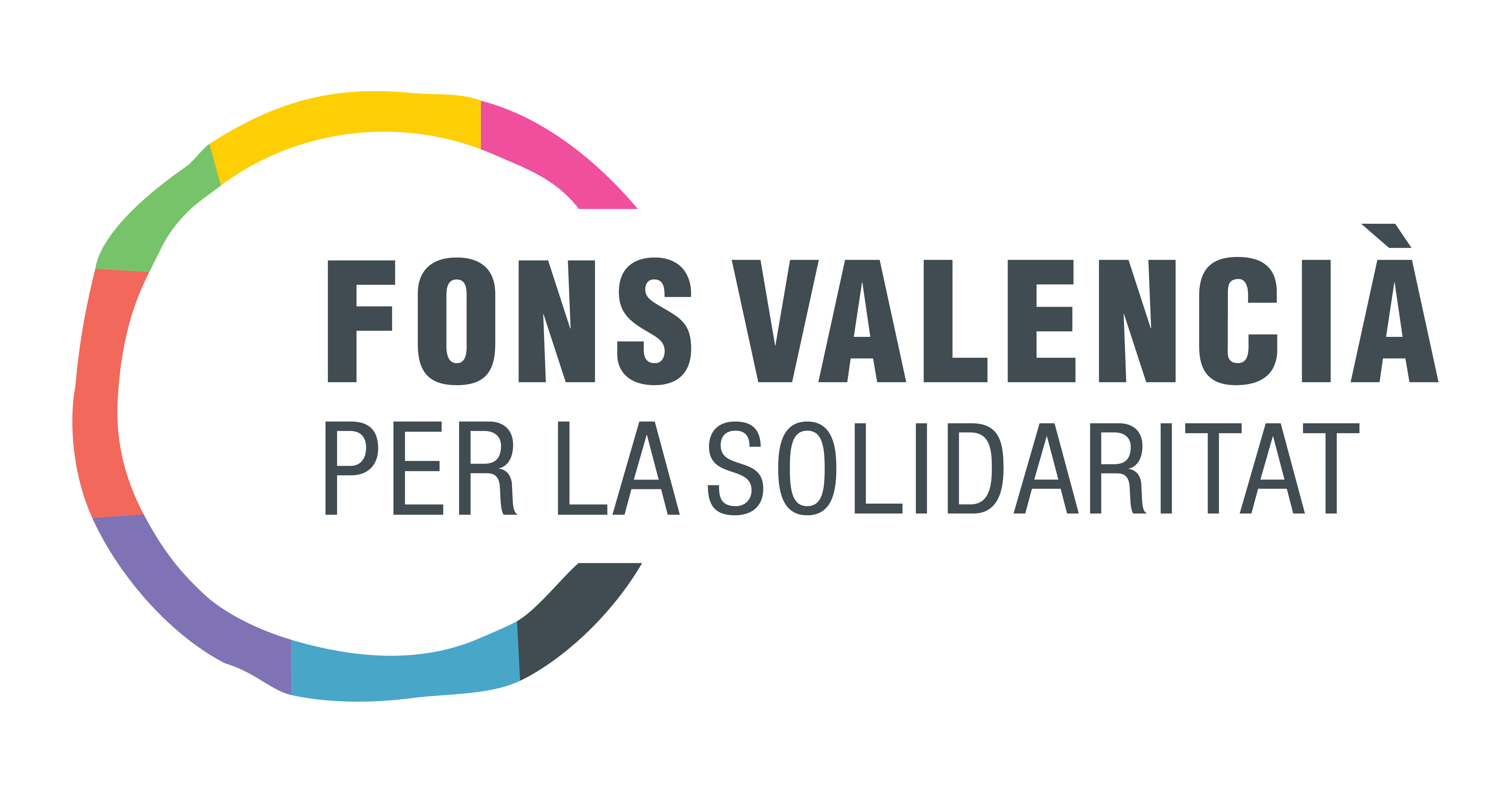 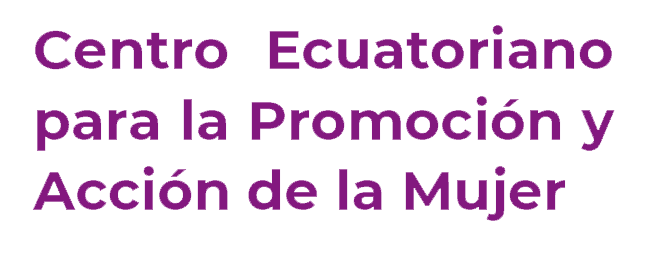 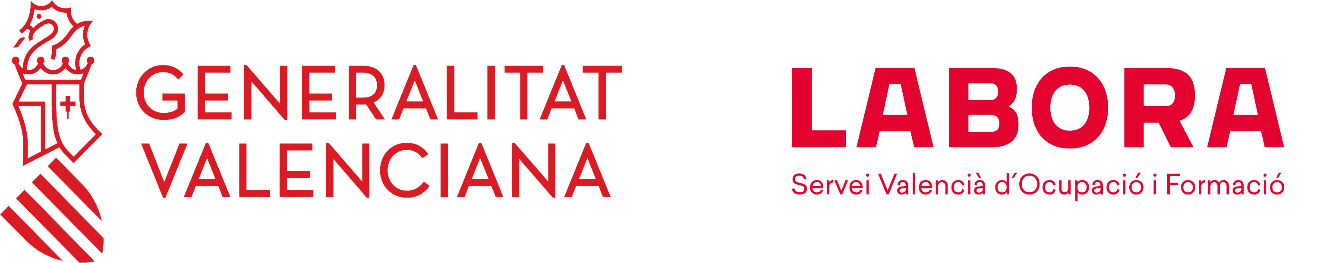 VEEDURÍA CIUDADANA
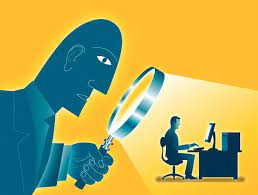 Funcionamiento: 
 Convoca el CPCCS 
 La ciudadanía debe llenar un formulario de inscripción 
 Participan ecuatorianos o extranjeros en situación migratoria regular y organizaciones reconocidas.
 Hay inhabilidades para ser veedor:
Tener interés en las obras, vinculación familiar con el contratista, ser funcionario público relacionado con la obra, adeudar pensiones alimenticias, no haber cumplido con rehabilitación por violencia intrafamiliar, pertenecer a otra veeduría; ser autoridad electa o pertenecer a un partido político.
La veeduría ciudadana es un mecanismo de control social, mediante el cual los ciudadanos y ciudadanas vigilan, fiscalizan y controlan la administración y gestión de lo público y también del sector privado que maneje recursos públicos o desarrolle actividades de interés público.
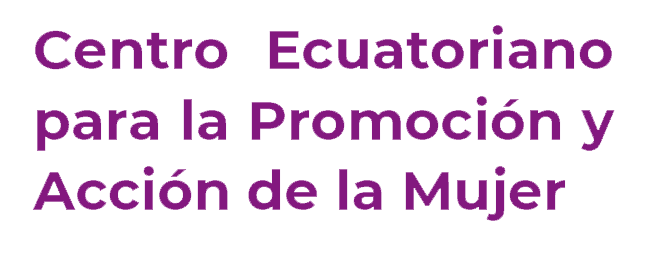 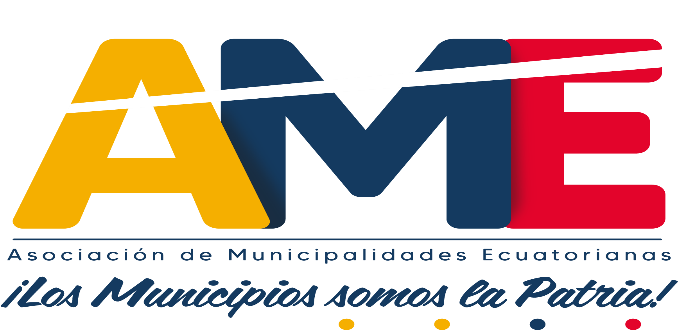 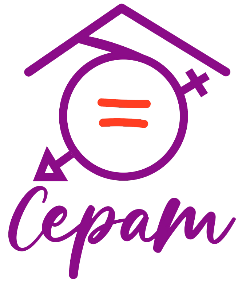 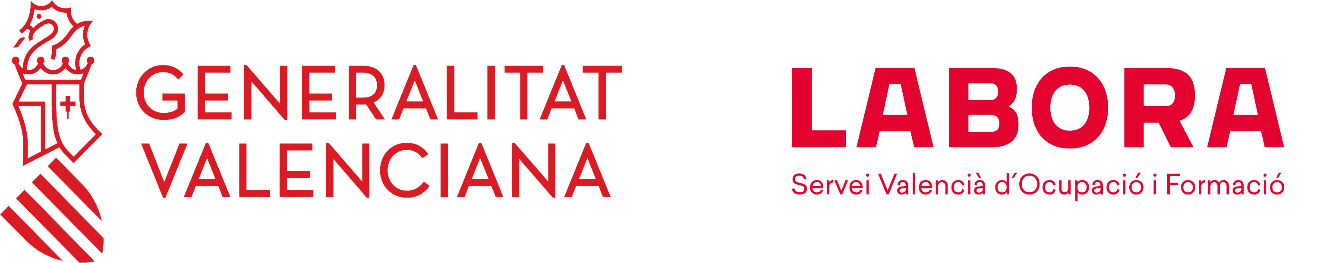 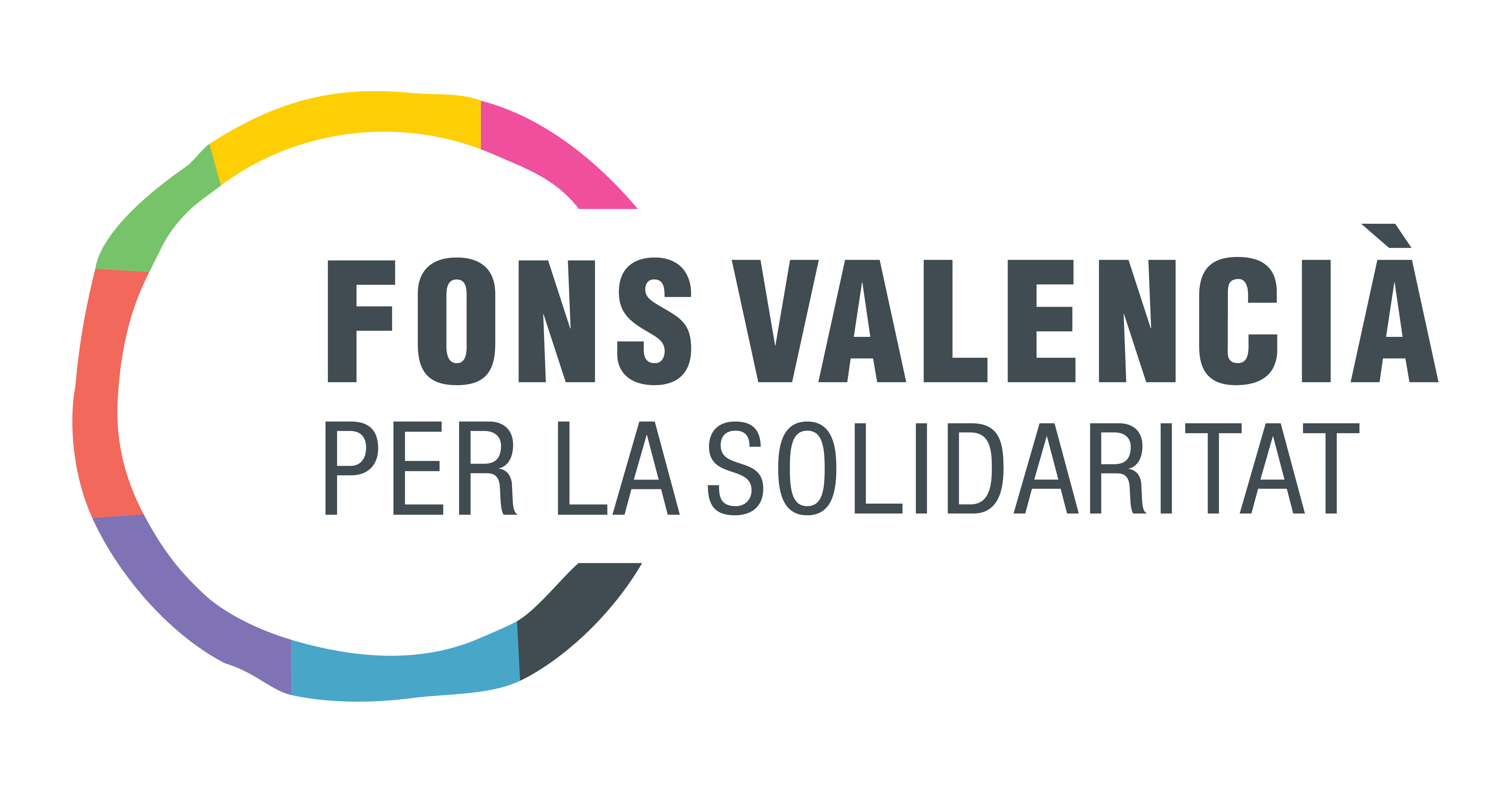 OBSERVATORIOS CIUDADANOS
Es un mecanismo de CONTROL SOCIAL, constituido por ciudadanos/as y organizaciones interesados en elaborar junto con la academia y expertos, diagnósticos, seguimiento técnico e independiente para impulsar, evaluar, monitorear y vigilar el cumplimiento de la política pública. 
 Quienes participan no deben tener conflicto de intereses con la política pública a ser observada. 
Ejemplo:
Observatorio ciudadano para vigilar el cumplimiento de la política pública: garantizar el derecho a la salud integral, gratuita y de calidad, en la ciudad de Guayaquil
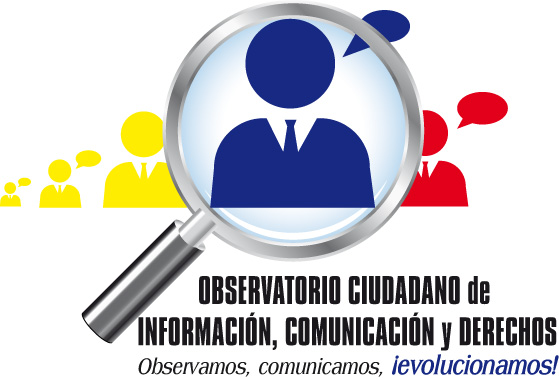 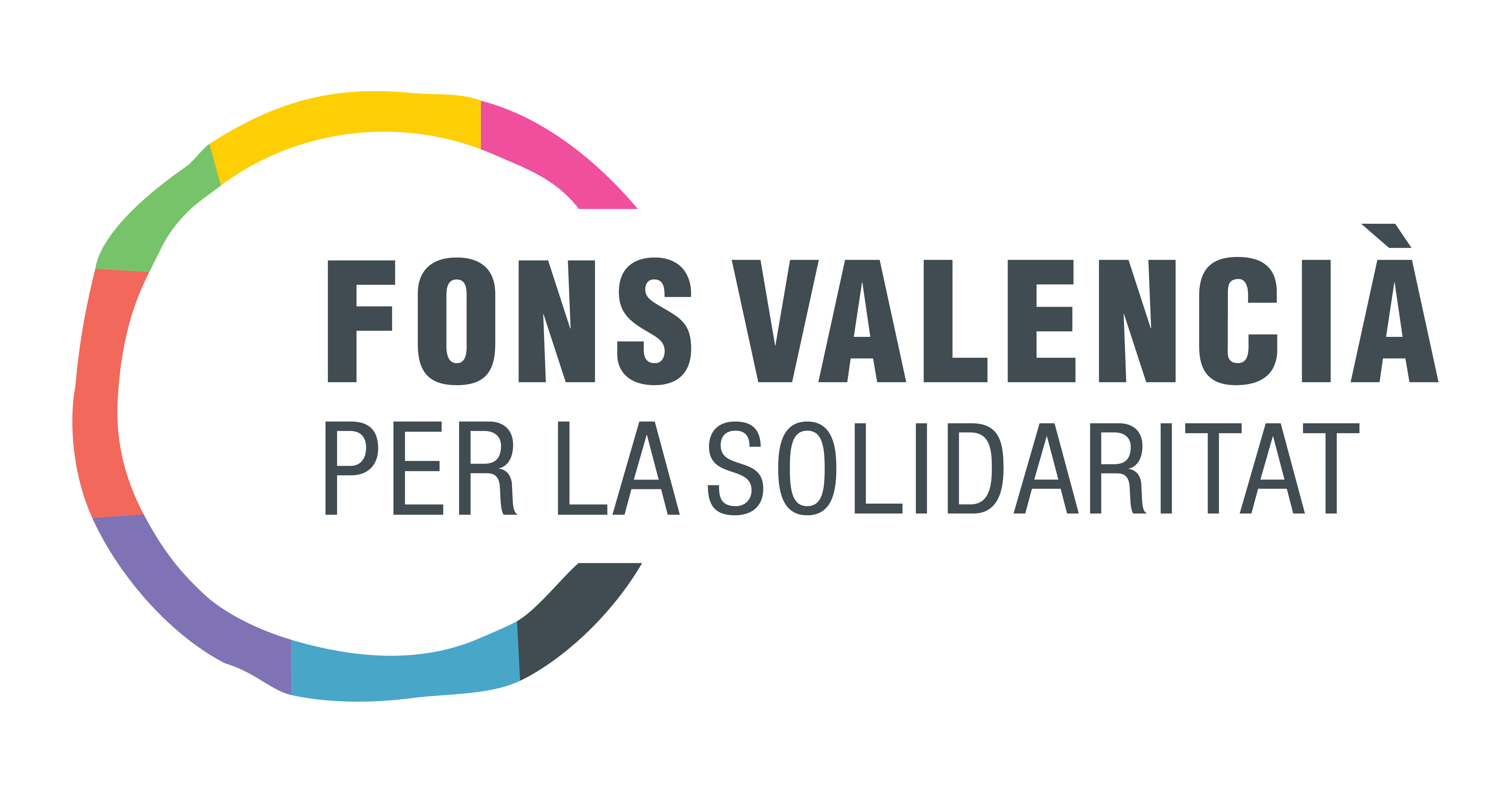 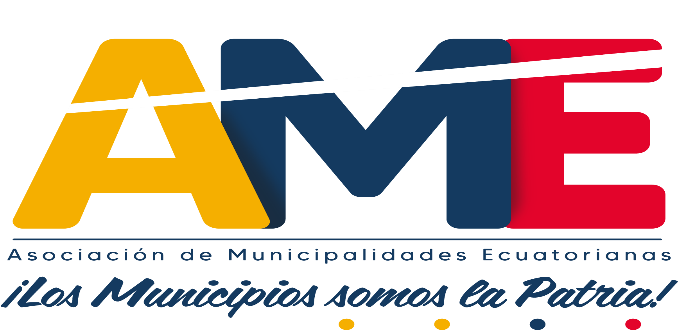 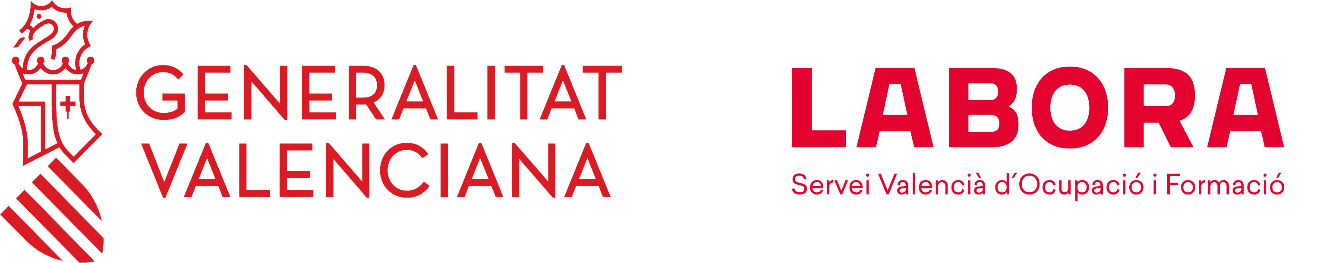 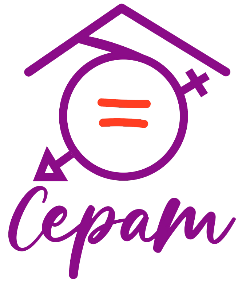 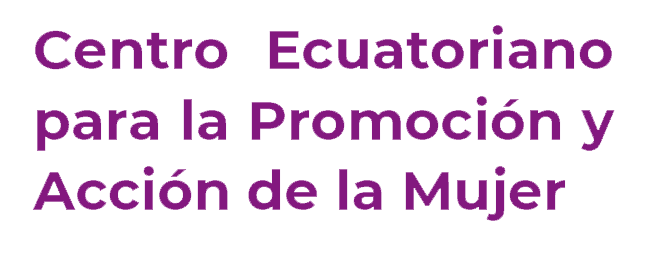 COMITÉS DE USUARIOS - CU
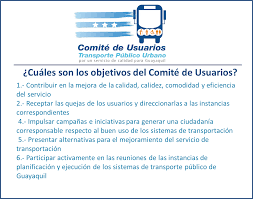 Son formas organizativas que efectivizan el mecanismo de Control Social, de carácter permanente, cuyo espacio sirve para interlocutar entre los prestadores de servicios y los usuarios/as.
Las personas se agrupan libre y voluntariamente para observar e incidir en la calidad de los servicios.
Reciben quejas y denuncias ciudadanas respecto a los servicios.
Convoca el CPCCS
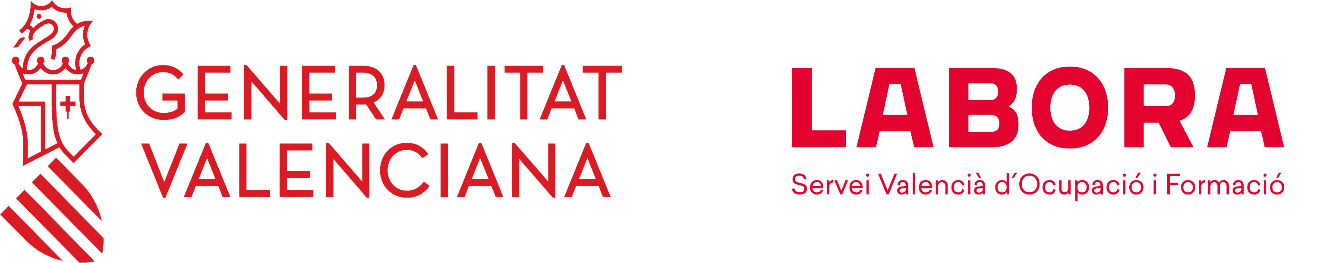 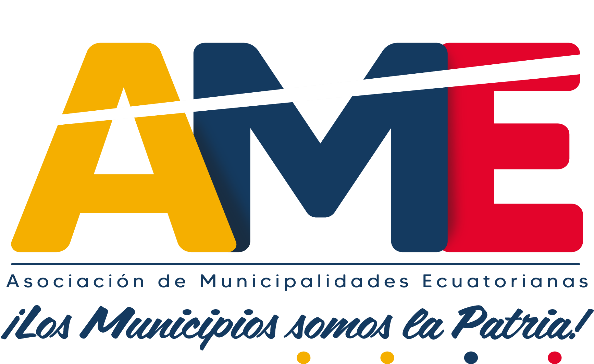 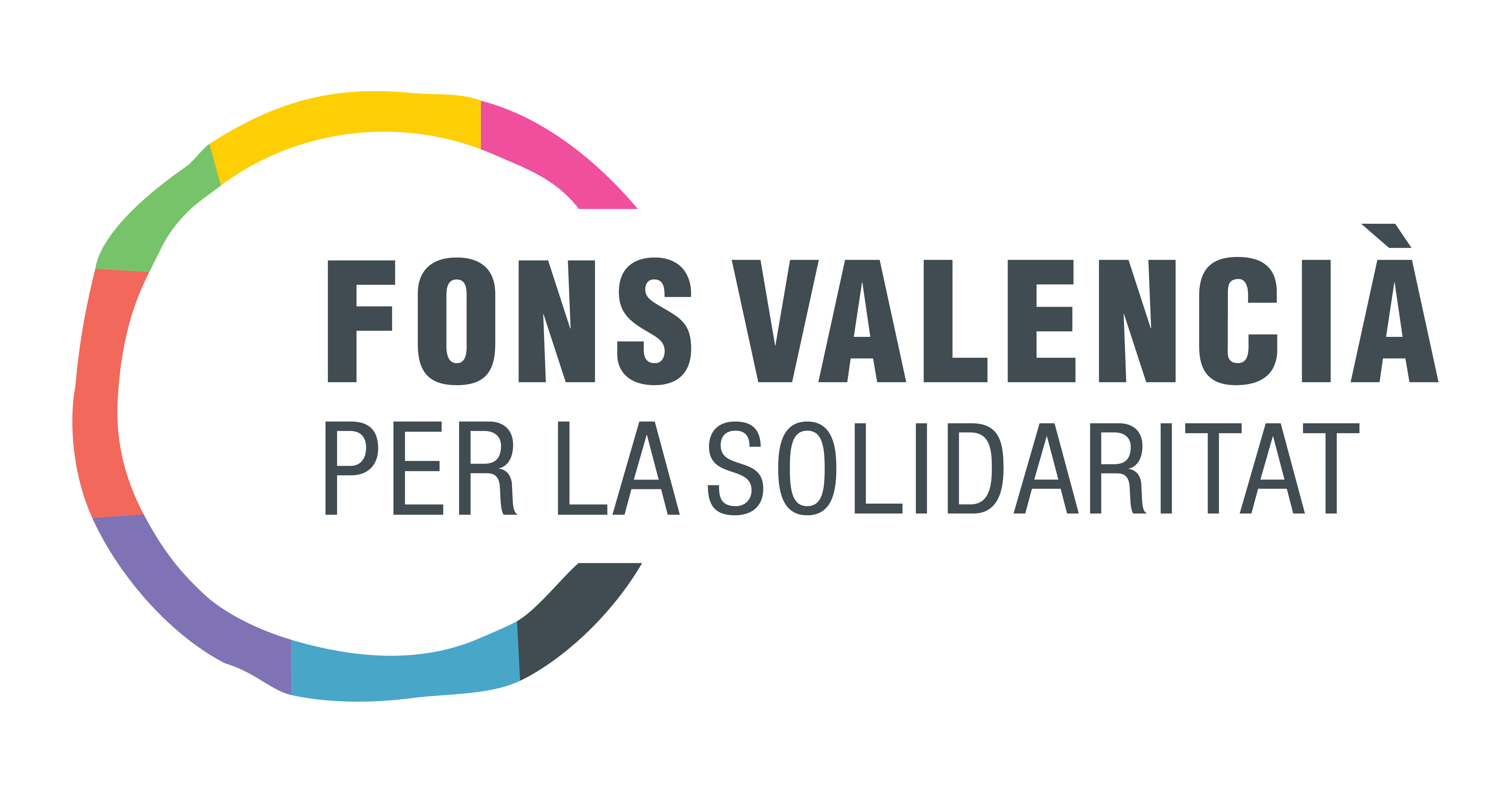 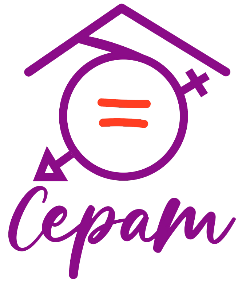 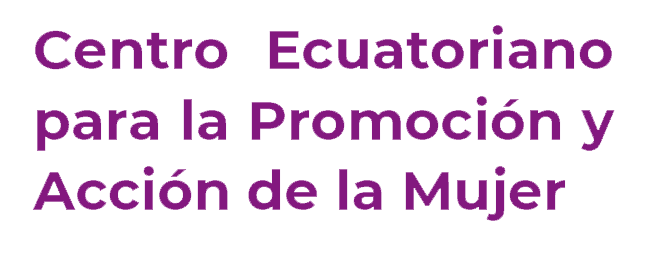 Pizarra interactiva
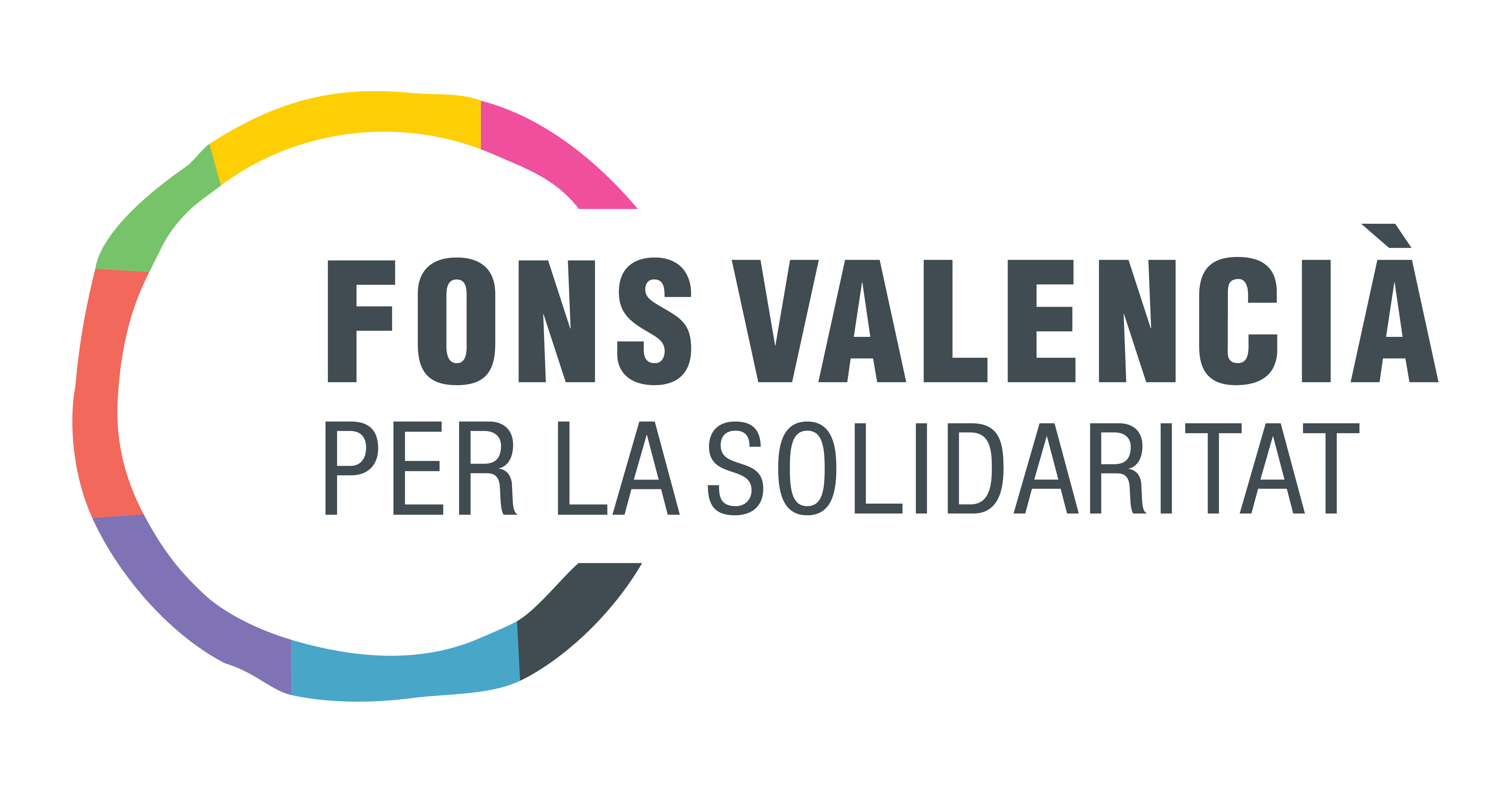 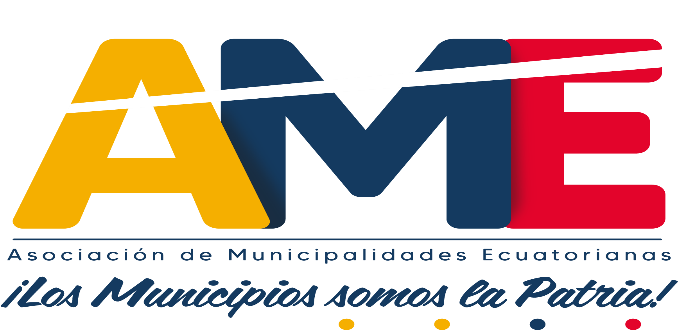 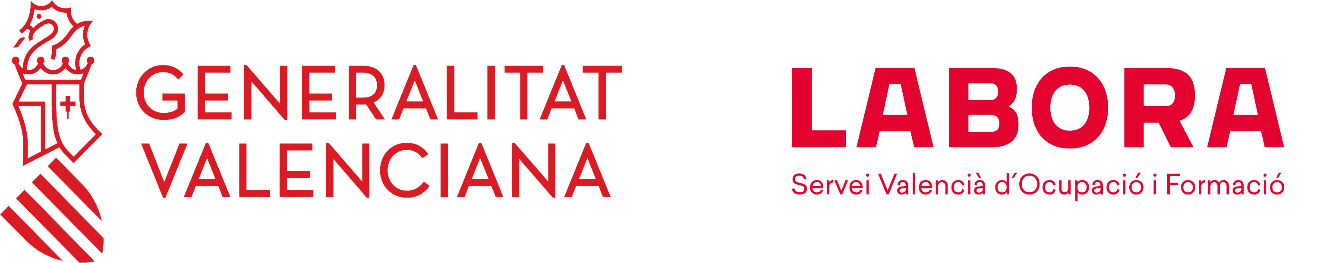 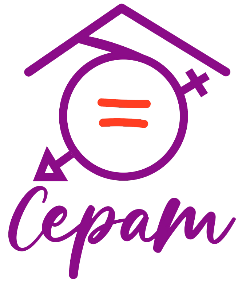 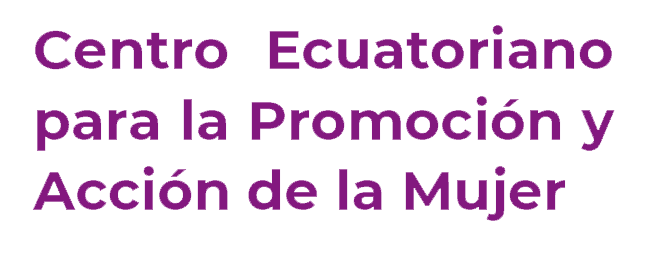 Bibliografía
CPCCS, GIZ, CONGOPE (s/f) Guía Especializada de Rendición de Cuentas para los Gobiernos Autónomos Descentralizados.